CHERCHEURS EN MOBILITÉ : VOTRE GUIDE LOGEMENT

Mieux comprendre les règles de la location en France.
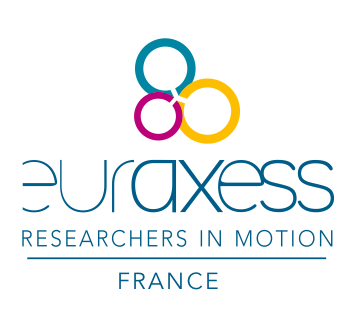 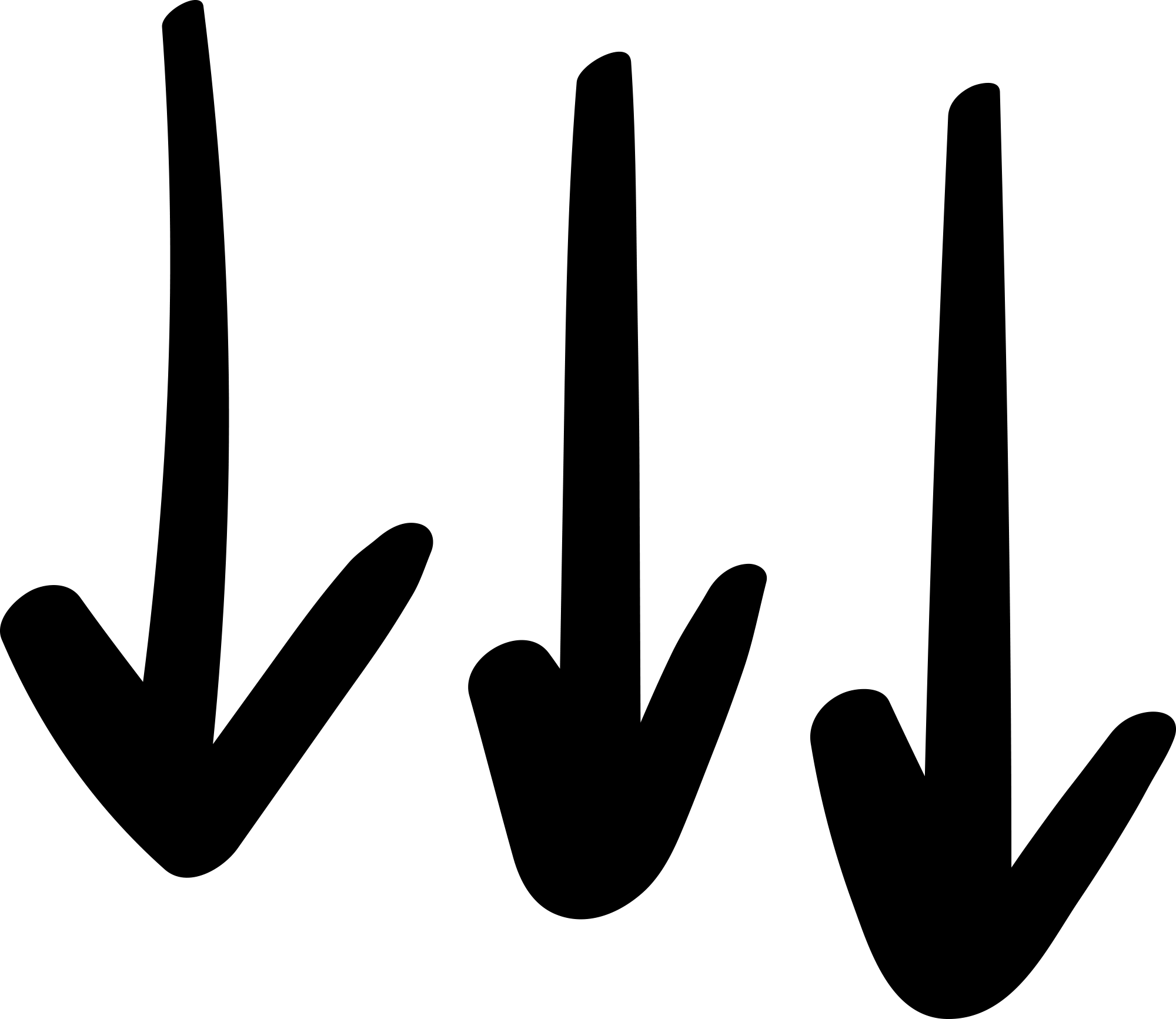 Trouver un logement
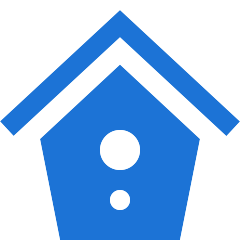 La recherche d’un logement en France est une étape importante et complexe. Pour faire face à cela, il est important de bien comprendre le système français et de savoir où trouver les réponses à vos questions. 

Le présent guide a été conçu par l’association EURAXESS France afin de faciliter votre arrivée et votre séjour en France. C’est un outil de référence, qui pourra vous aider à  comprendre les spécificités de l’accès au logement en France et faciliter vos démarches.

Le réseau français des centres de services EURAXESS est composé de plus de 30 centres en France, destinés à vous accompagner dans vos démarches. N’hésitez pas à contacter le centre le plus proche de votre lieu d’accueil.
1. DÉFINIR VOS CRITÈRES DE RECHERCHE
2. CHERCHER UN LOGEMENT
3. SIGNER UN CONTRAT DE LOCATION
4. EMMÉNAGER
5. QUITTER LE LOGEMENT
ATTENTION : Ce guide logement ne peut en aucun cas remplacer ou être assimilé à un conseil personnalisé donné par un professionnel du droit.
L’association EURAXESS France met en garde les visiteurs sur les conséquences qui pourraient résulter d'une interprétation erronée des informations publiées dans le présent guide.
LIENS UTILES
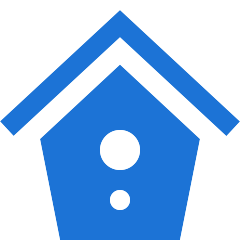 1. DÉFINIR VOS CRITÈRES DE RECHERCHE
= 
RETOUR À LA PAGE D’ACCUEIL
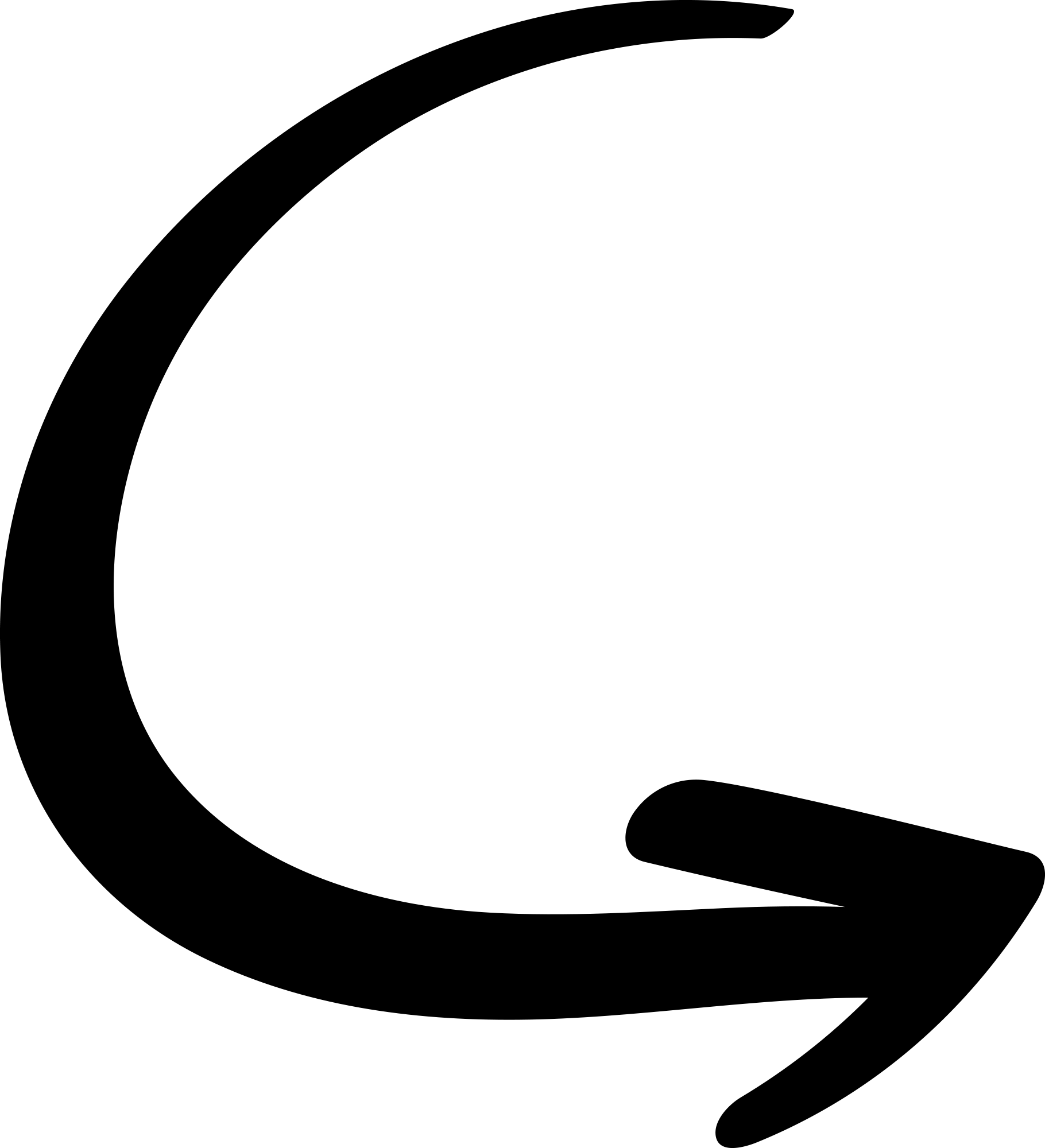 1.4
Budget
logement
1.3 Localisation
1.1 
Durée de séjour/situation familiale
1.2 
Meublé/Non meublé
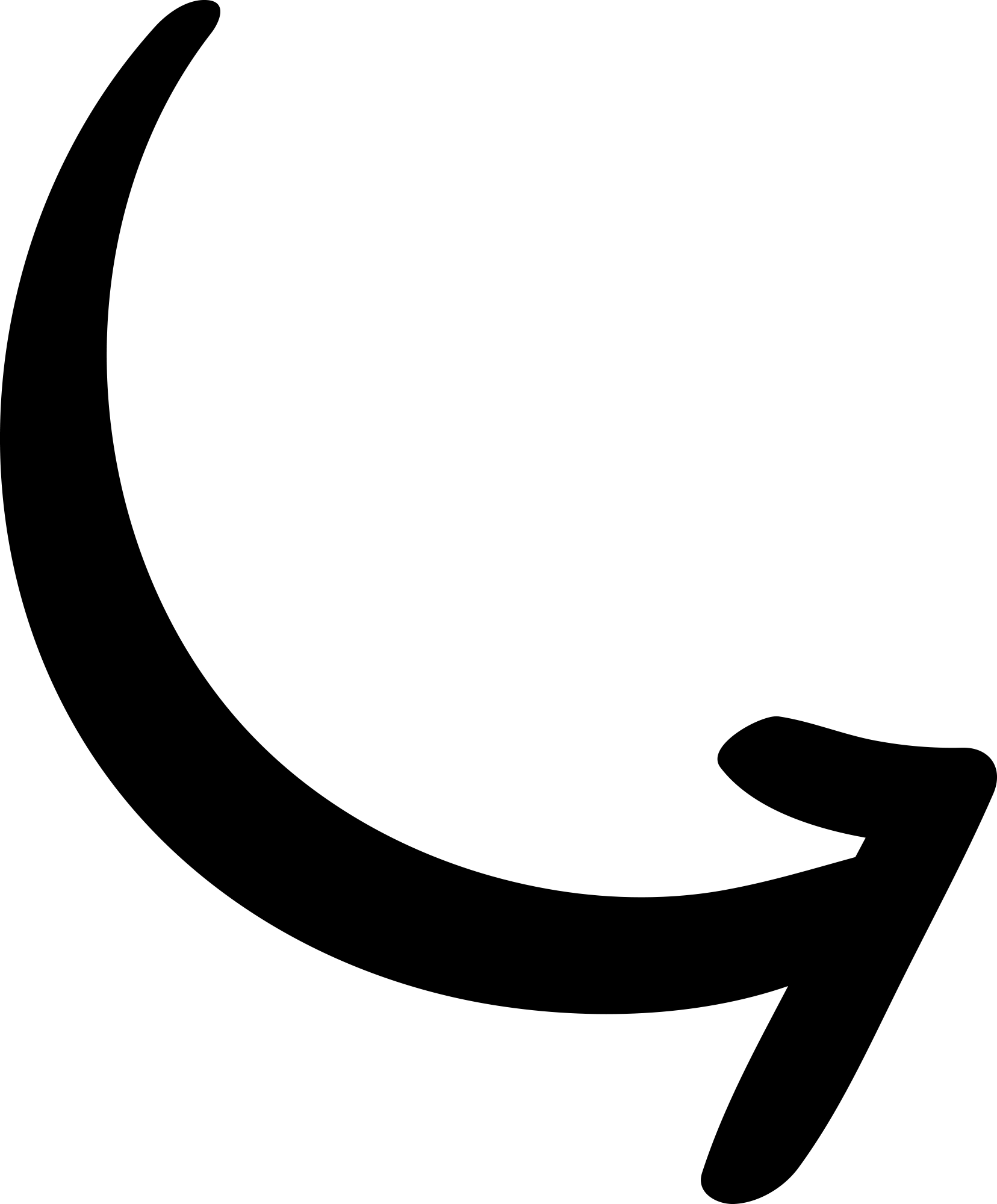 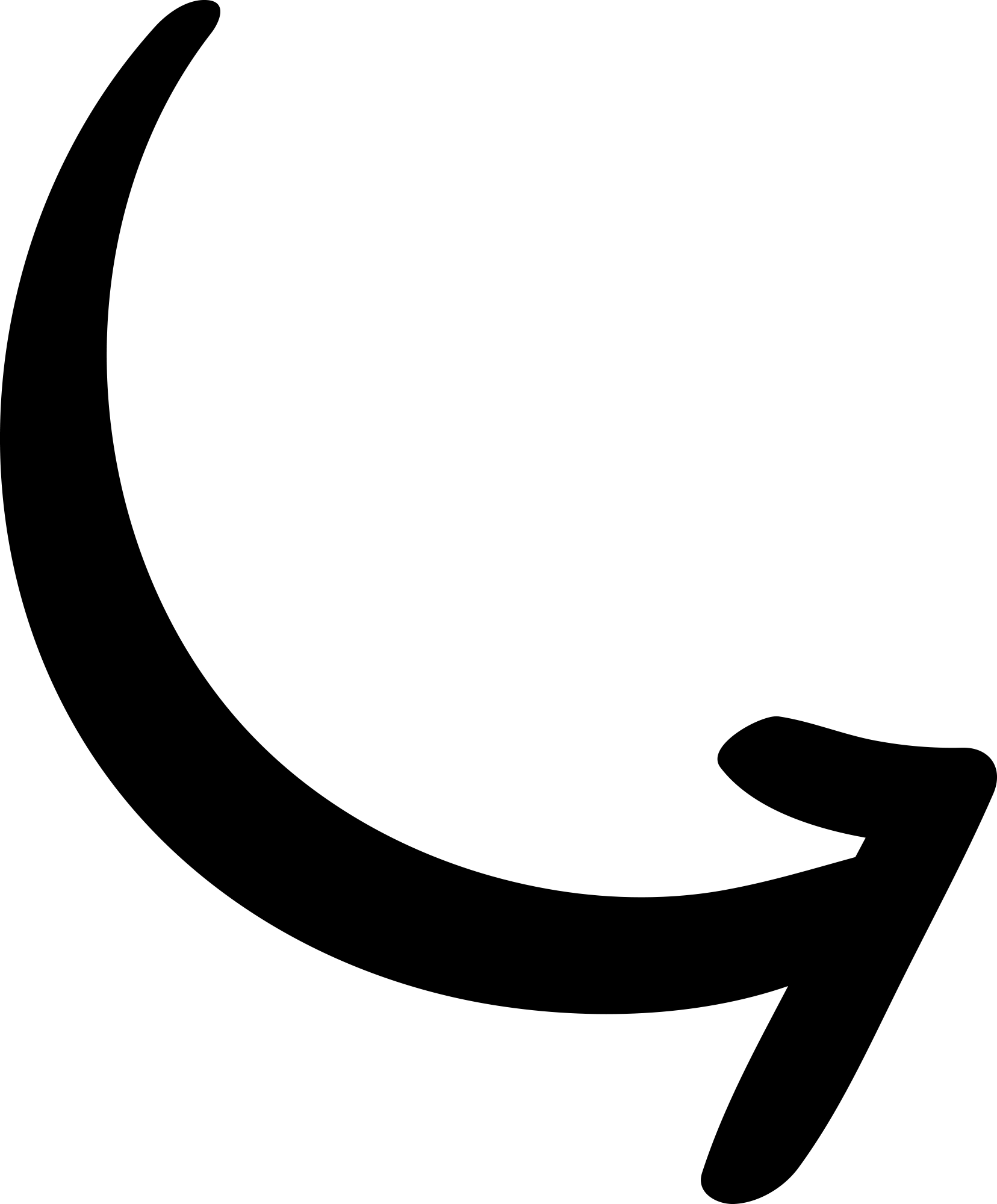 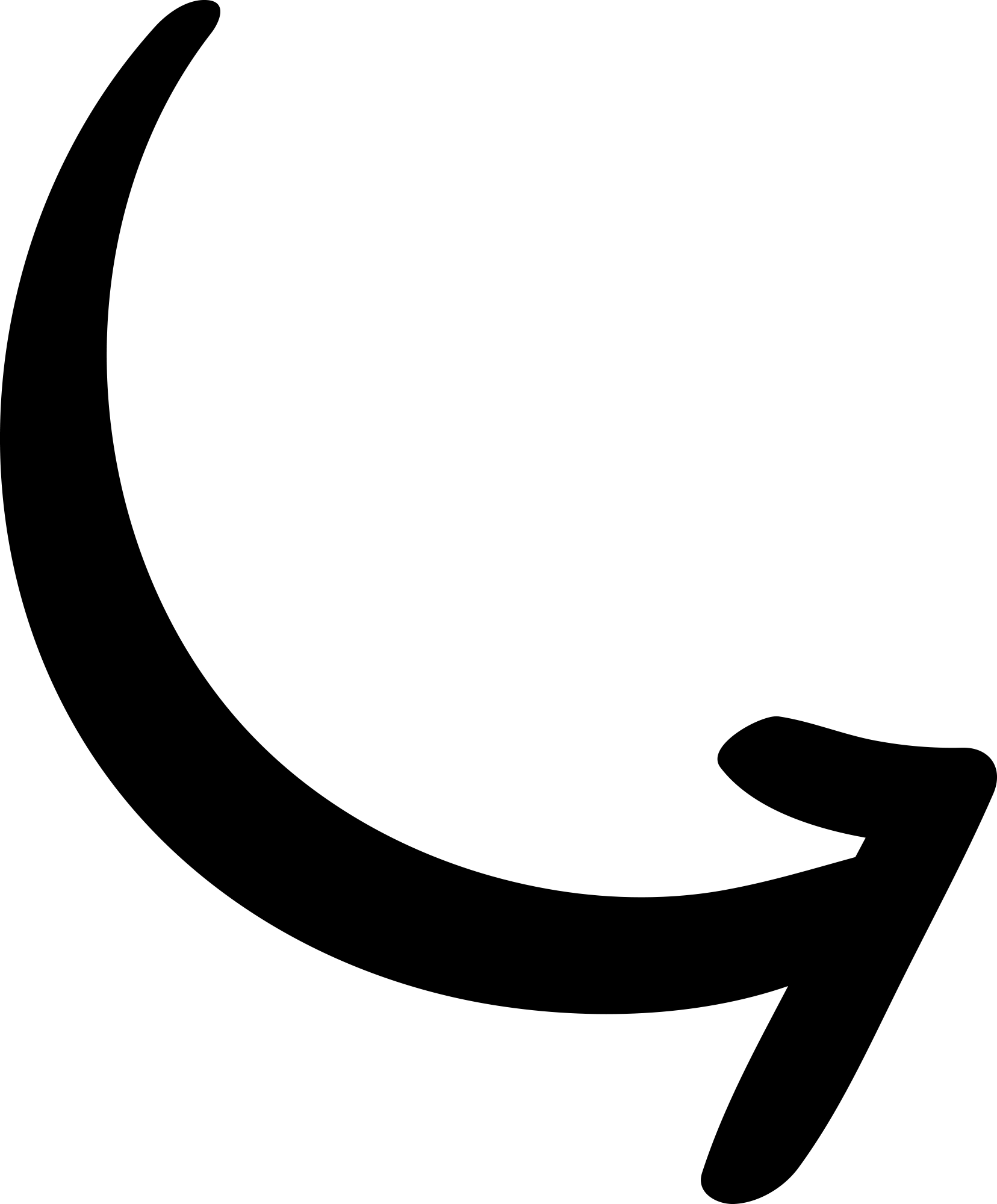 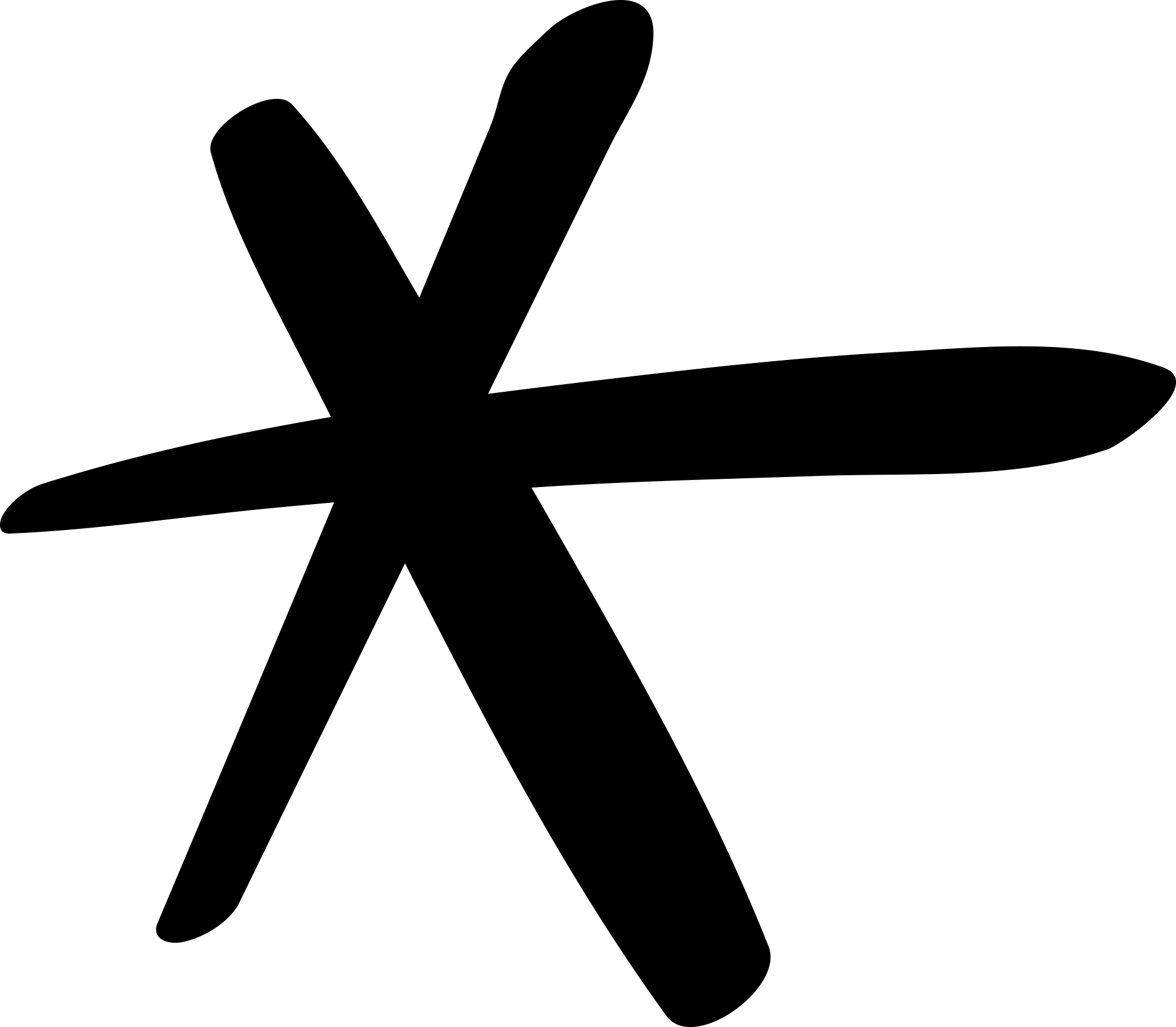 Définir vos critères vous permettra de mieux orienter votre recherche de logement.
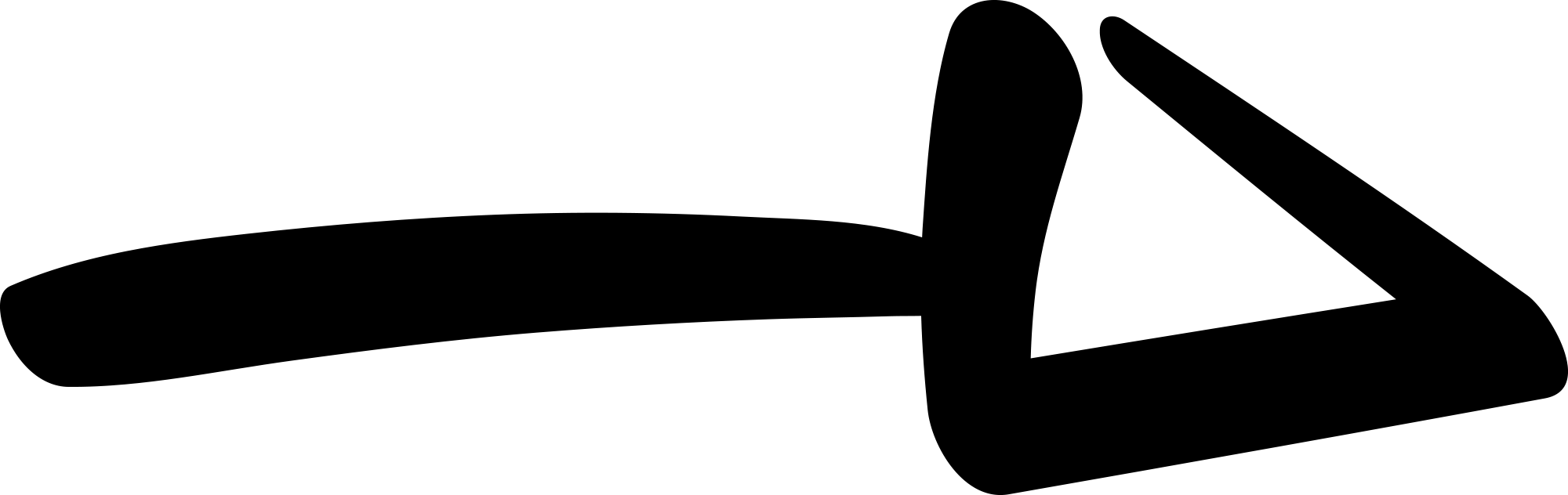 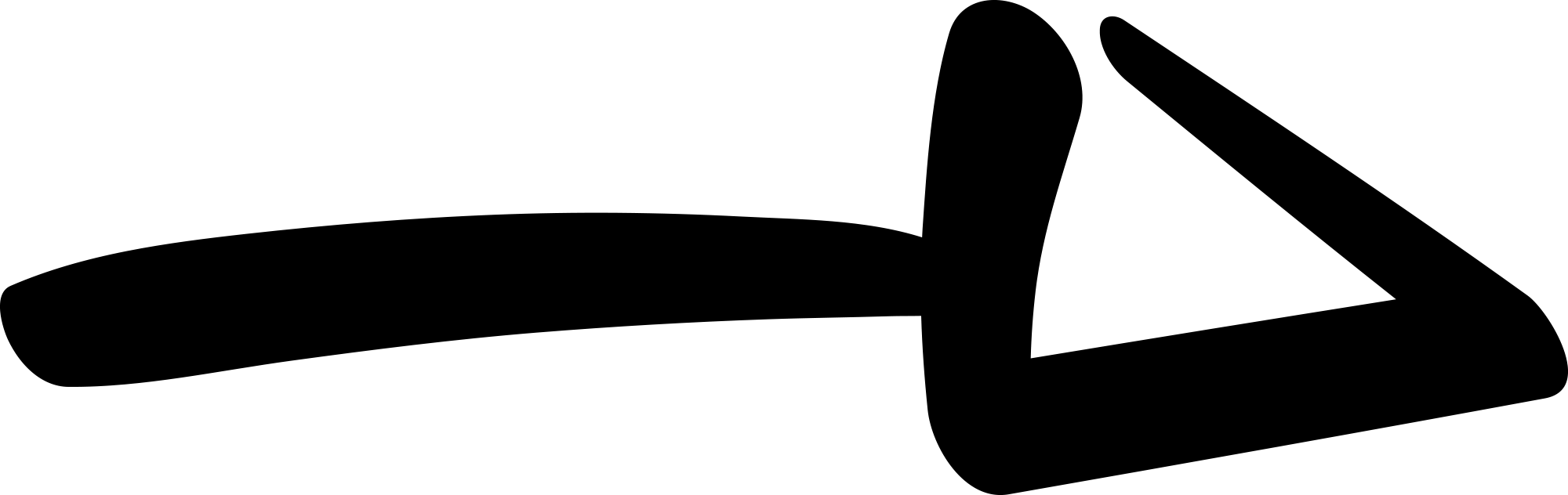 = 
PAGE PRÉCEDENTE
= 
PAGE SUIVANTE
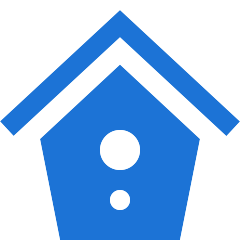 1.1 Durée de séjour/situation familiale
En fonction de la durée de votre séjour et de votre situation familiale, nous vous conseillons les solutions les plus adaptées :
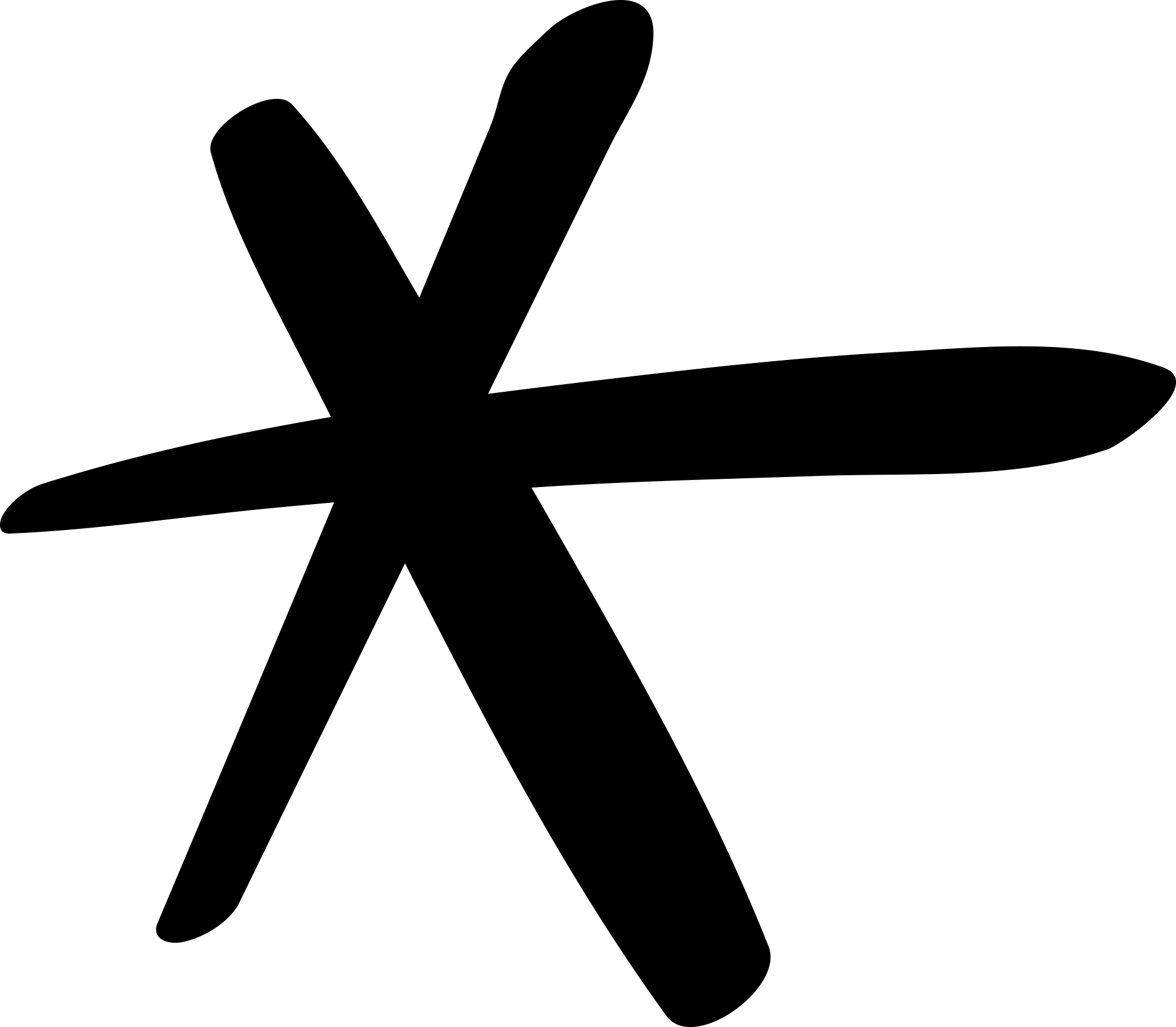 Les offres de location peuvent varier selon la ville. 
Contactez votre Centre EURAXESS local pour plus de renseignements.
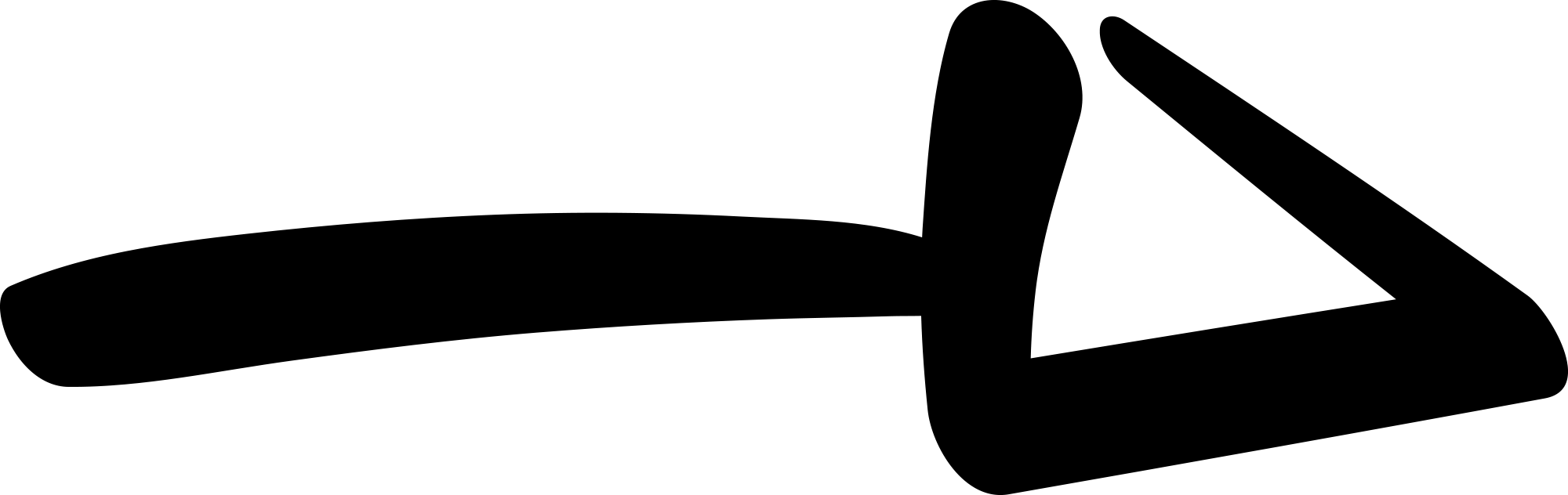 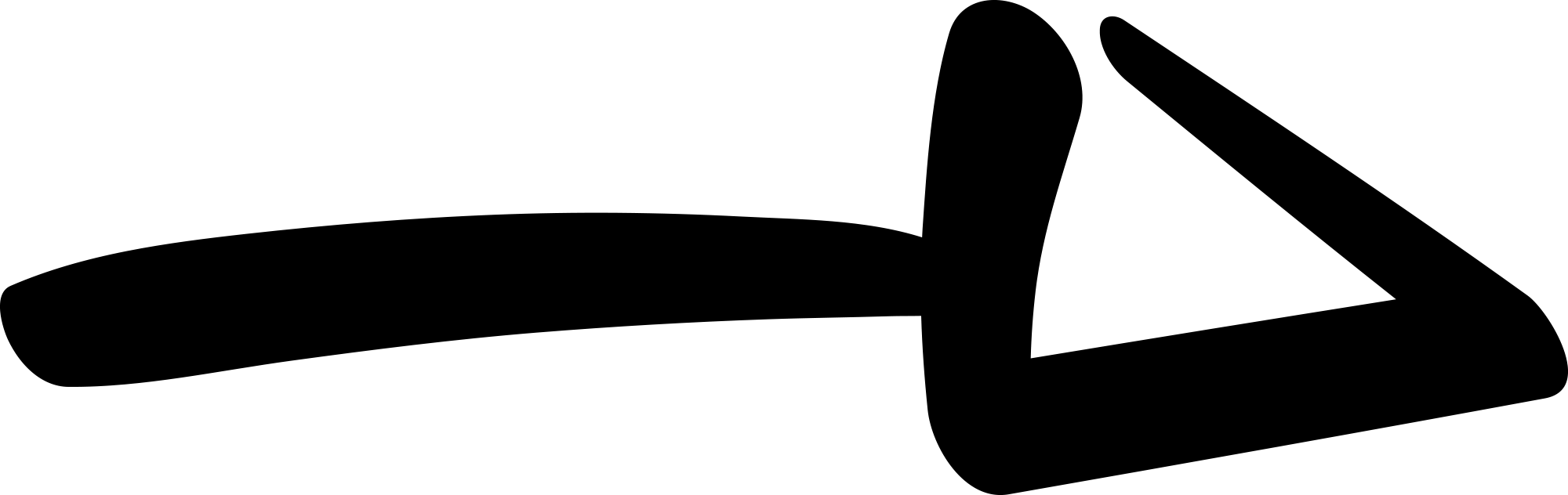 [Speaker Notes: commentaire KMR : 
Se servir de ce même tableau avec intitulé “seul, en couple ou en famille” pour créer une nouvelle rubrique à ajouter page 2 
avec la mention  : 
“En fonction de votre situation familiale,  nous vous conseillons les solutions les plus adaptées:” 
il faut ajouter les trois colonnes et cocher ou pas pour chaque type de logement 

Luc: Ne faudrait-il pas ajouter les foyers jeunes travailleurs également pour les longs séjours ? A Rennes, il est possible d’y rester 2 ans...]
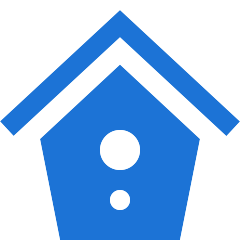 1.2 Logement meublé ou non meublé
Le mobilier d'un logement meublé doit comporter au minimum les éléments suivants : 
Literie comprenant couette ou couverture ;
Rideaux ou volets aux fenêtres dans les pièces destinées à être utilisées comme chambre à coucher ;
Plaques de cuisson ;
Four ou four à micro-ondes ;
Réfrigérateur et congélateur ou, au minimum, un réfrigérateur doté d'un compartiment freezer (-6°C) ;
Vaisselle nécessaire à la prise des repas ;
Ustensiles de cuisine ;
Table et sièges ;
Etagères de rangement ;
Luminaires ;
Matériel d'entretien ménager adapté aux caractéristiques du logement.
Un logement non meublé (ou vide) peut inclure une cuisine aménagée ou équipée (avec éléments et certains électroménagers) mais ne comprendra pas le mobilier (table/chaises...) ni les ustensiles de cuisine.
Superficie minimum quel que soit le logement = 
9 m² pour 1 personne
16 m² pour deux personnes,
+ 9 m² par personne supplémentaire.

Tous les propriétaires ont pour obligation de proposer un logement décent (répondant à des critères de surface et de confort minimum).
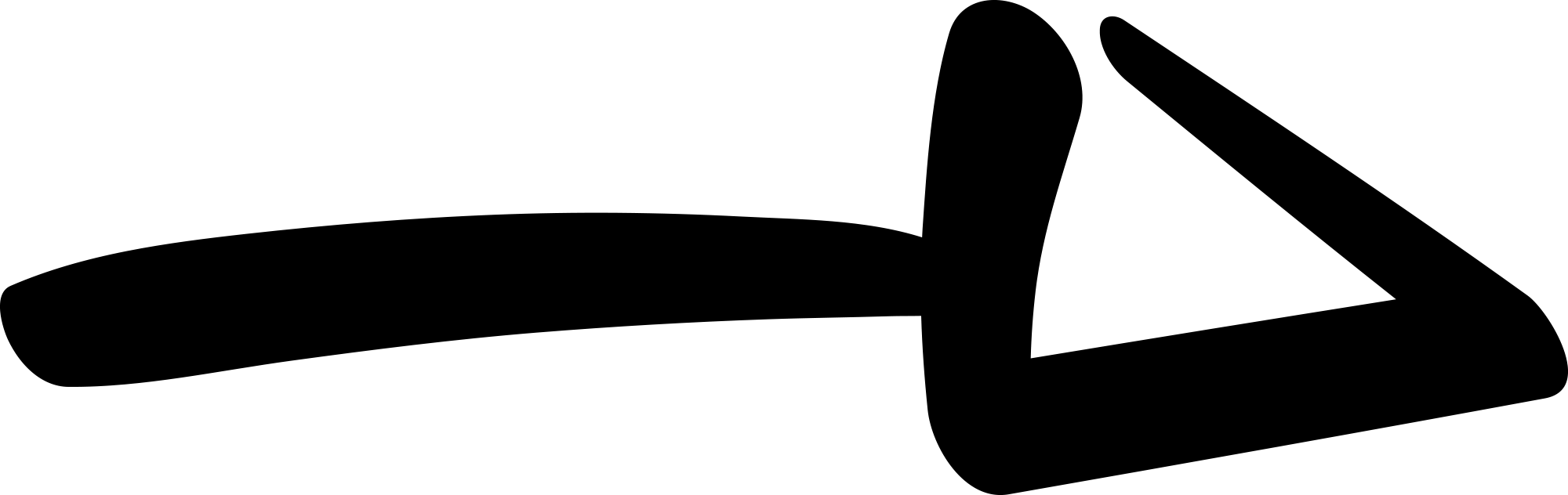 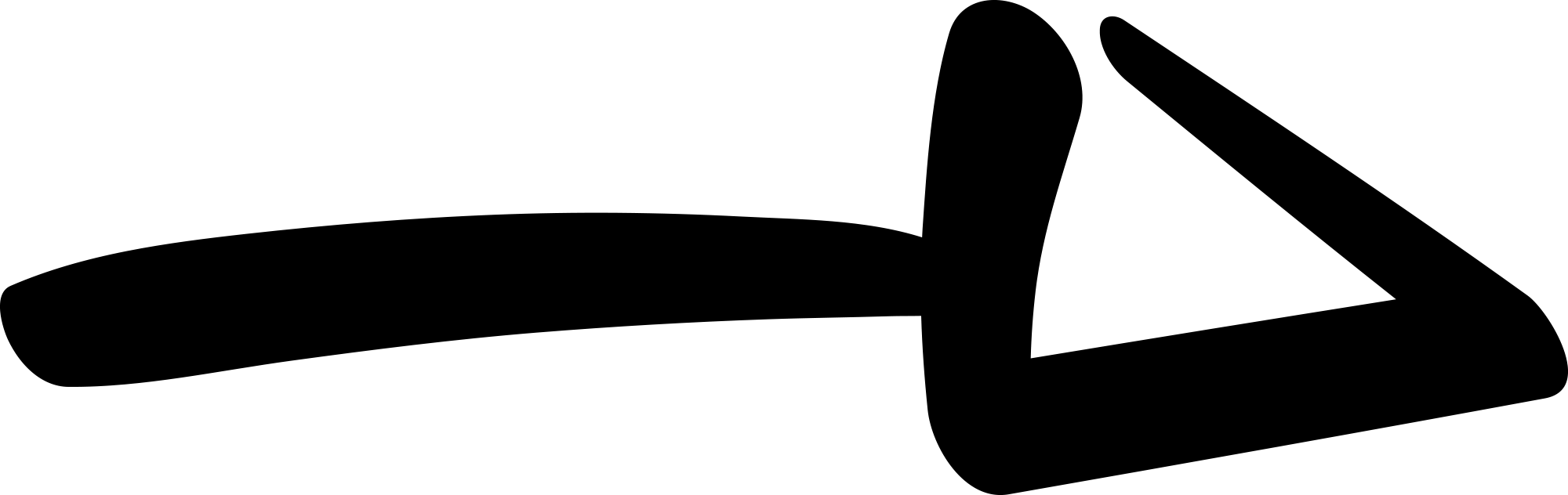 [Speaker Notes: commentaire KMR : 
“Un logement non meublé (ou vide) peut inclure une cuisine aménagée , dite aussi “équipée”(avec éléments/ placards et certains électroménagers) mais ne comprendra pas le mobilier (table/chaises), ni les ustensiles de cuisine
Superficie ….. =
une pièce principale de 2.20 sous plafond minimum ou volume de 20 m3 minimum >>> Ludo : nous avions volontairement évité de mettre trop de détails

Luc : notion de logement “décent” à faire figurer ? Ce terme est parfois repris lors de certaines démarches (CAF etc.) : oui deja mentionné page 14: mais il faut surement l’ajouter là aussi]
1.2 Durées des contrats de location meublée ou non meublée
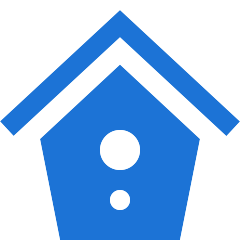 *Si vous venez pour un plus court-séjour, d’autres solutions de location de courte durée existent (contrat de date à date, résidence temporaire, tourisme…). Les conditions contractuelles peuvent être différentes des indications ci-dessus.
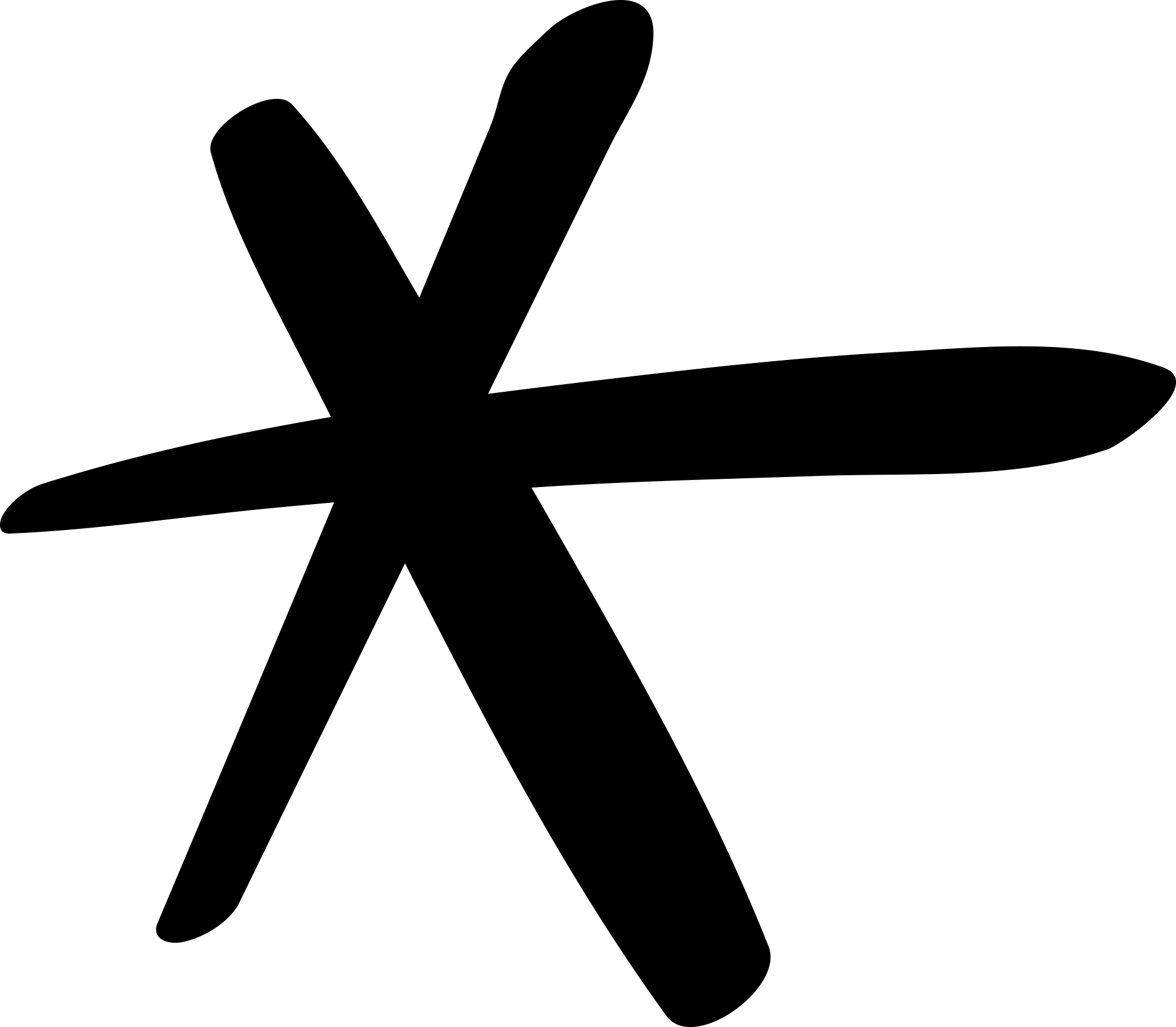 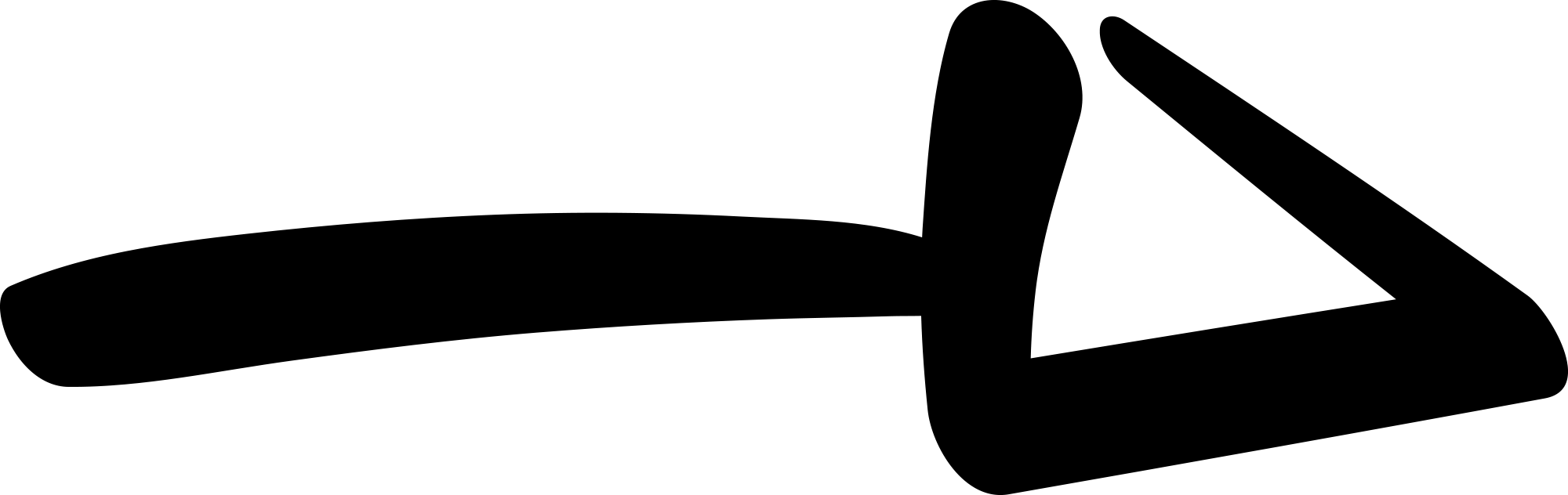 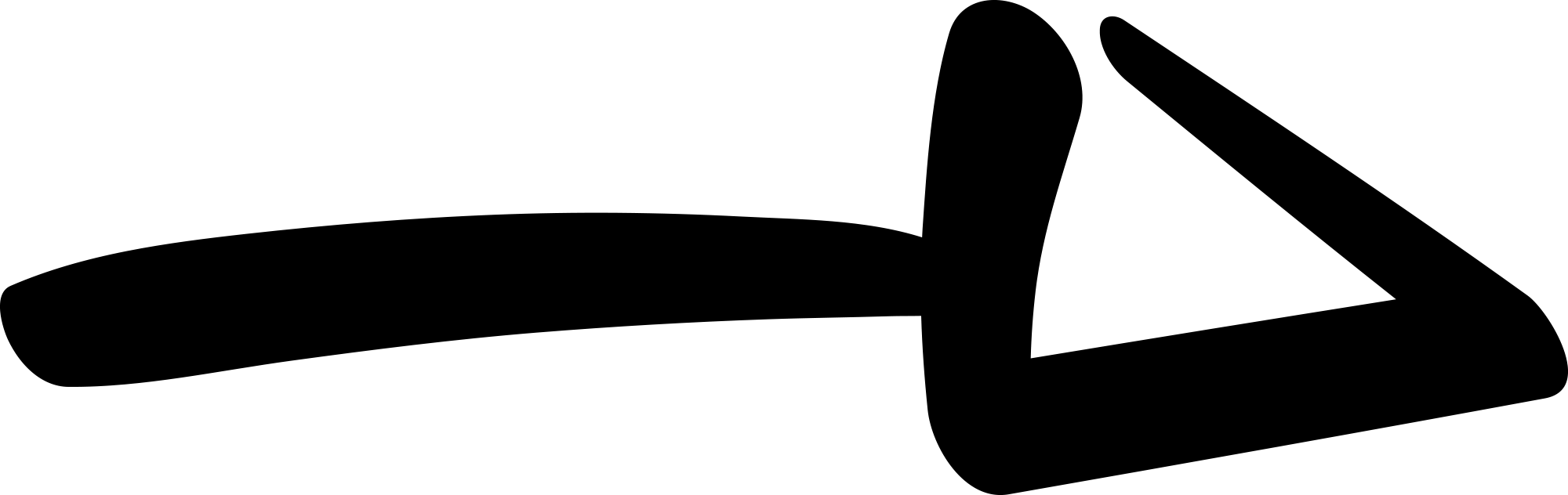 [Speaker Notes: commentaire KMR : 2eme ligne/ 2eme colonne  : je supprimerais la référence à “(en france ou à l’étranger)” pour le statut étudiant 
je mentionnerais la “tacite reconduction”  : bail 1 an / tacite reconduction 
2eme ligne / 3eme colonne  : logement non meublé (ou vide) : 3 ans / tacite reconduction 
supprimer “minimum” (ca laisse supposer qu’on peut  faire un bail de plus de 3 ans en non meublé !)]
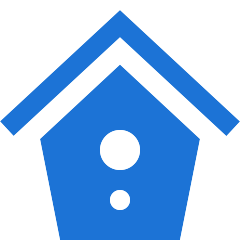 1.3 Localisation
La localisation de votre logement est un critère important et nécessite de répondre à quelques questions liées à votre mode de vie : 

Est-ce que je préfère vivre près de mon travail?

Est-ce que je préfère vivre plutôt dans le centre-ville, privilégier les animations, équipements sportifs et installations culturelles…?

Est-ce que je souhaite être proche des transports en commun, des commerces…? 

La localisation du logement est-elle importante selon mon mode de déplacement (à pied, vélo, voiture/covoiturage…)?
A noter que l’inscription dans une école publique se fait en fonction de votre lieu d’habitation. Vos enfants seront donc scolarisés dans une des écoles située dans votre arrondissement ou votre quartier.
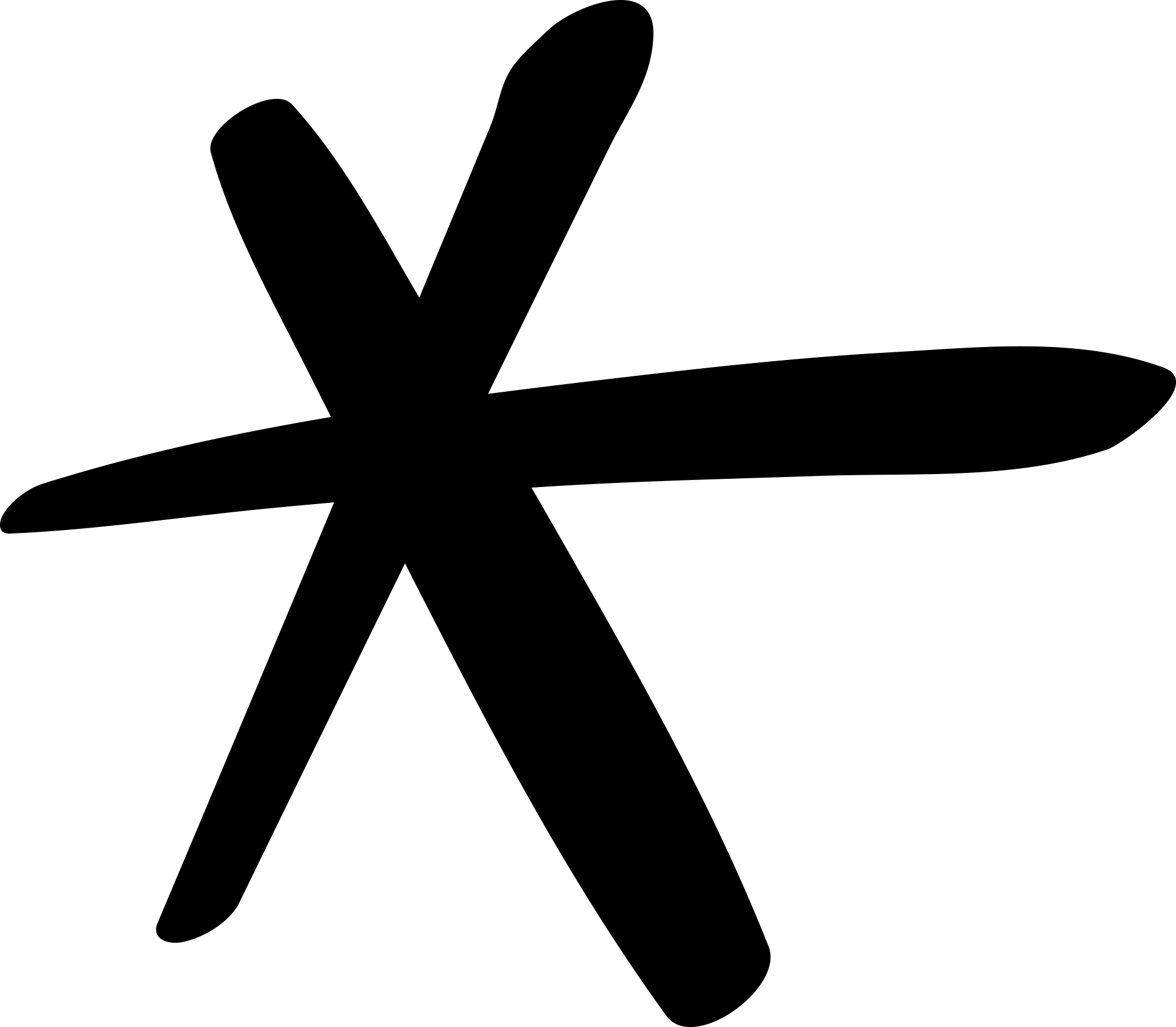 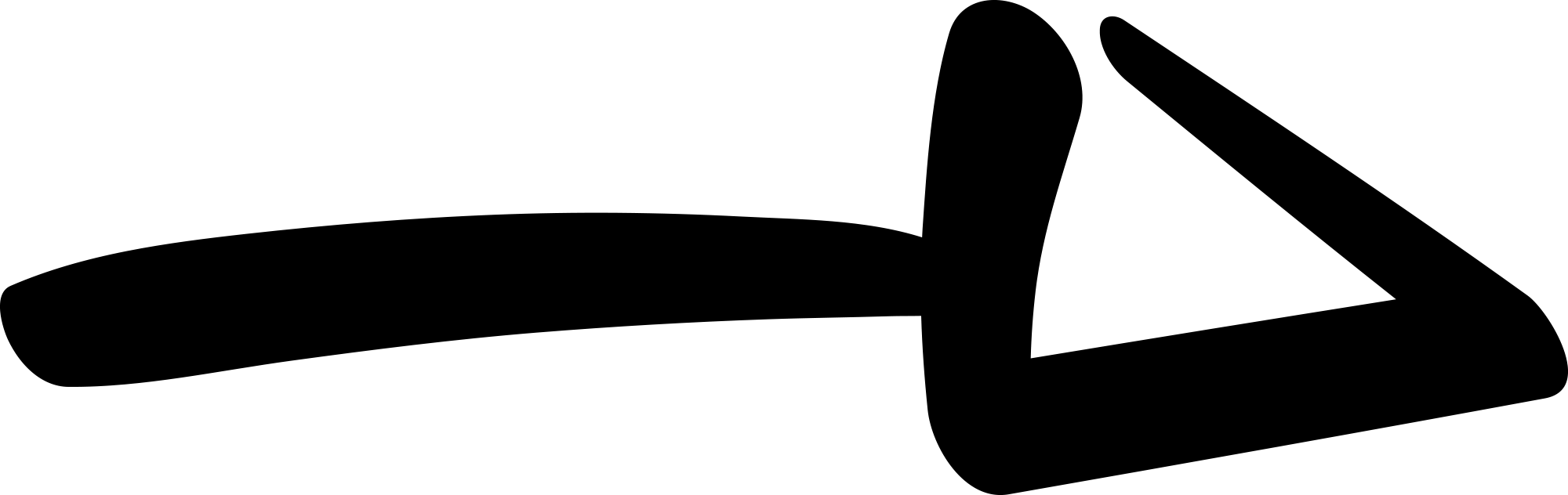 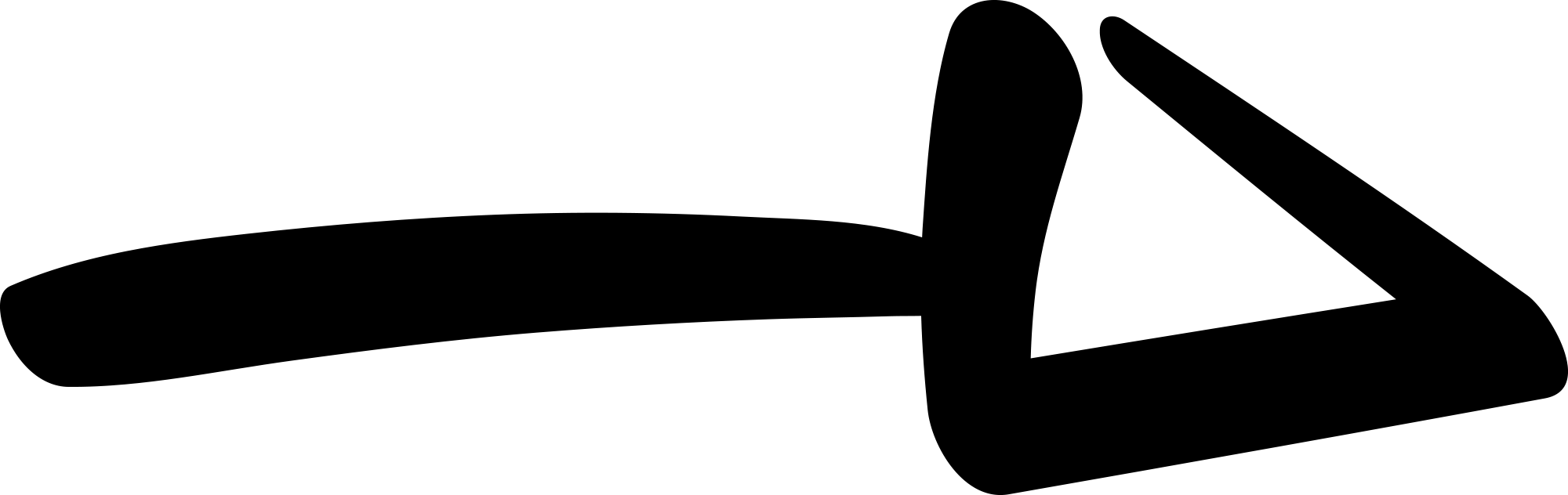 [Speaker Notes: commentaire KMR : dernier paragraphe , inscrire à la fin de la phrase : (sauf conditions particulières : école internationale, école privée, dérogation) >>> on parle bien déjà d’école publique

Luc : La partie localisation n’est vraiment intéressante que pour l’école à mon avis...le reste est-il vraiment nécessaire si on allège le guide au maximum ?
perso je pense que c’est utile , il se pose pas tjrs ces bonnes questions !
je suis d’accord, c’est utile car ils nous demandent souvent les quartiers et les informations sur la ville pour choisir la localisation du logement]
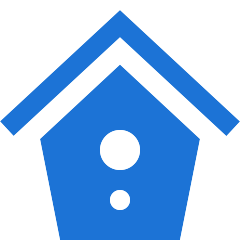 1.4 Budget logement
Les logements pour de courte durée et les logements meublés sont en général plus coûteux.
Généralement, les propriétaires et les agences immobilières demandent que les revenus du locataire soient au moins 3 fois supérieurs au montant du loyer. 
Budget de votre installation selon votre situation : 
Dépôt de garantie : 1 à 2 mois de loyer selon le type de logement
1er mois de loyer à verser à l’arrivée et toujours en début de mois suivant
Assurance habitation
Frais de déménagement
Frais d’agence immobilière (limités selon la loi et la localisation)
Frais d’ouverture de ligne téléphonique/internet 
Frais d’ouverture d’eau, de gaz, d’abonnement électricité
Des charges mensuelles sont à prévoir selon la situation : charges locatives, électricité, gaz, entretiens des locaux… Pensez à demander au propriétaire le montant habituel de ces charges additionnelles.
Et des taxes annuelles : taxes d’habitation, taxe d’ordure ménagère, redevance audiovisuelle.
Aides au logement : selon votre situation individuelle (situation familiale, revenus…), vous pouvez peut-être prétendre à une aide au logement auprès de la CAF.
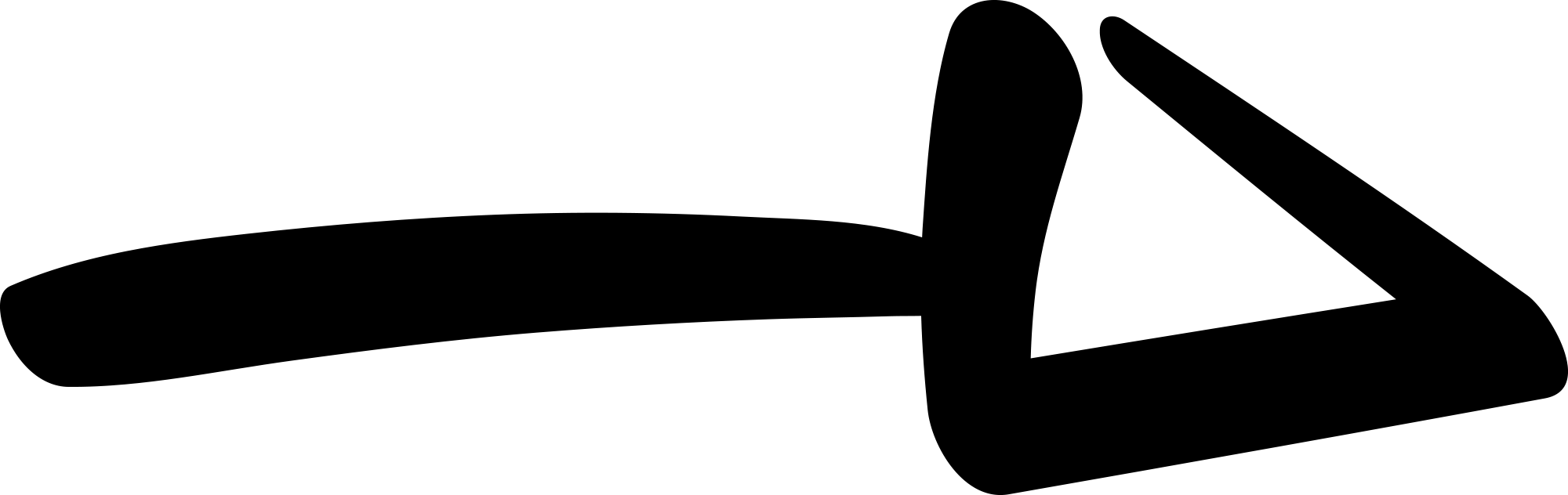 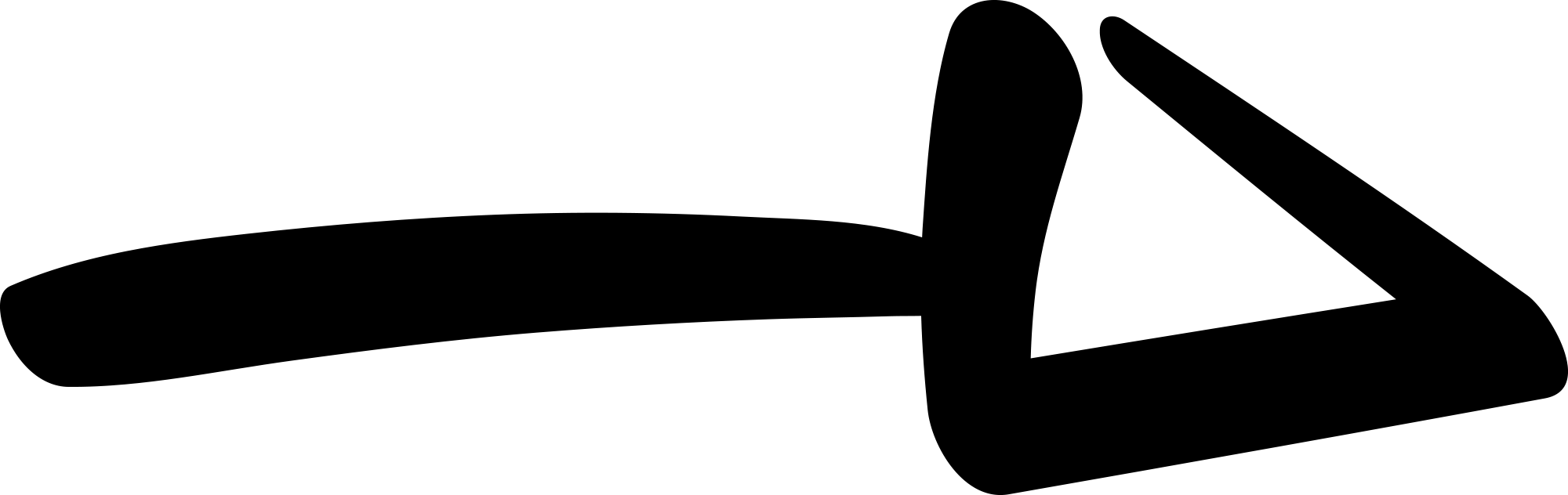 [Speaker Notes: KMR : fin 1er paragraphe : ajouter : cela permet aussi au propriétaire de souscrire une assurance loyer impayé pour ne pas exiger un garant 
Ludo : cela devient trop technique et souvent difficile à comprendre pour les chercheurs je pense.]
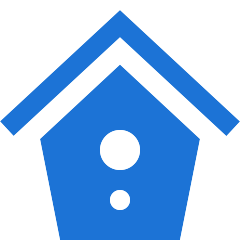 2. CHERCHER UN LOGEMENT
Comment trouver des offres de logement?

Grâce à votre Centre de Services EURAXESS qui pourra vous accompagner dans votre recherche (orientation vers des solutions appropriées, mise en relation avec des propriétaires ou résidences…)

Par le biais des nombreux sites spécialisés qui référencent des annonces

Par l’intermédiaire d’agences immobilières

Sur les sites des Offices de Tourisme locaux

Par les annonces affichées localement (panneaux d’affichage dans les universités, dans les commerces de proximité…)
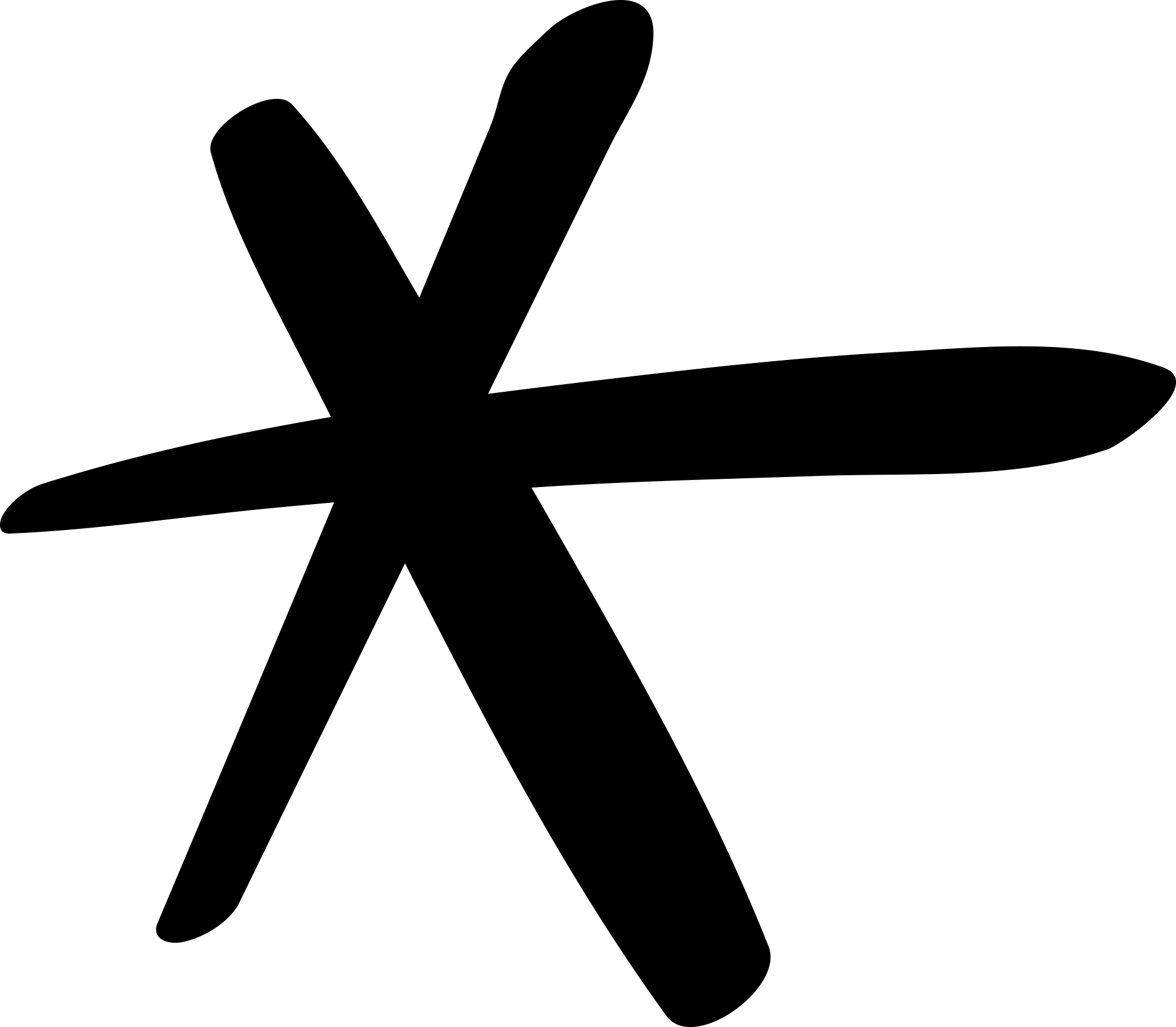 N’hésitez pas à en parler à vos collègues et à votre institution d’accueil.
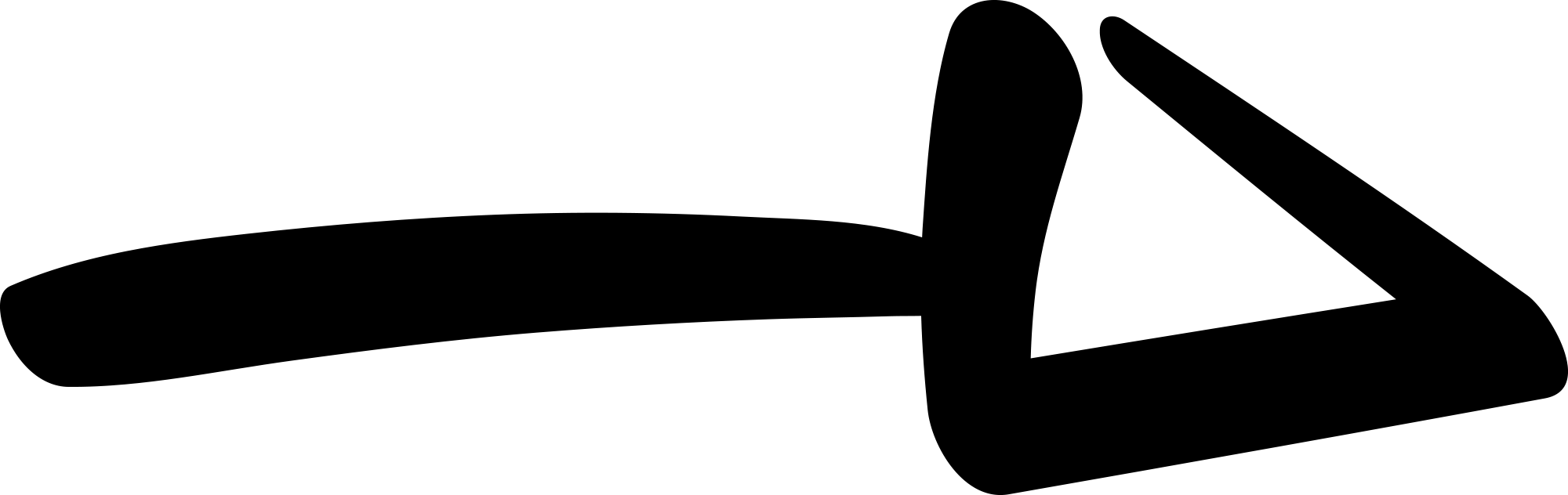 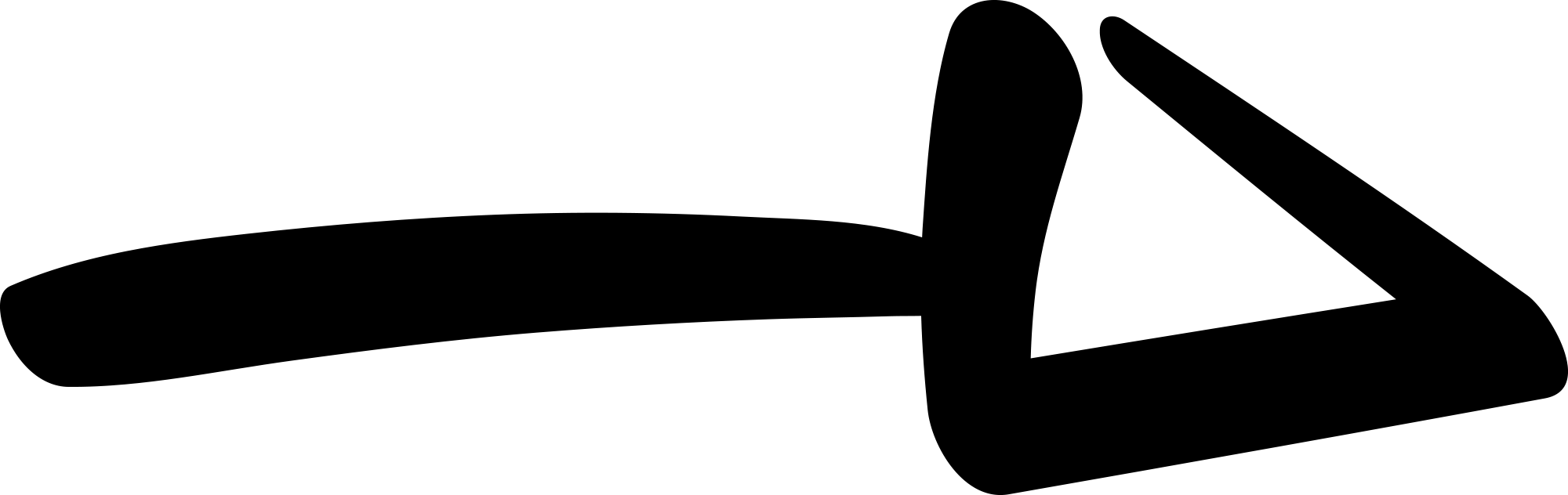 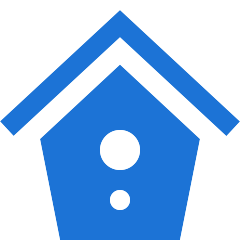 Vous êtes actuellement à la recherche d'un logement mais les termes ou les abréviations utilisés peuvent parfois rendre la lecture des annonces difficile. Voici une liste non exhaustive du vocabulaire pour vous aider :
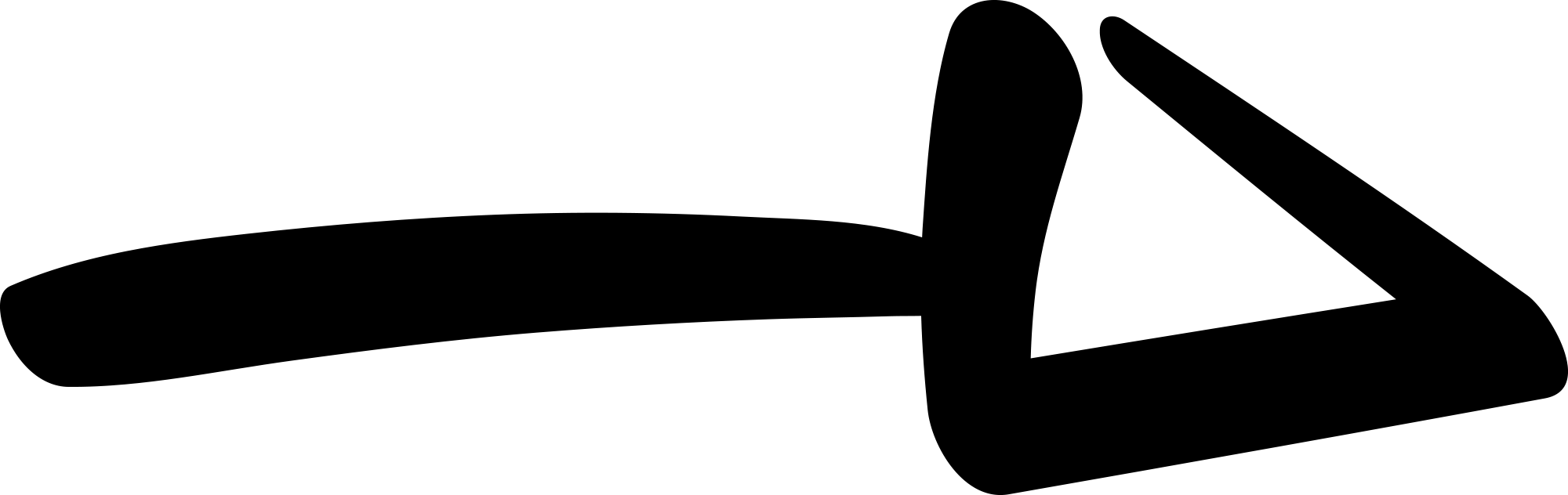 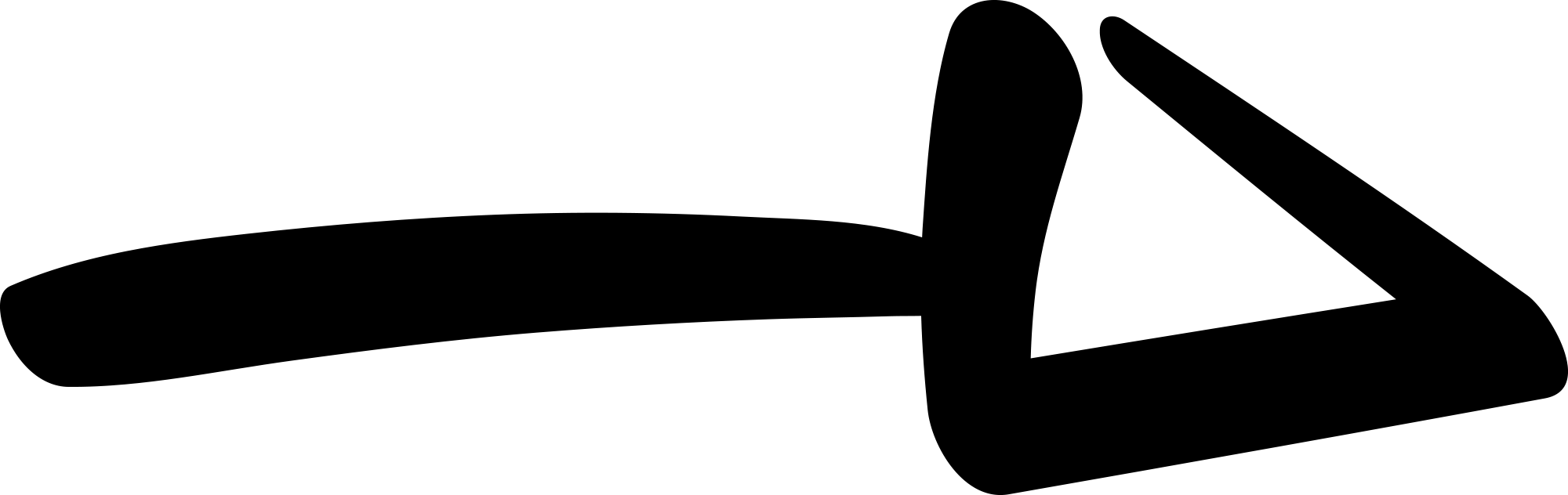 [Speaker Notes: commentaire KMR : page 9 à revoir : intégrer le tableau adéquat]
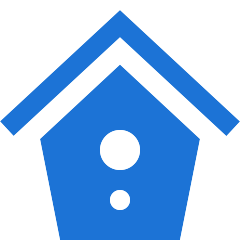 3. SIGNER UN CONTRAT DE LOCATION (BAIL)
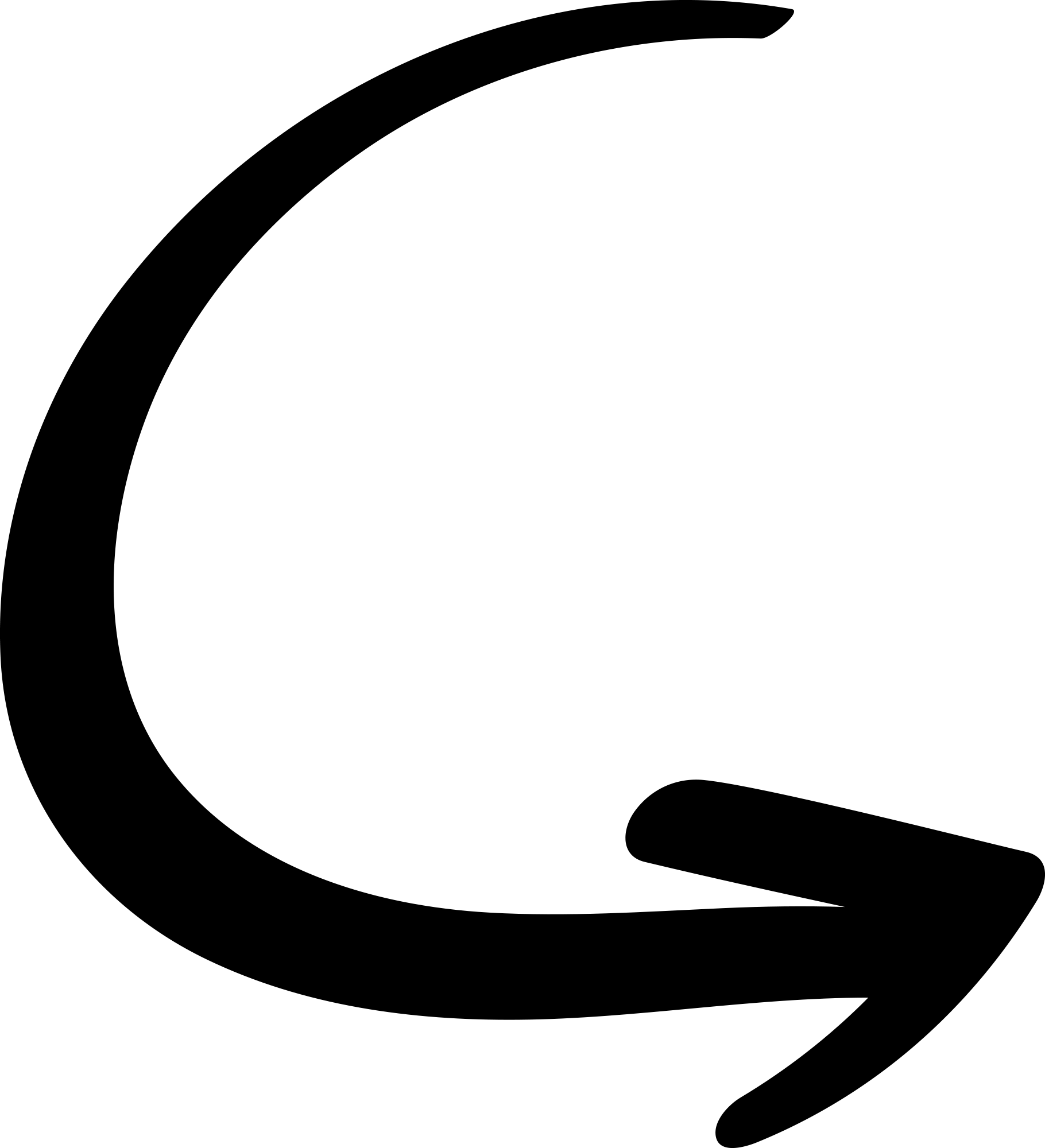 3.5 
L’état des lieux
3.4 
Les responsabilités du propriétaire
3.2 
 Le contrat de location
3.3 
Les responsabilités du locataire
3.1 
La préparation du dossier
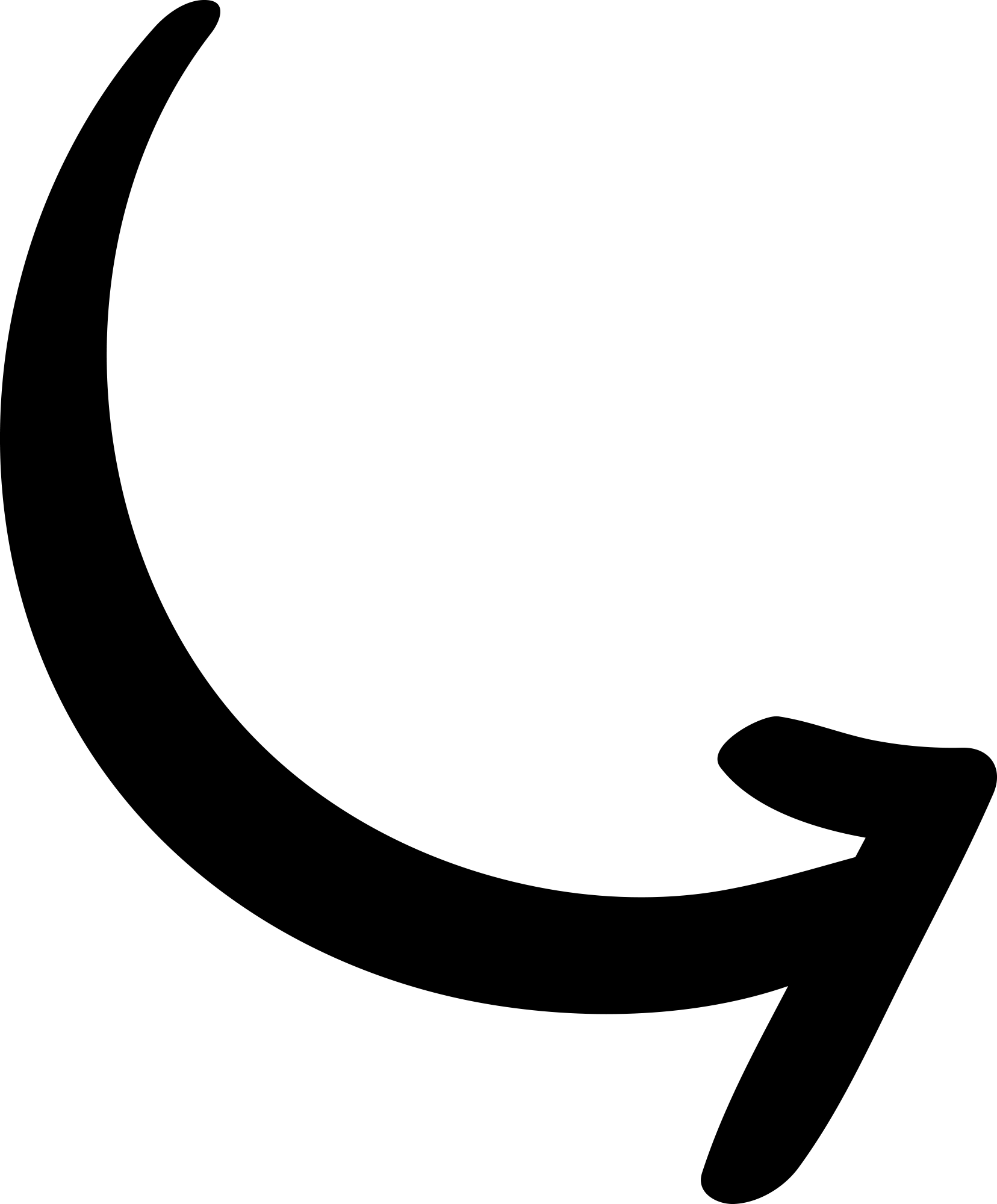 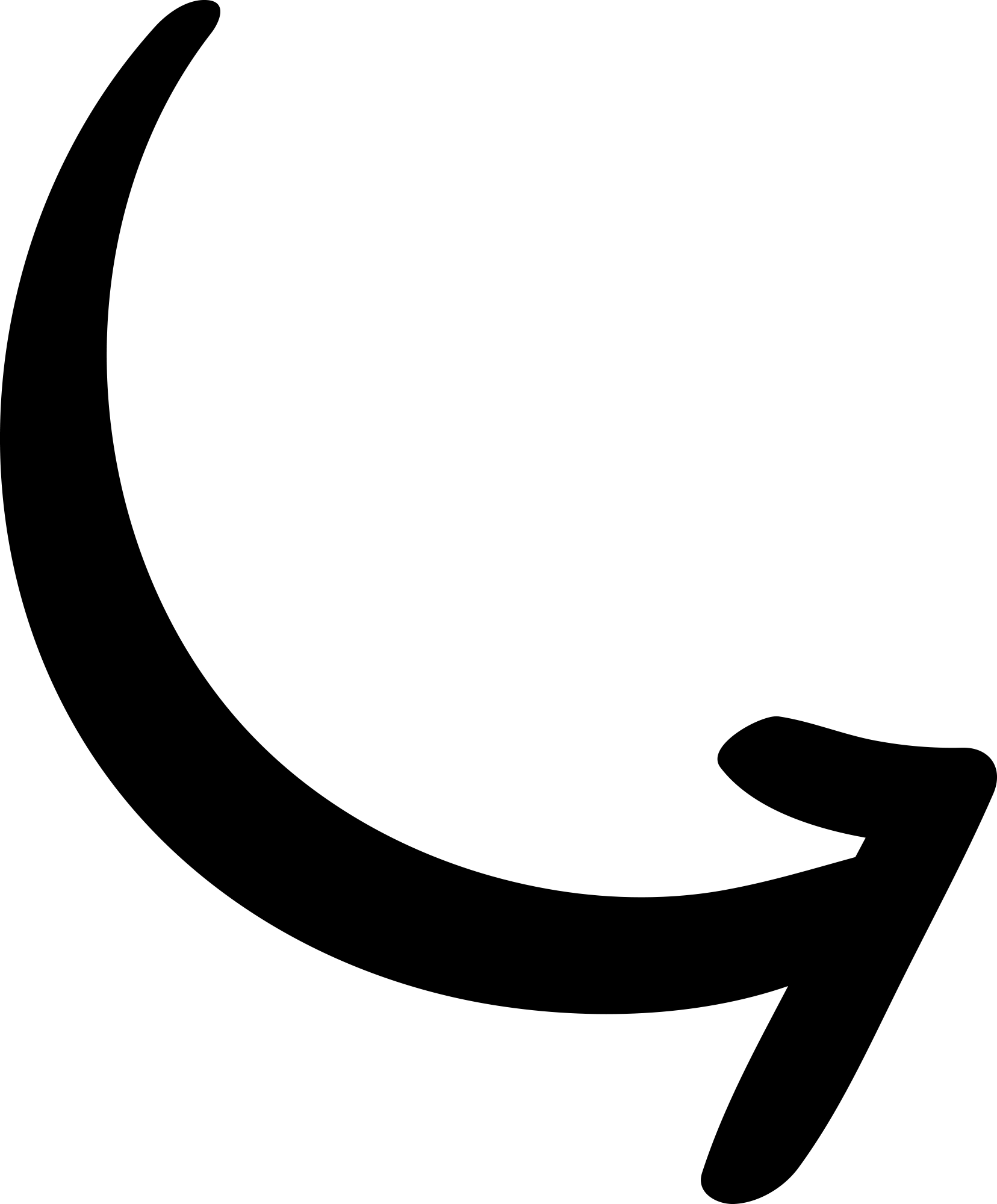 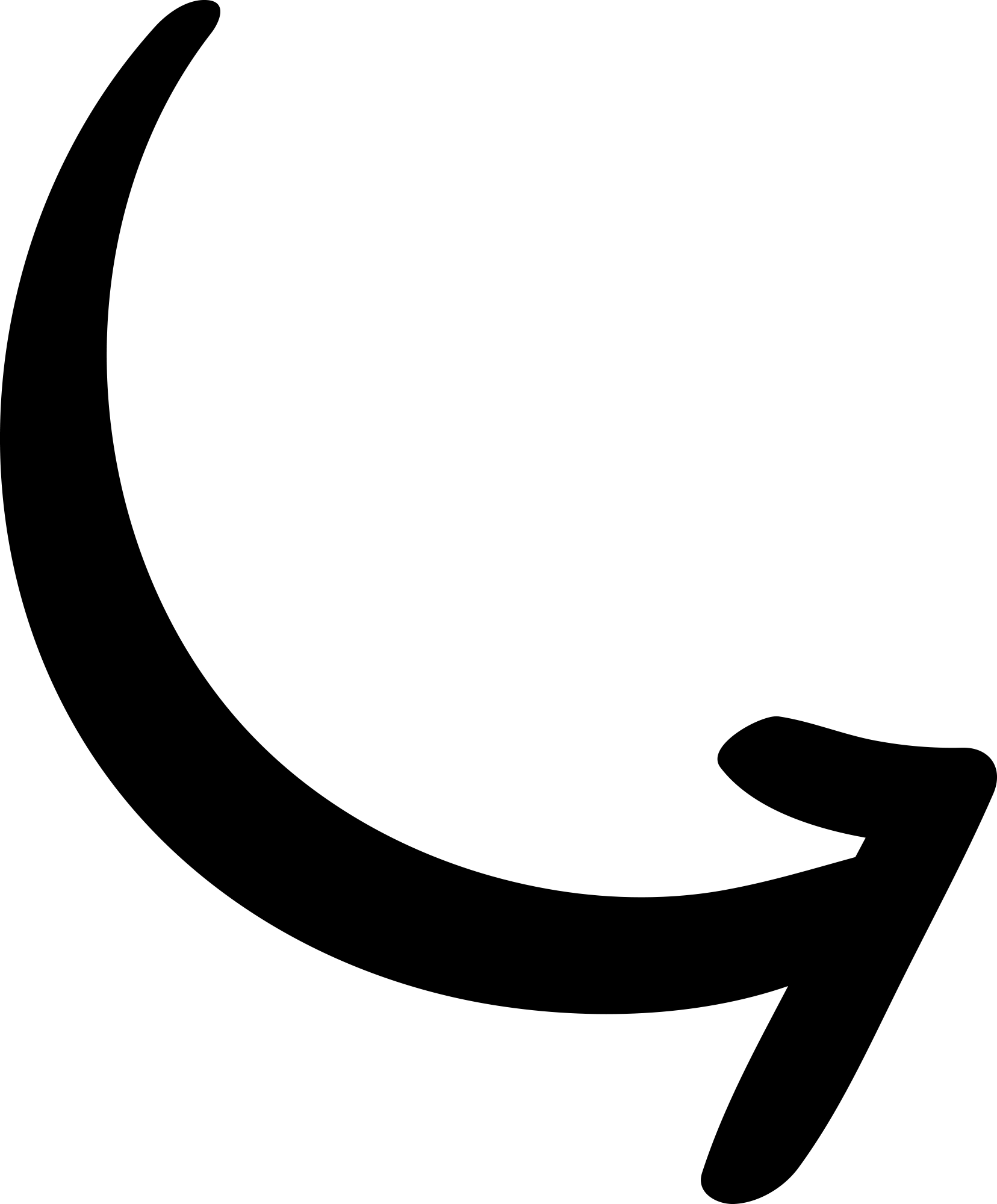 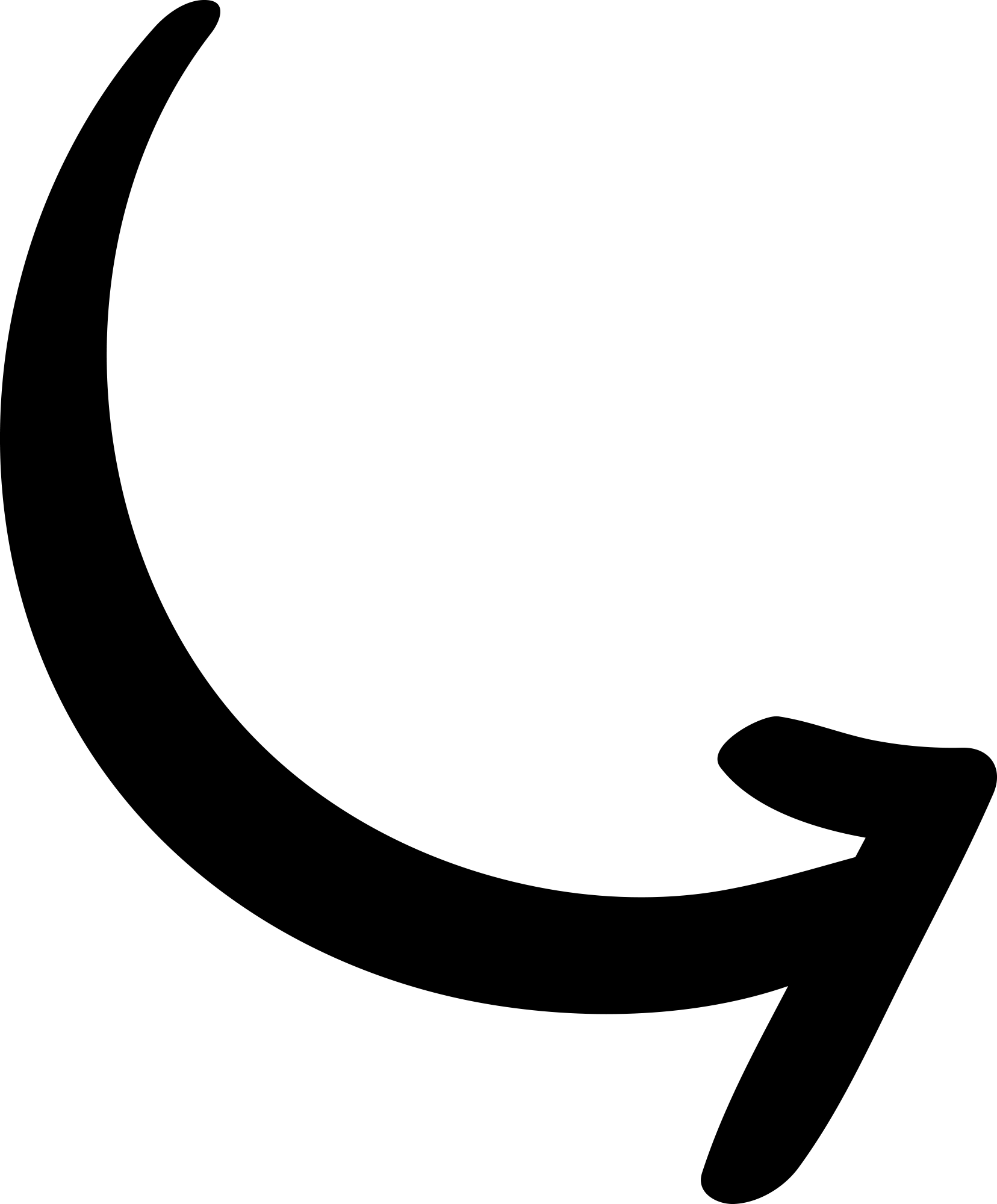 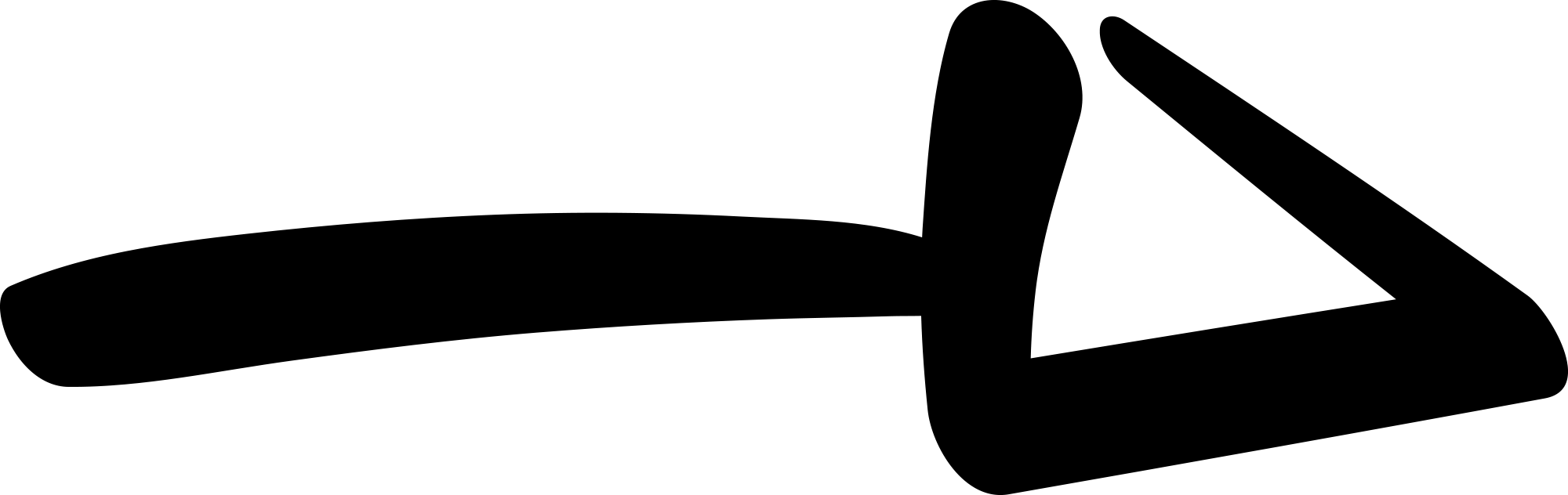 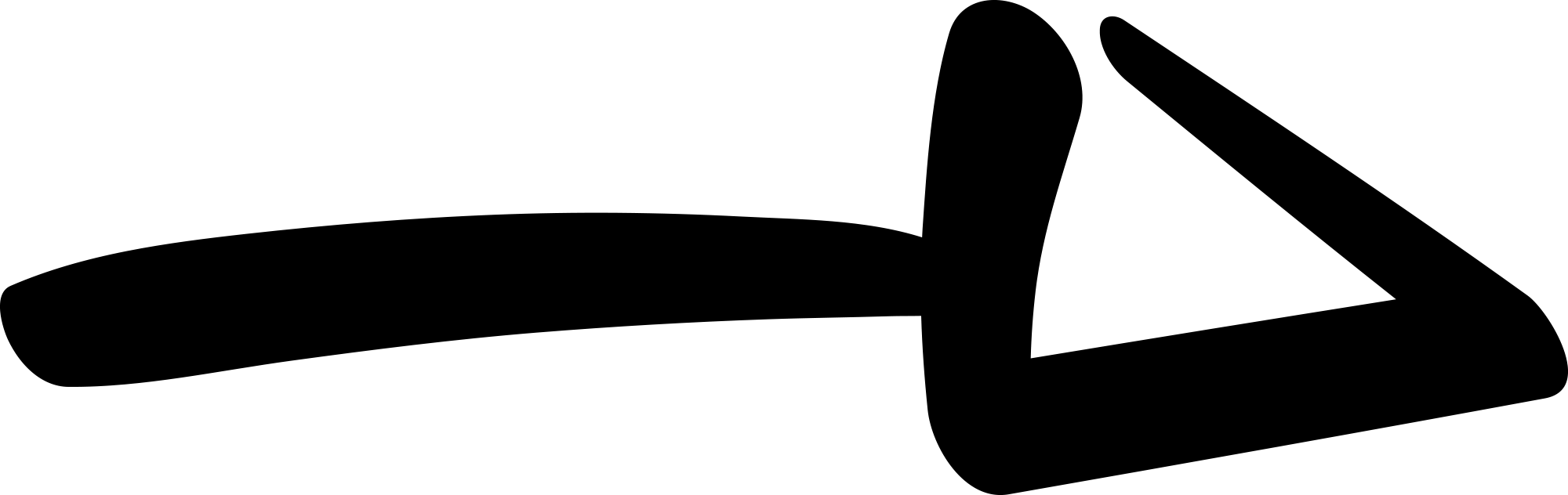 [Speaker Notes: 3.1 : Préparer son dossier]
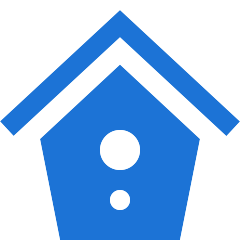 3.1 Préparation du dossier
Les documents qui peuvent être demandés lors du dépôt du dossier (ou de l’envoi par email):

Justificatif d’identité (carte d’identité ou passeport)
Justificatif de séjour (visa d’entrée ou titre de séjour) si conditions requises
Justificatifs de revenus: dernières fiches de paie, attestation de bourse, fonds propres, avis d’imposition, contrat de travail ou attestation de l'employeur précisant l'emploi et la rémunération proposée, la date de début et et la durée du contrat etc.
Carte d’étudiant ou certificat de scolarité de l'année en cours pour les étudiants
La caution d’un tiers (garant) : un membre de la famille, un ami ou une personne morale qui s’engage à payer à votre place au cas où vous ne payez pas le loyer ou les charges : il devra fournir au moins les mêmes pièces justificatives
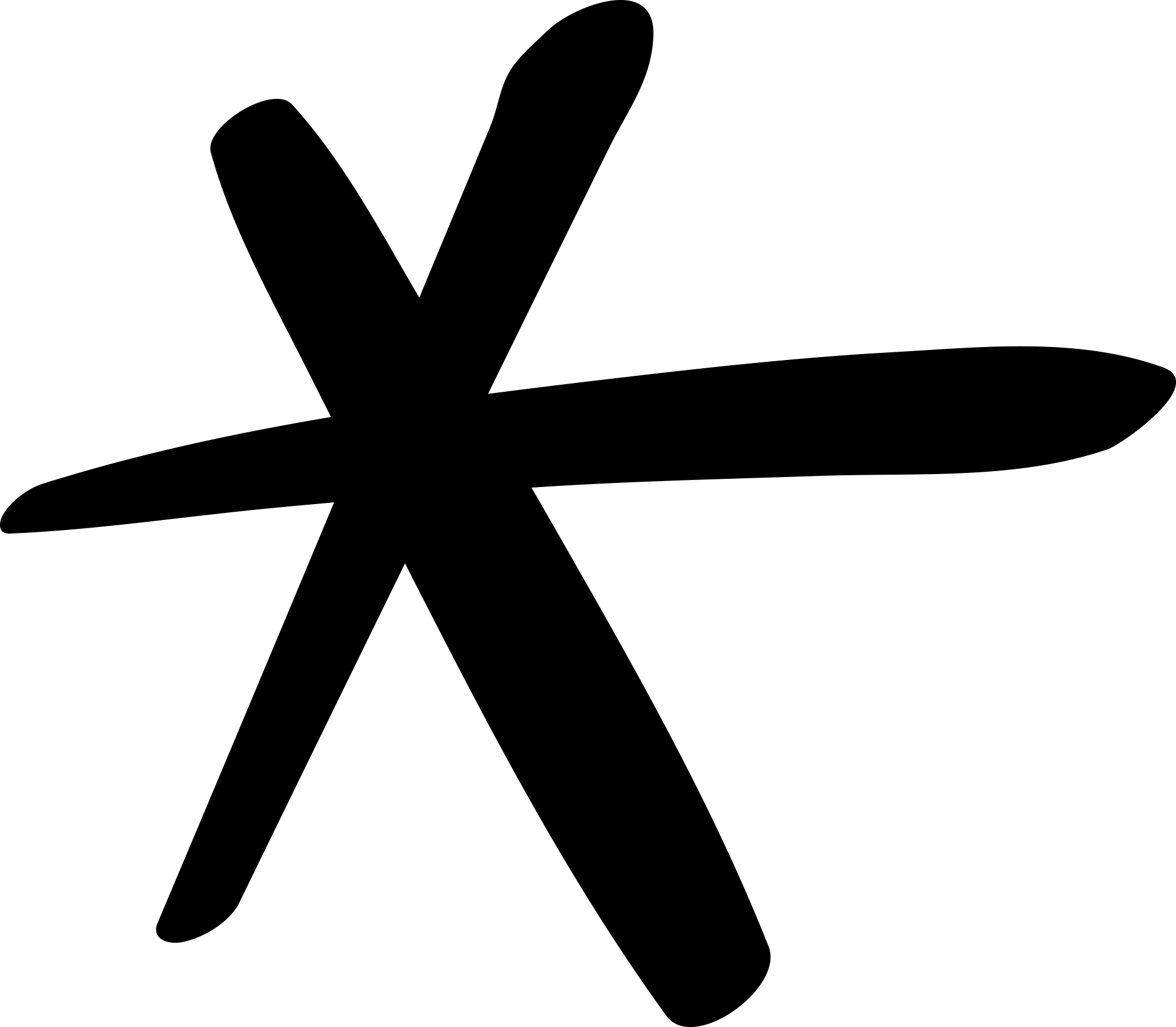 Renseignez-vous auprès de votre Centre de Services EURAXESS pour un conseil personnalisé.
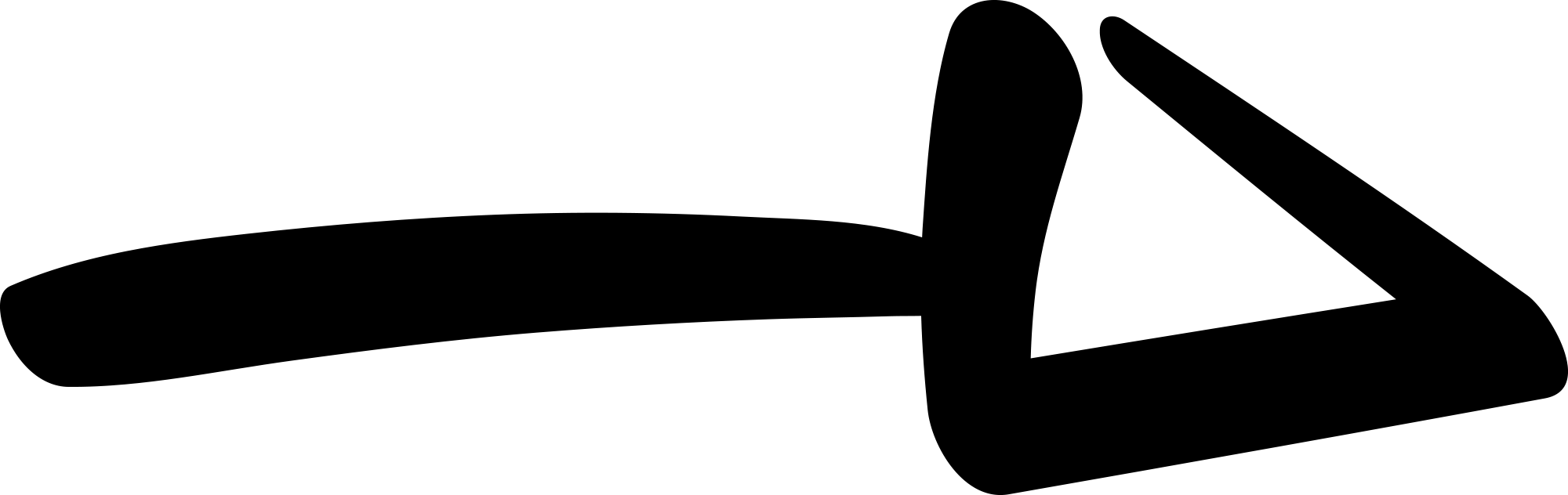 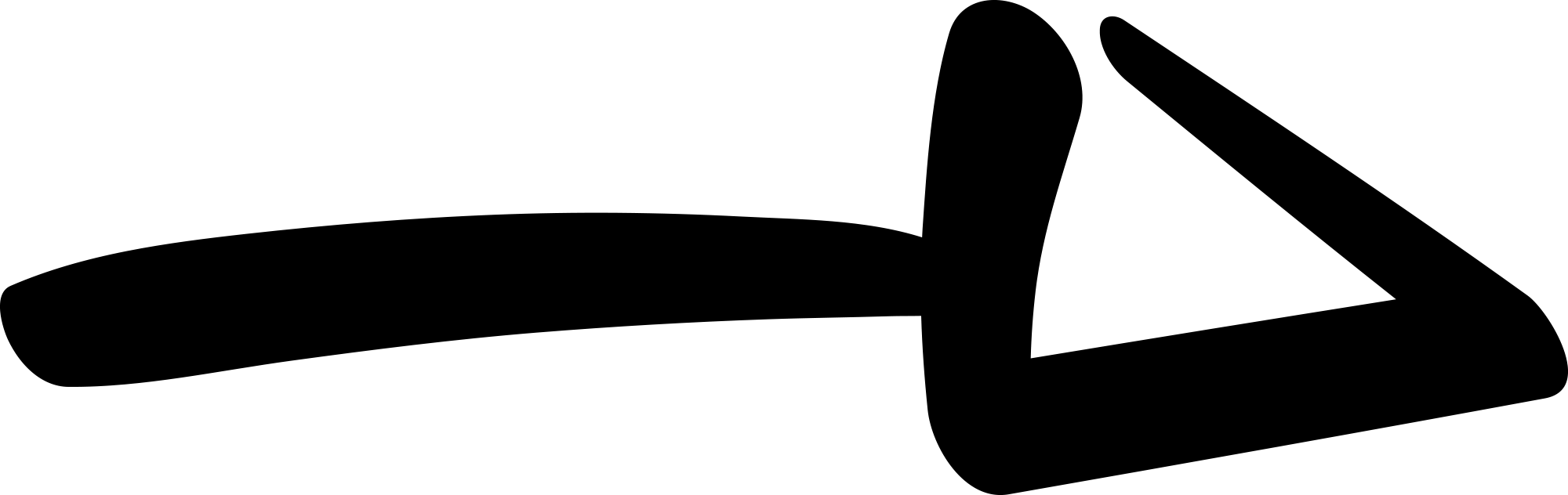 [Speaker Notes: commentaire KMR : 
revoir le titre si on le change sur la page précédente : page 10
pour la phrase introductive : ajouter : …. ou de l’envoi par e-mail 
5eme point : ajouter avant : Si vous êtes déjà logé en France >>> aussi valable s’ils sont logés à l’étranger même si la majorité des pays n’ont pas de système de quittance
6ème point : le garant doit fournir les mêmes documents que vous même (copie pièce d'identité + justificatifs de revenus) 
7eme point  : A noter : d’après la loi, le bailleur……. Dans la pratique, il est souvent demandé que le garant touche un salaire en France, même s’il est étranger. 

Luc : 6 ème point Garant : “membre de la famille, d’un ami ou d’une personne morale…” et peut-être ajouter à côté de l’ampoule : “Se renseigner auprès de son centre Euraxess pour connaitre les dispositifs de caution si vous n’avez pas de cautionnaire” / je pense principalement à la CLE Lokaviz mais il y a aussi la banque etc. : oui et on peut aussi ajouter en ampoule que le proprio peut prendre assurance loyer impayés lui meme si salaire fait au moins 3 fois montant loyer (le rappeler aussi en 1.3 : 1er paragraphe )
>>> il me semblait qu’on restait volontairement concis dans ce guide. J’ai simplement rajouté la dernière ligne de la bulle.]
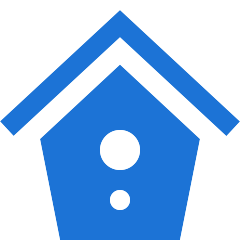 3.2 Le contrat de location
Votre dossier est accepté, vous devez maintenant signer votre bail (contrat de location). 
     Celui-ci doit obligatoirement comporter :
le nom et le domicile du propriétaire ;
les noms du ou des locataires ;
la date de prise d'effet et la durée du bail ;
la destination du logement (résidence principale ou temporaire) ;
la surface habitable du logement en m² ;
la description du logement (maison ou appartement, nombre de pièces) et de ses équipements à usage privatif et commun ;
informations sur le loyer et le dépôt de garantie (montants, dates et périodicité de paiement) ;
informations concernant les frais d'agence et d’état des lieux, le cas échéant.

Que faut-il payer ?
Le premier mois de loyer
Le dépôt de garantie 
Les honoraires de l’agence (le cas échéant)

Souscrivez une assurance habitation qui protègera votre logement et vos biens contre les sinistres qui pourraient survenir.
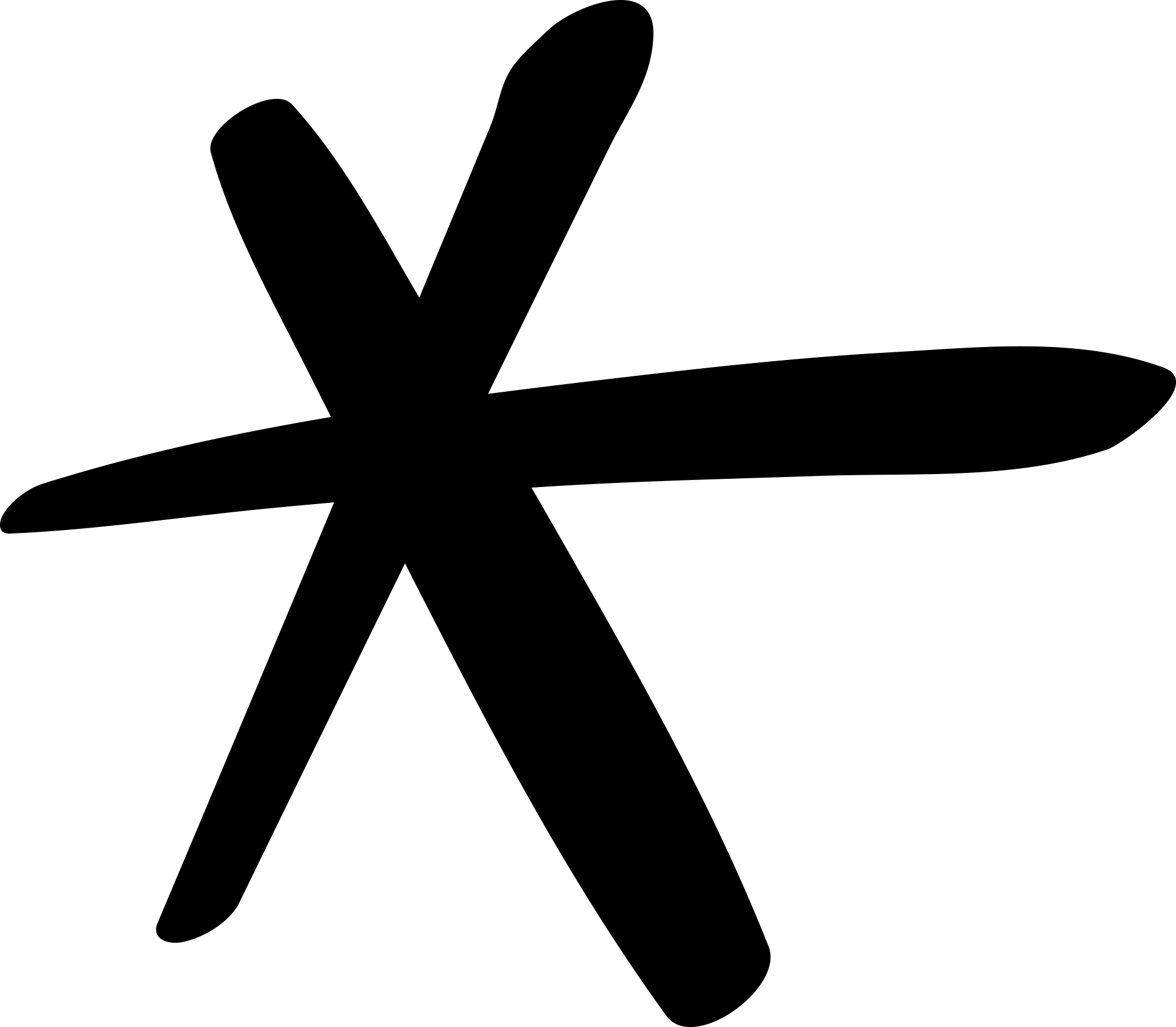 Le bailleur et vous-même conservent chacun un exemplaire identique de tous les documents signés.
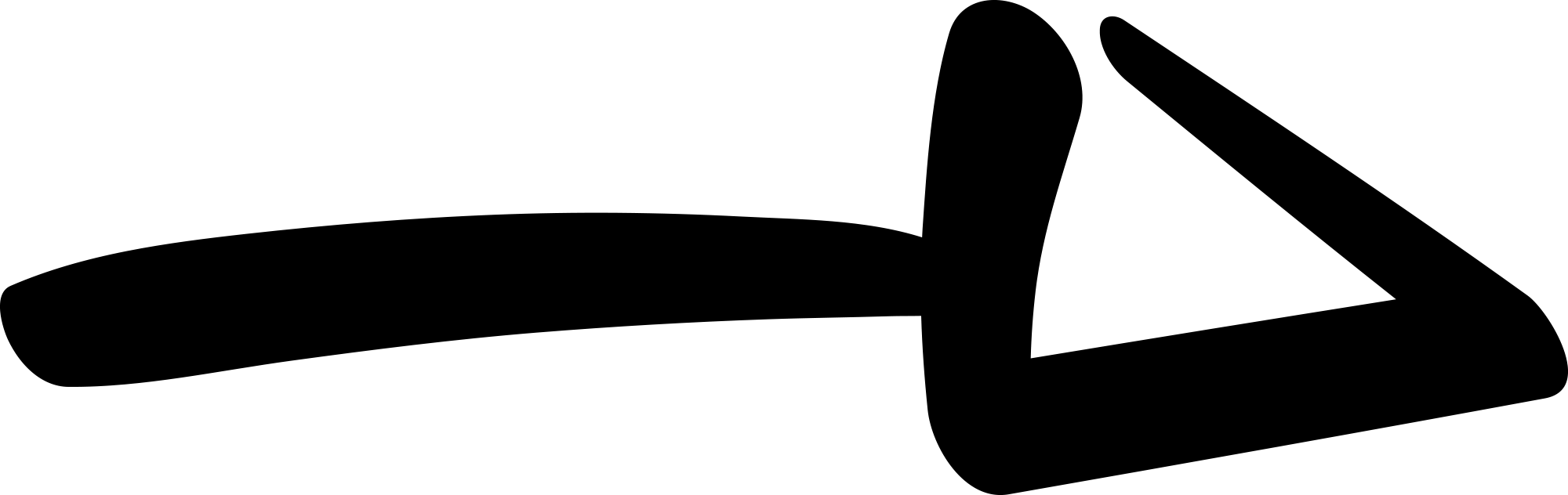 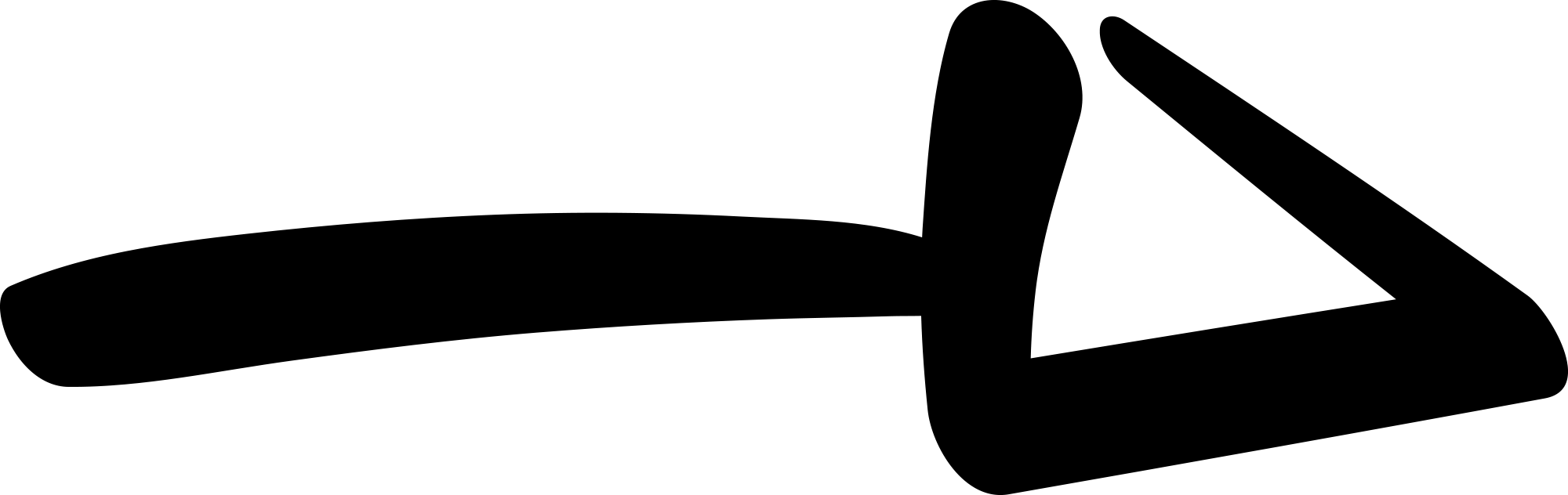 [Speaker Notes: tous les documents sont signés conjointement et chacun garde un original]
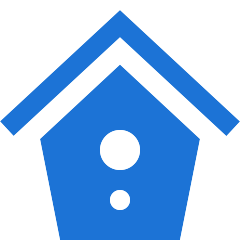 3.3 Les responsabilités du locataire
Payer le loyer et les charges aux dates prévues,

Utiliser le logement seulement pour l’usage prévu dans le contrat de location en respectant les règles d’habitation paisibles,

Effectuer les réparations locatives qui lui incombent,

Assurer l'entretien courant du logement et de ses équipements,

Souscrire une assurance habitation,

Payer la taxe d’habitation (si le locataire est présent au 1er janvier dans le logement,  et s’il en est redevable),

Permettre au propriétaire d’accéder au logement, sous conditions et sur rendez-vous (travaux, visites de futurs locataires…).
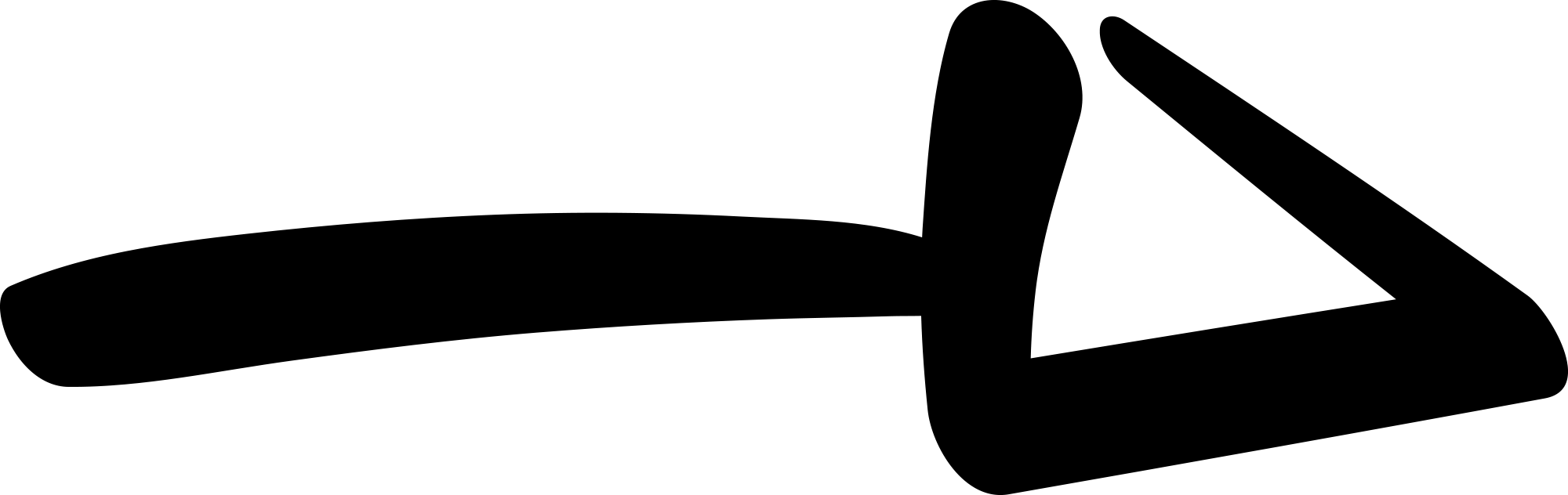 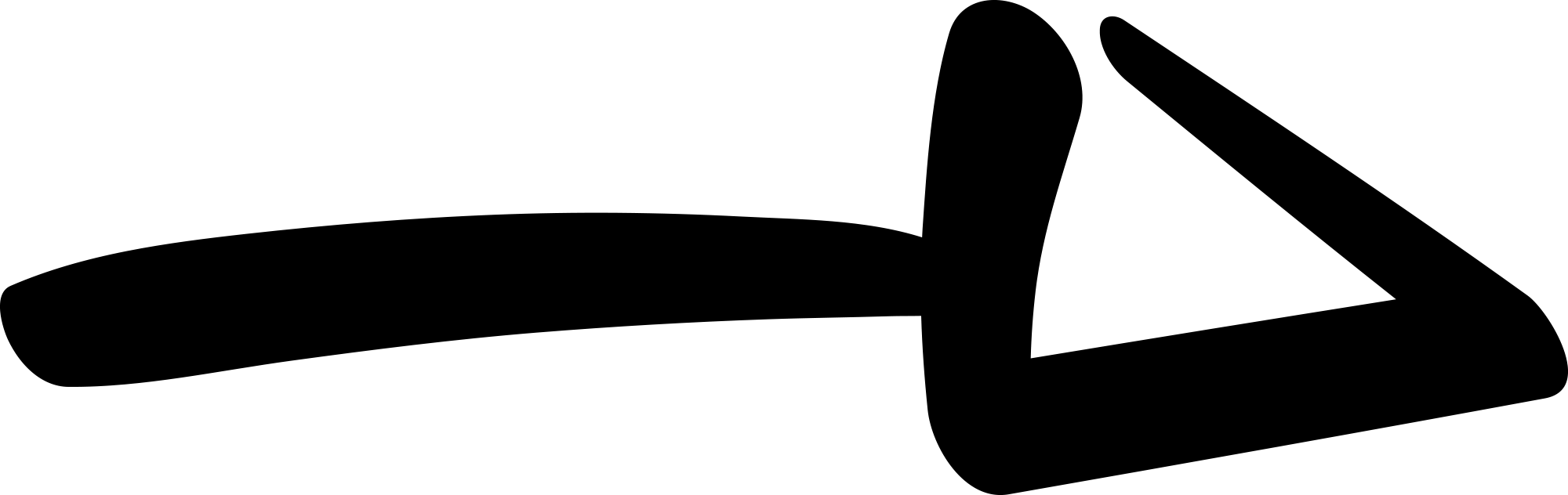 [Speaker Notes: commentaire KMR : 
dernier paragraphe  : met on effectivement les chartes ? si oui : prévoir de les revoir avant /
peut etre mettre uniquement charte locataire ?
Commentaire CO : OK pour la charte locataire, mais il est préférable d’éviter la charte propriétaire à mon avis]
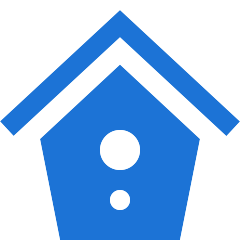 3.4 Les responsabilités du propriétaire
Délivrer un logement décent et conforme à l'usage d'habitation,

Mettre le logement en conformité avec les conditions de décence, 

Fournir gratuitement une quittance de loyer sur demande,

Effectuer les réparations qui lui incombent.
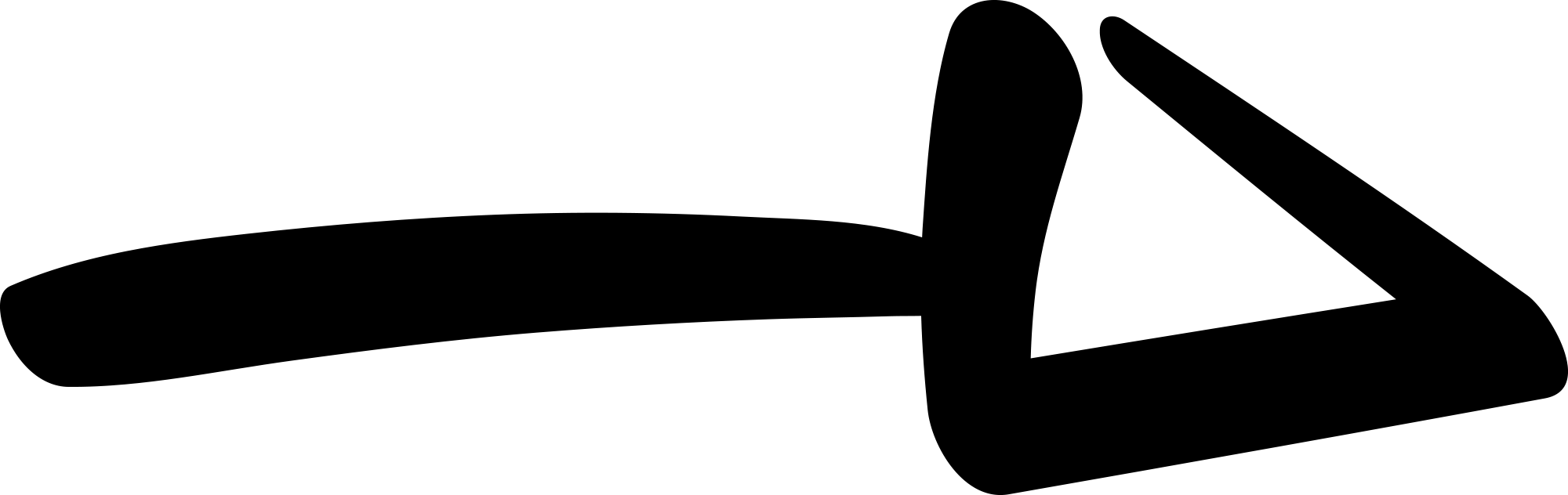 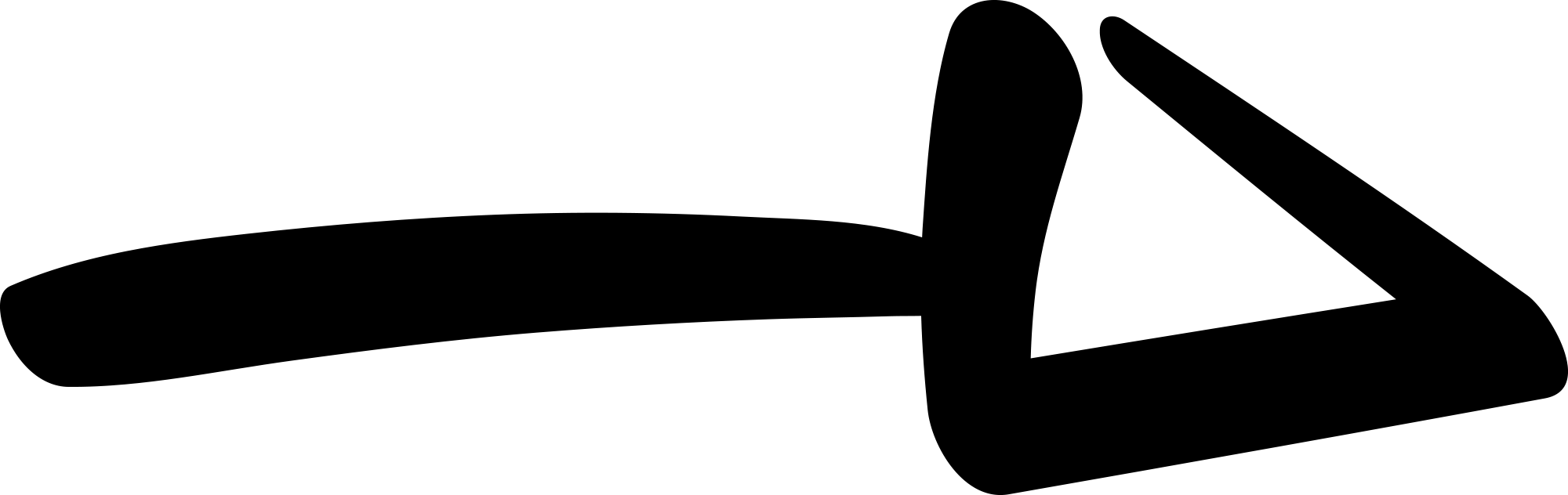 3.5 L’état des lieux
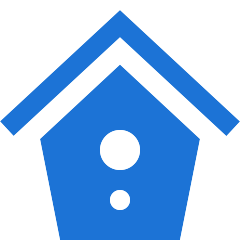 L'état des lieux est un document obligatoire qui décrit le logement loué. Il doit être joint au contrat de location. Il permet de comparer l'état du logement au début et à la fin de la location et de déterminer, en cas de réparations nécessaires, celles qui incombent au propriétaire et/ou au locataire.

Si le logement est meublé, un inventaire doit être joint à l’état des lieux. Il précise les équipements et le mobilier fournis ainsi que leur état.

Vérifier le bon fonctionnement des équipements (électroménager, chauffage, détecteurs de fumée…)
Relever les compteurs d'eau, d'électricité et de gaz

En cas de location via une agence ou avec un professionnel : l’état des lieux d’entrée est payant. Le coût, calculé selon la superficie du logement, est partagé pour moitié entre le propriétaire et le locataire. L’état des lieux de sortie est gratuit.
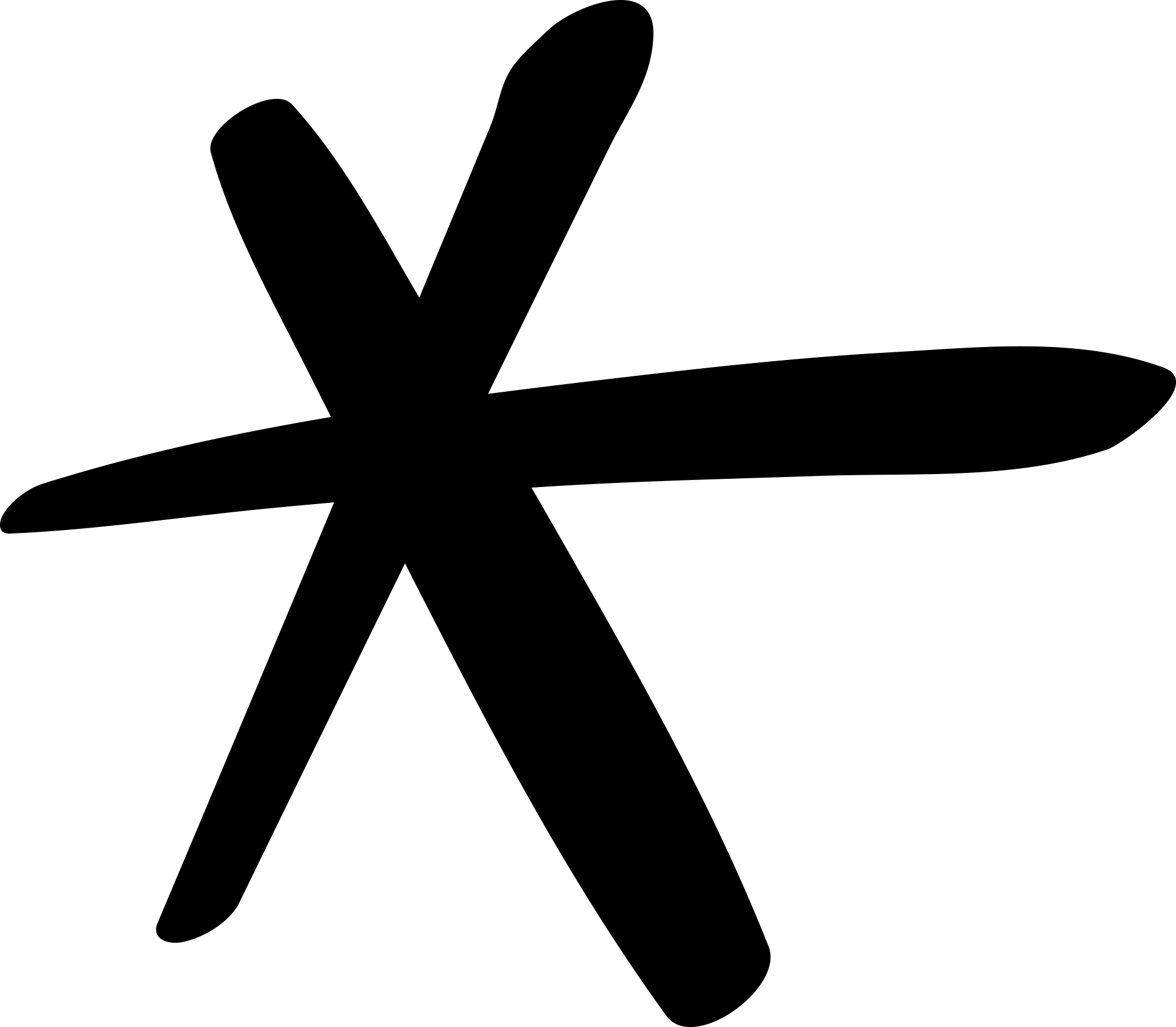 En tant que locataire, vous avez un droit de rectification de l’état des lieux d’entrée (dans les 10 jours). Les rectifications sont à envoyer par courrier recommandé avec accusé-réception.
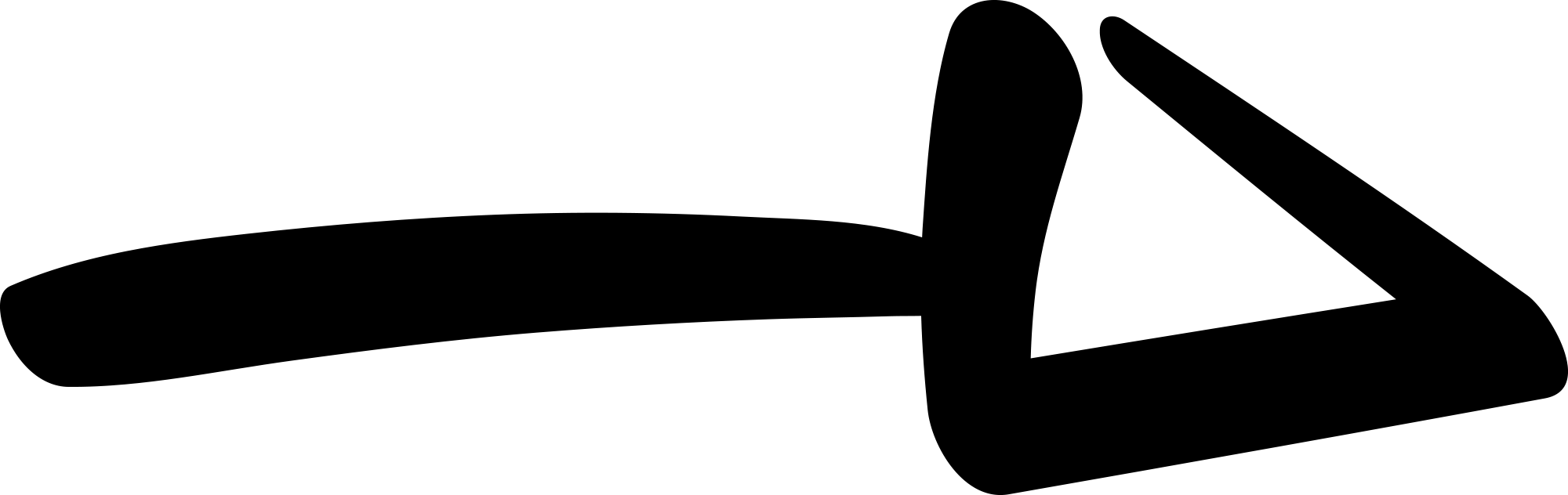 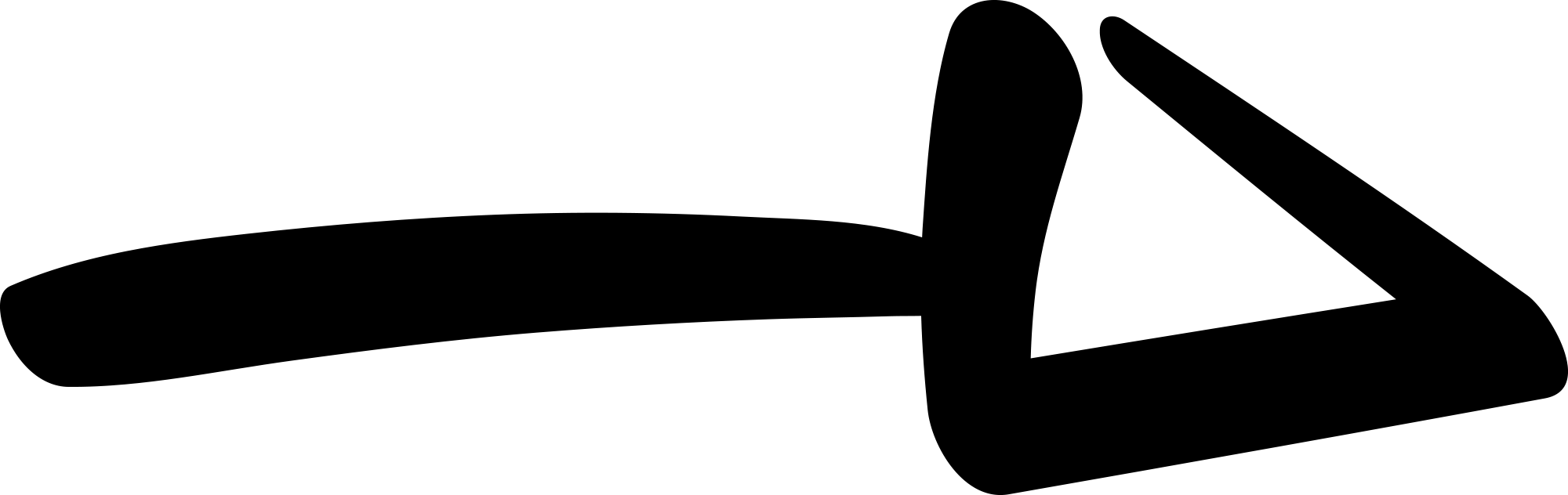 [Speaker Notes: tous les documents sont signés conjointement et chacun garde un original]
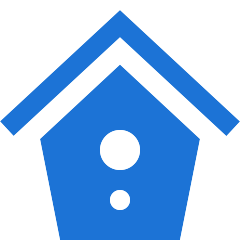 4. EMMÉNAGER
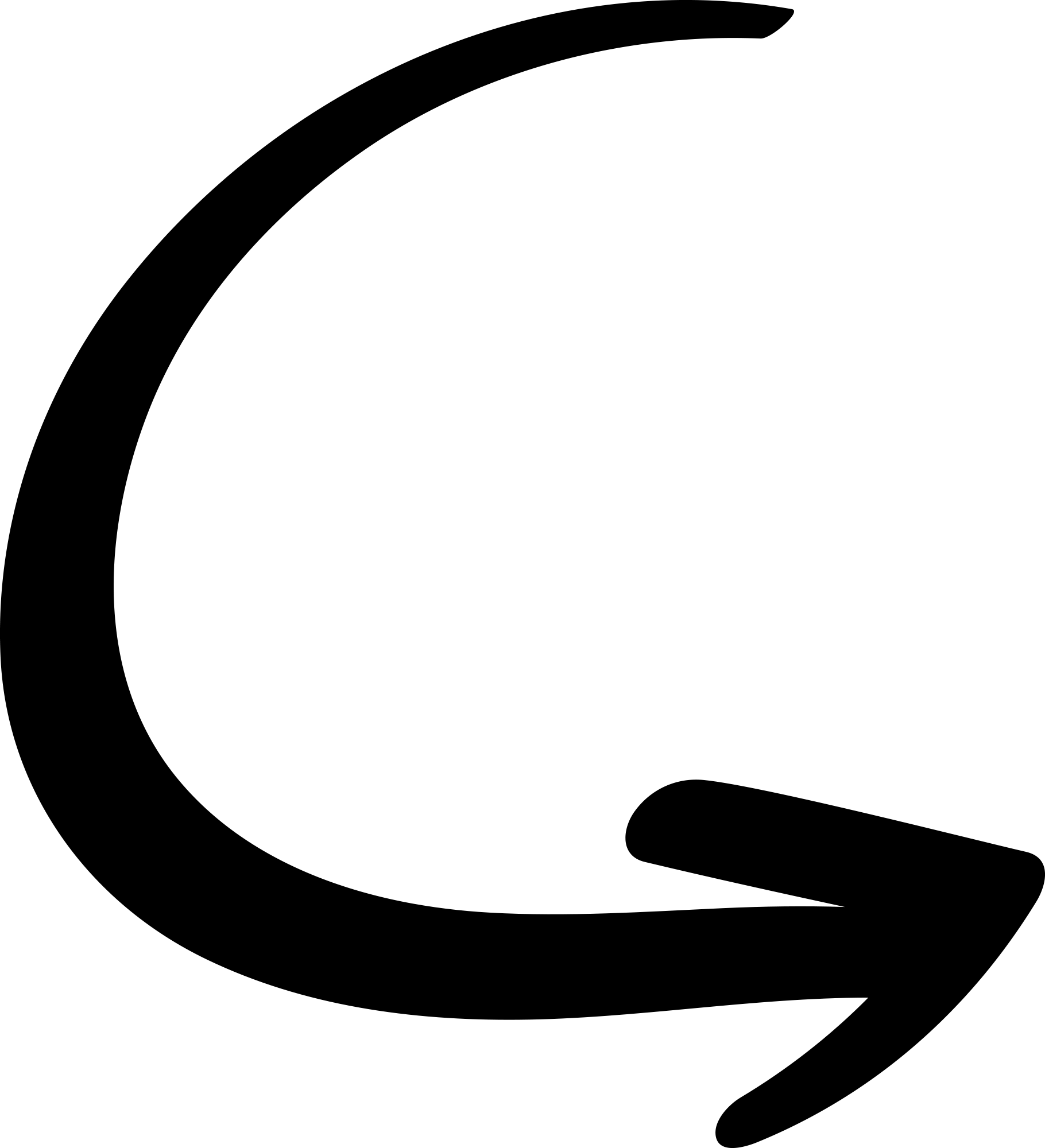 4.1 
Faire le changement d’adresse
4.2 
Souscrire un contrat d’électricité, d’eau, de gaz…
4.3 
Souscrire une ligne internet / téléphone
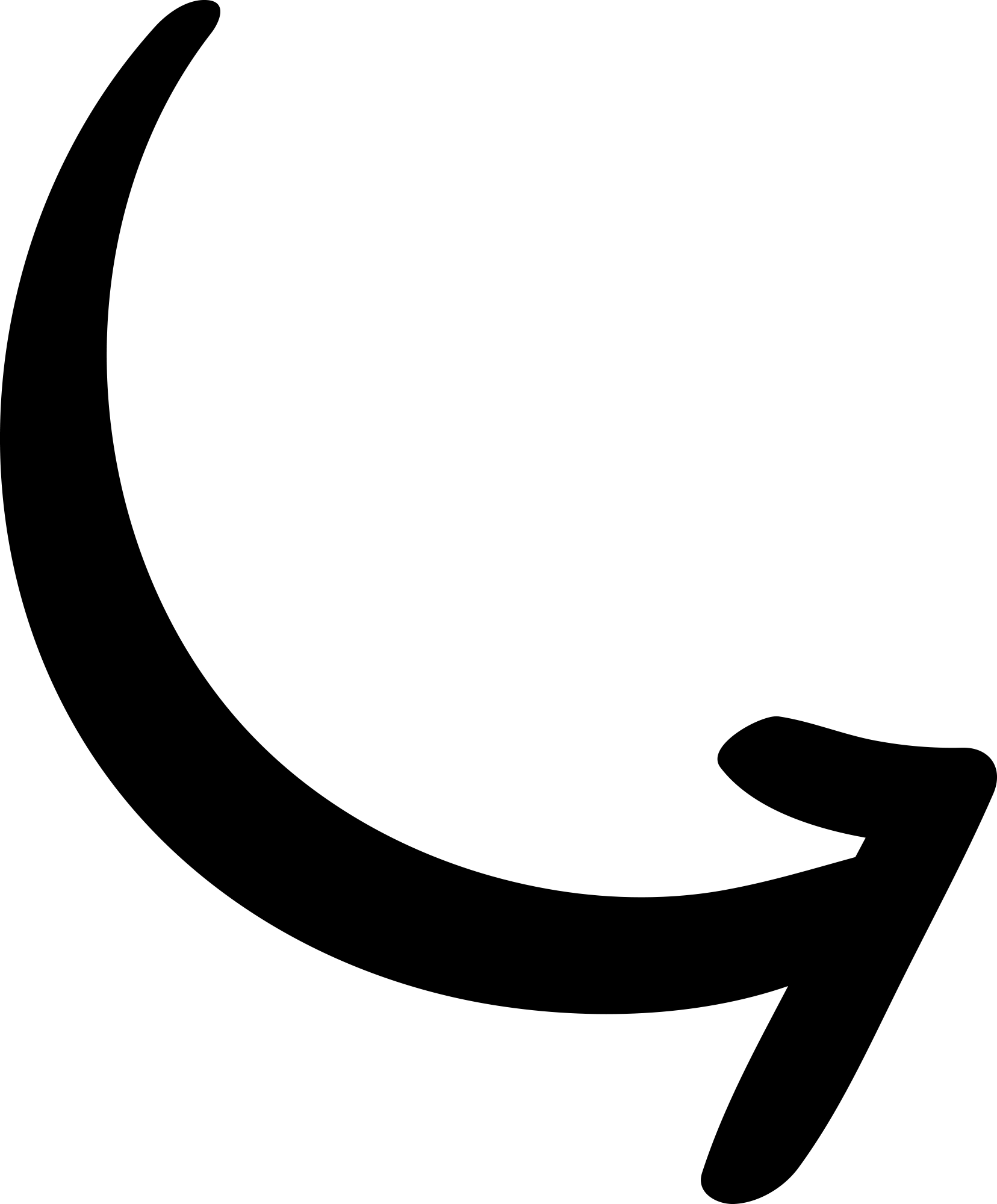 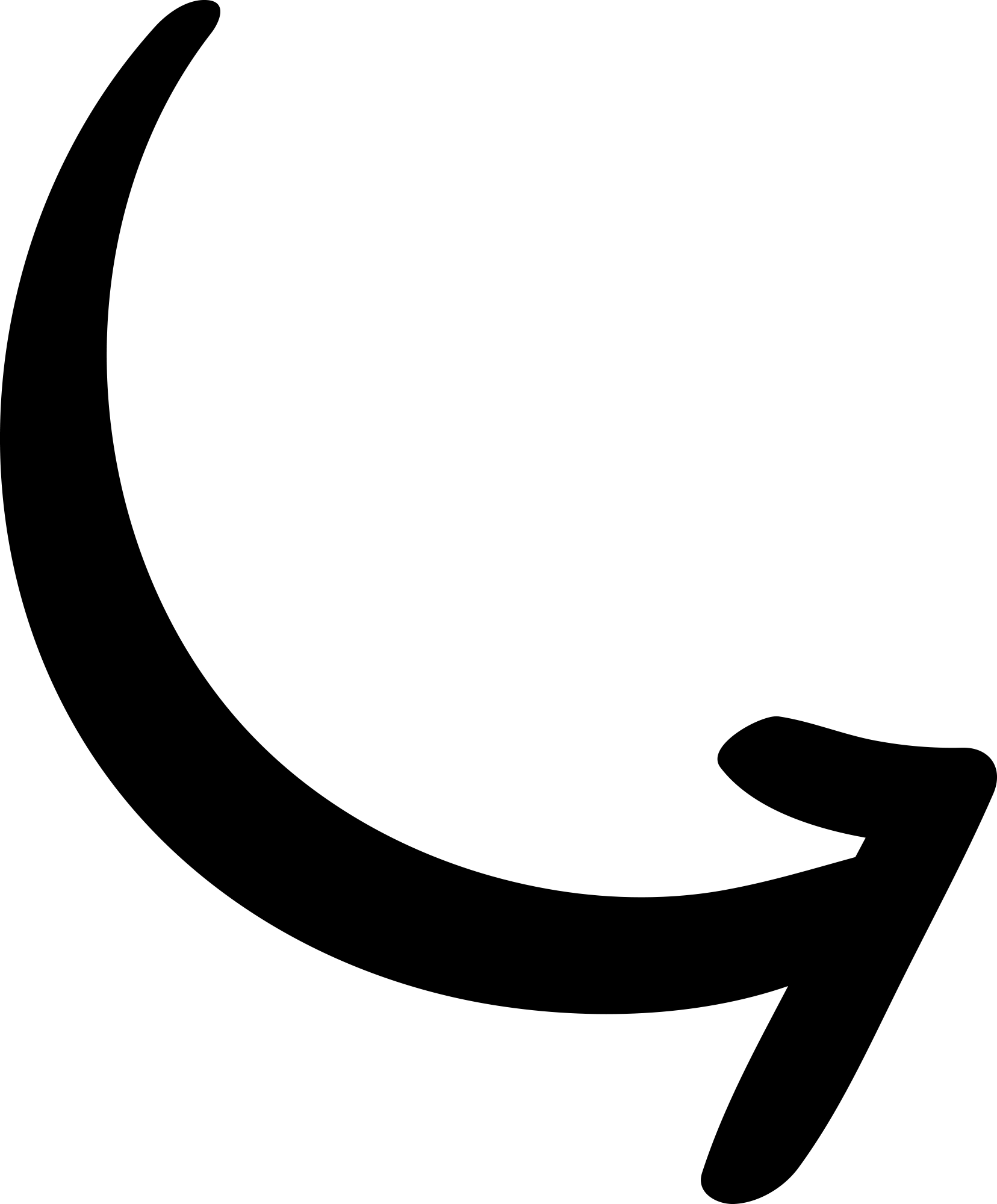 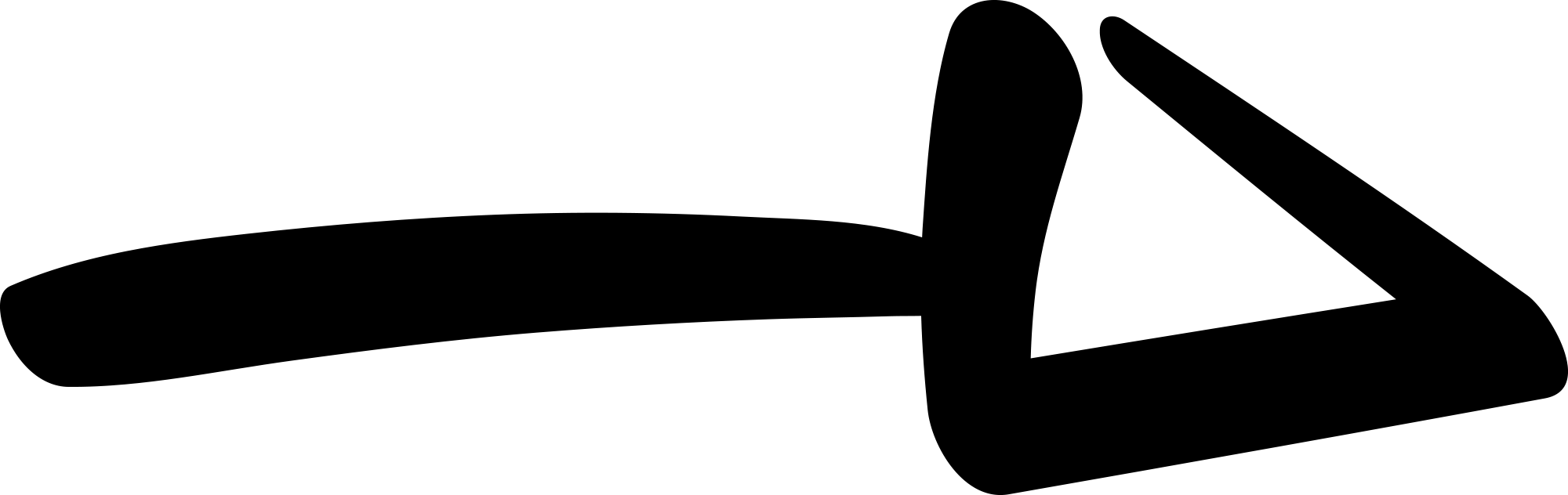 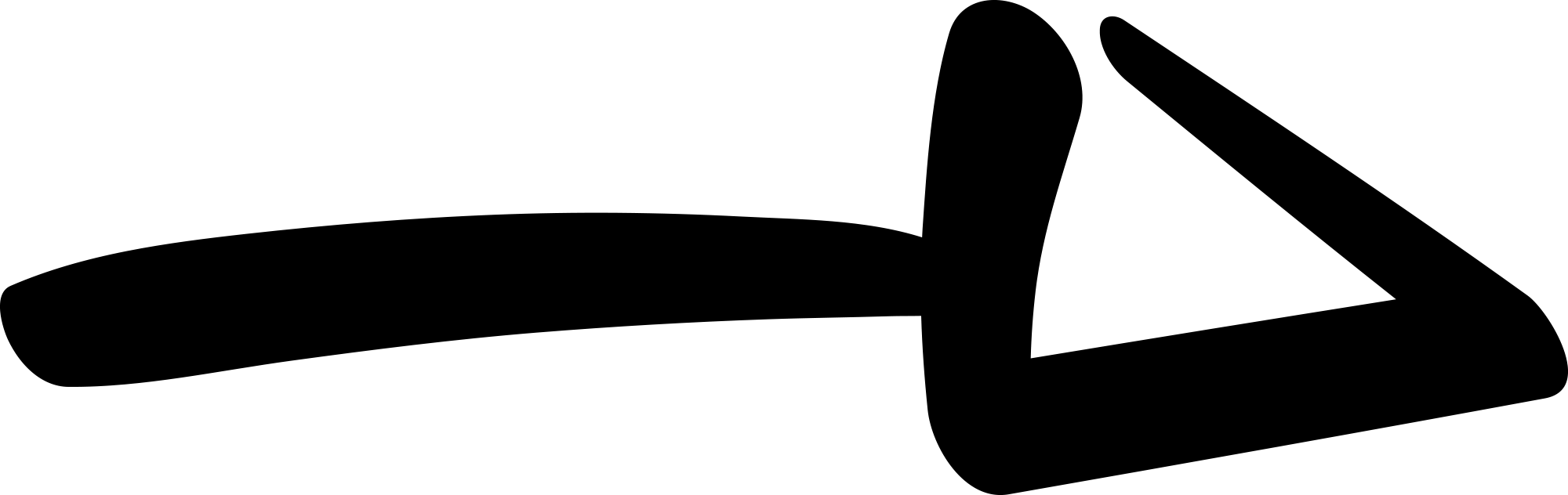 [Speaker Notes: commentaire KMR : 
4.1 : ouvrir les compteurs : est ce explicite comme intitulé ? 
Commentaire CO : En effet “ouvrir les compteurs” pourrait être remplacé par “souscrire un abonnement d’électricité, d’eau et de gaz si nécessaire”]
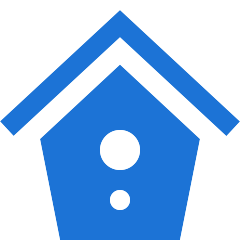 4.1 Faire votre changement d’adresse
Si cela vous concerne, pensez à informer les organismes et vos proches de votre nouvelle adresse (banque, assurance, employeur, famille, Préfecture…)

Mettez votre nom sur la boîte aux lettres et la sonnette de votre nouveau logement!
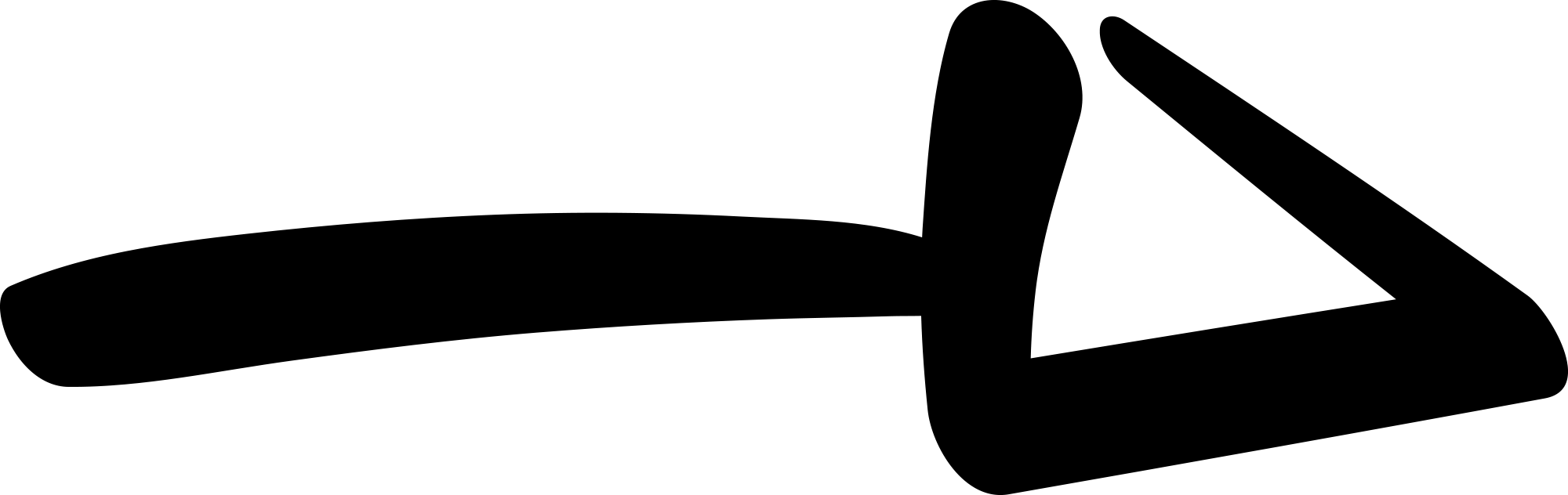 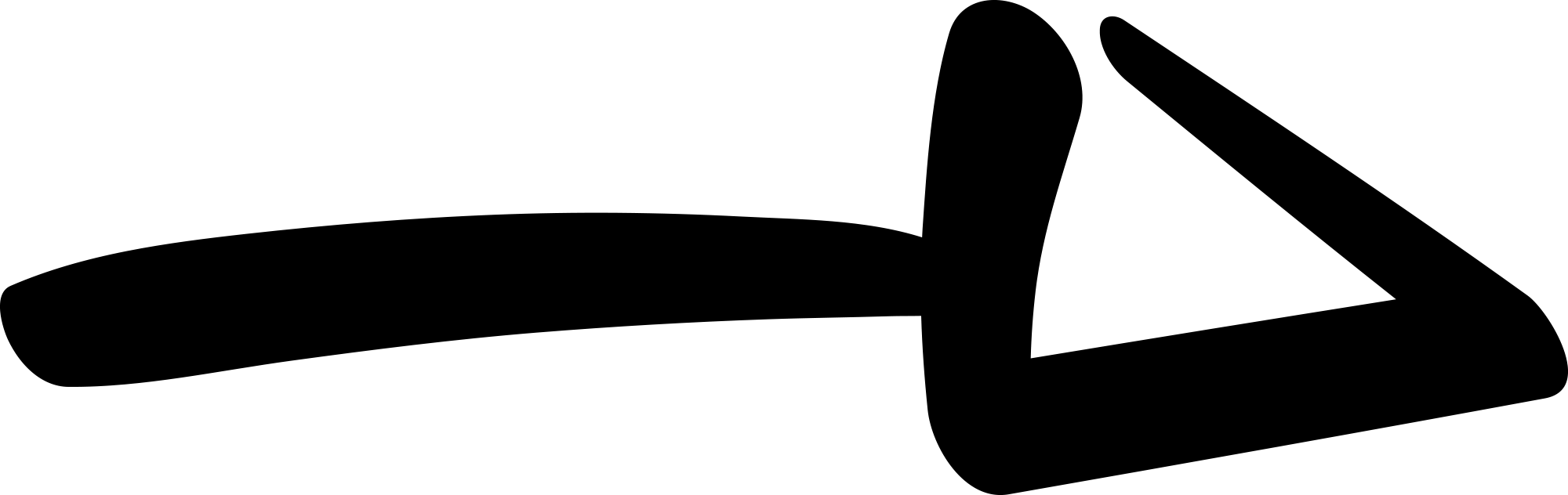 [Speaker Notes: Commentaire CO : changer le 1er titre du 4.1 en fonction de celui de la page précédente]
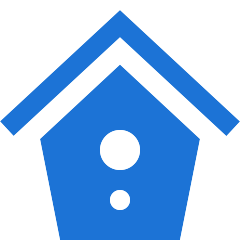 4.2 Souscrire un contrat d’électricité, d’eau, de gaz...

Lors de l’état des lieux d’entrée, pensez à relever les compteurs.

Dès votre emménagement, vous devez souscrire en votre nom les contrats d’électricité, de gaz et d’eau (selon les logements et les villes).

Renseignez-vous auprès du propriétaire pour savoir si les compteurs ont été coupés et demandez quels étaient les fournisseurs d’énergie précédents.
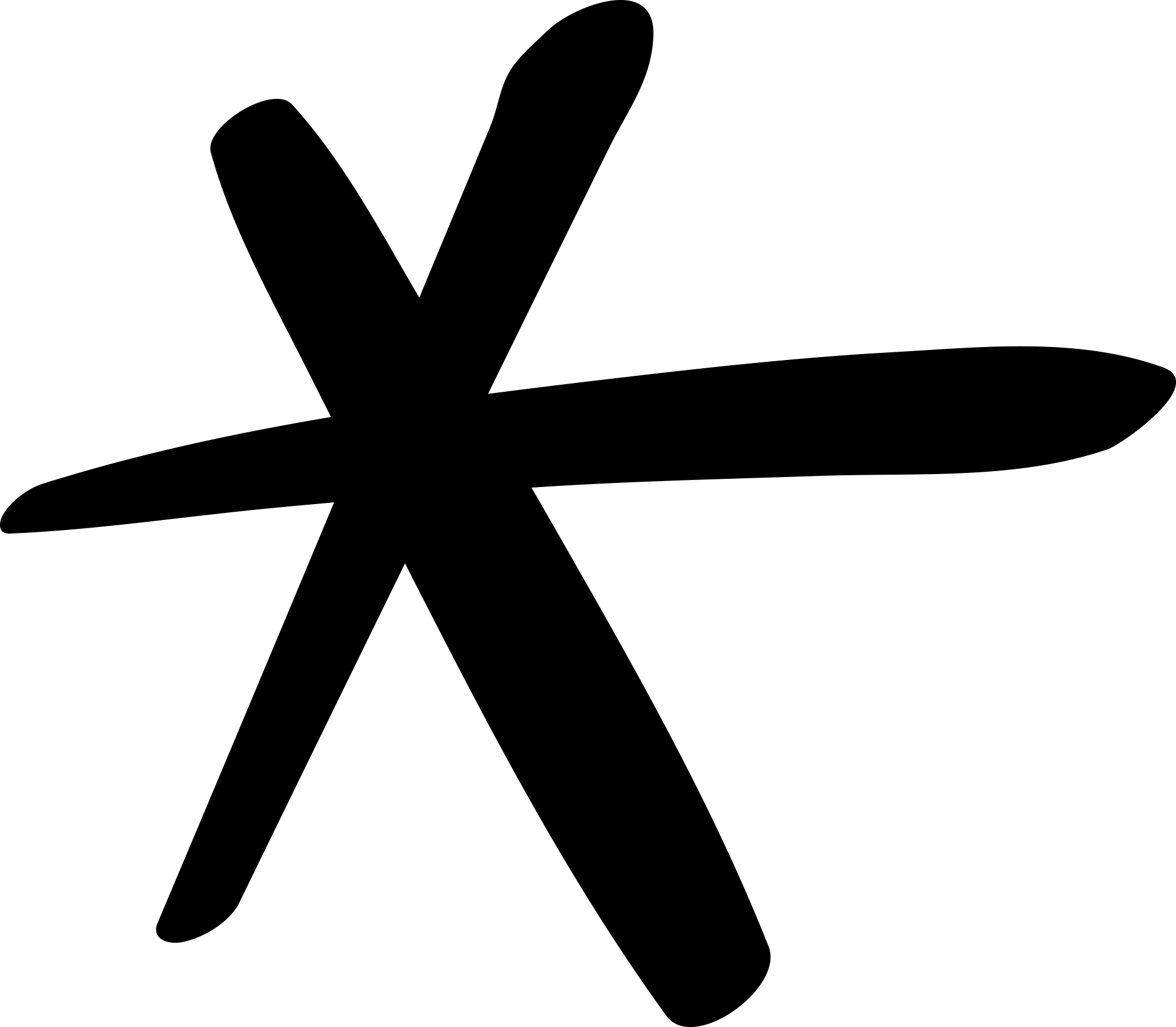 Certains propriétaires peuvent proposer une location « tout inclus » sans que vous ne deviez faire ces démarches.
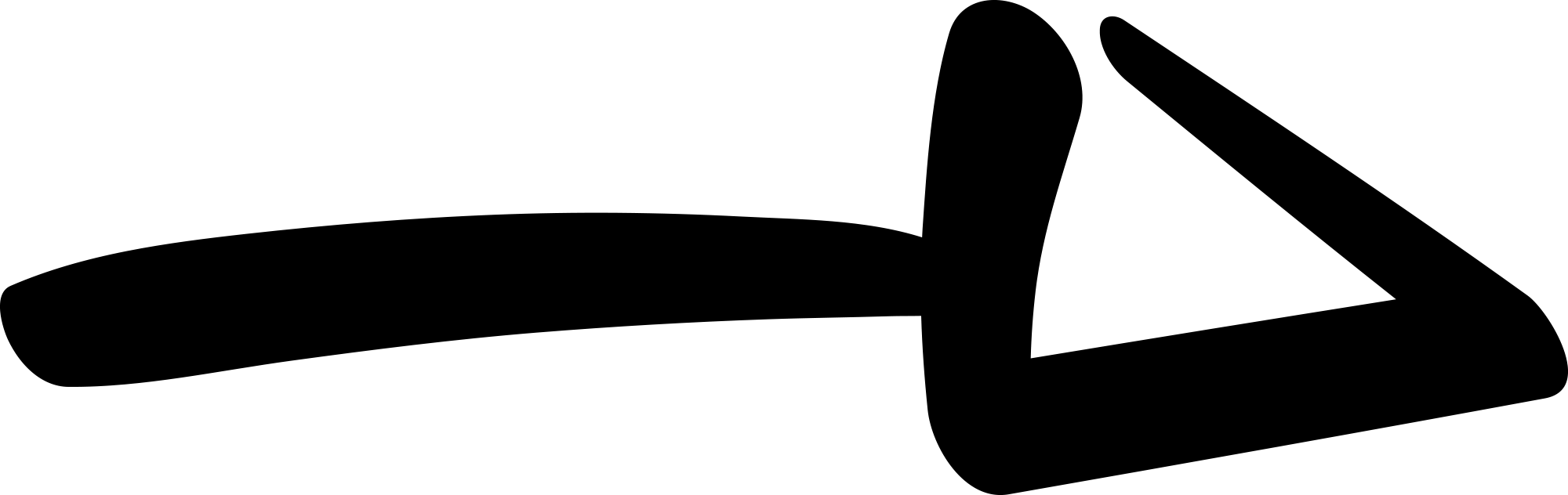 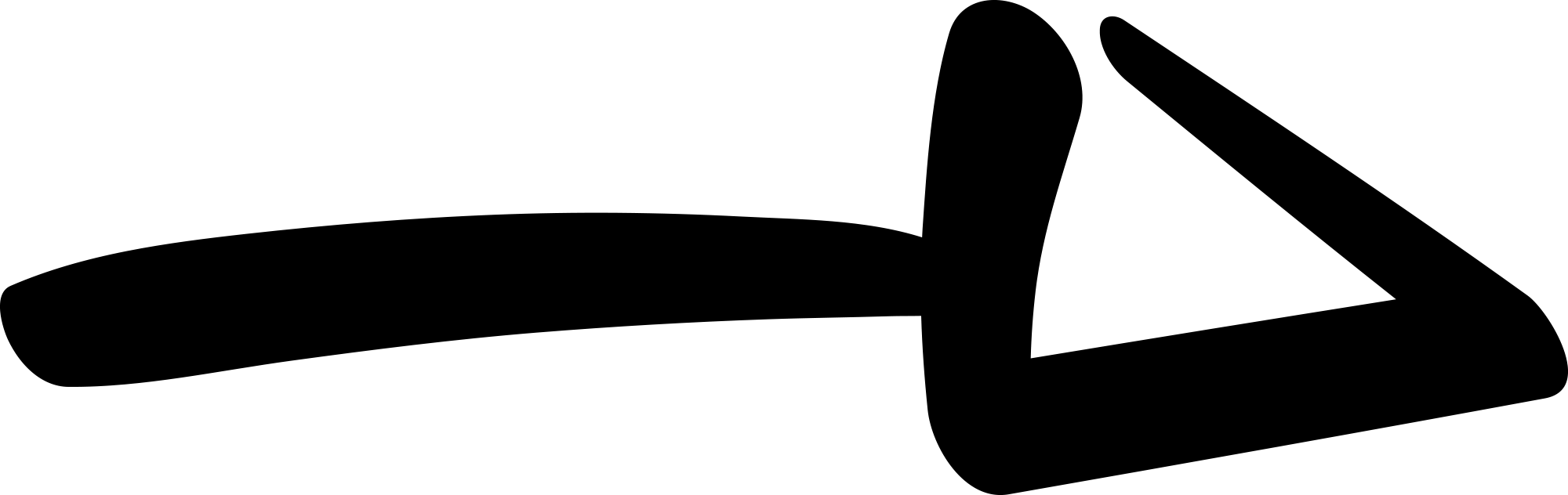 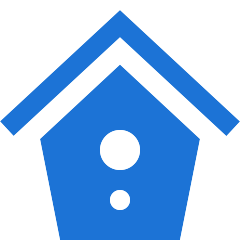 4.3 Souscrire une ligne internet/téléphone fixe

Notez le numéro de téléphone fixe de l’occupant précédent (et son nom)

N’hésitez pas à demander conseil et comparez les offres des fournisseurs internet. Des sites existent pour comparer les abonnements disponibles pour votre logement (type de connexion, débit, prix, offre mobile couplée…). 

Attention, certains contrats vous engagent pour une durée minimum !
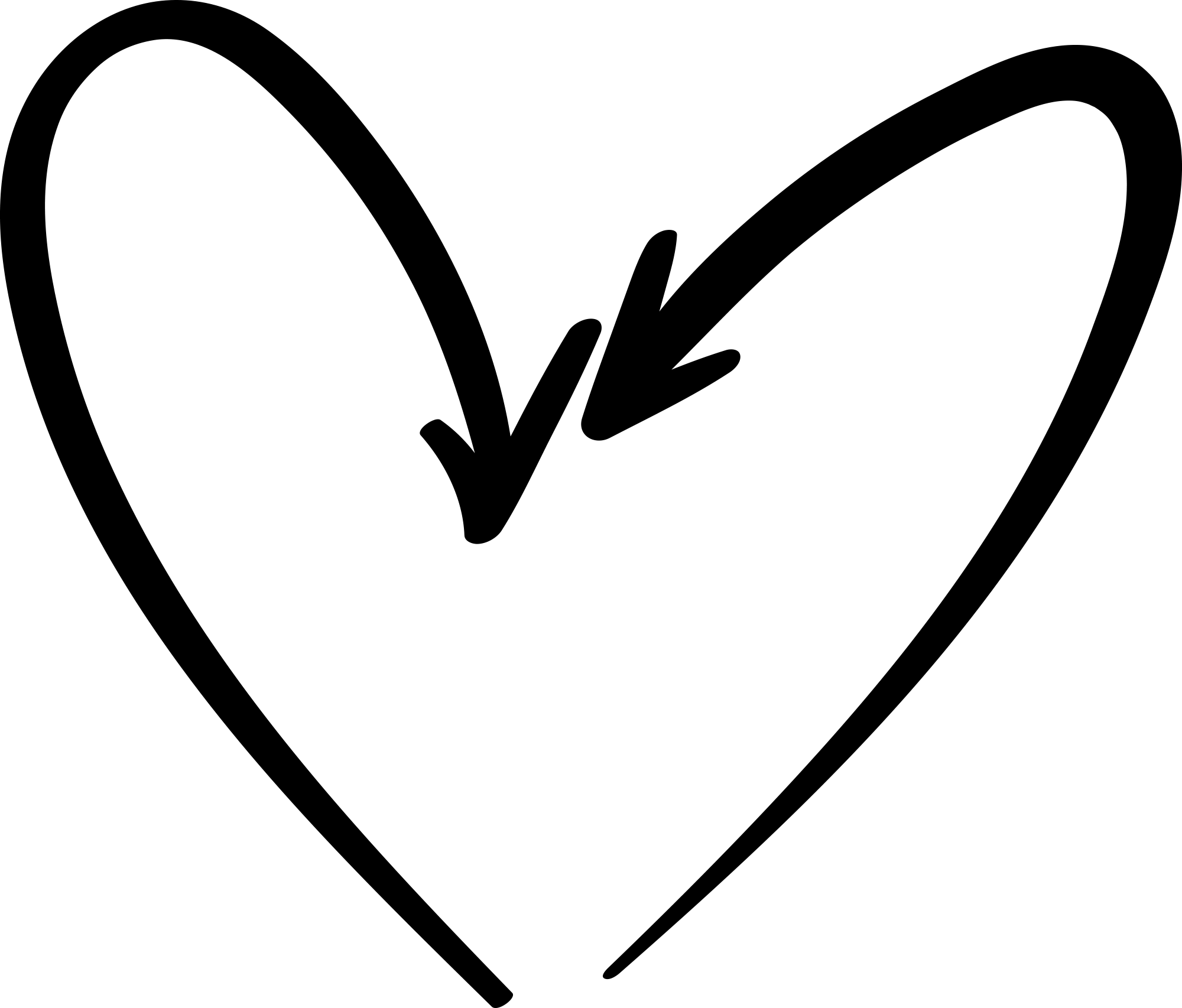 Une fois installé, une tradition française est de « pendre la crémaillère ». Cela marque la fin de votre emménagement lorsque vous pouvez inviter vos amis à manger dans votre nouveau logement !
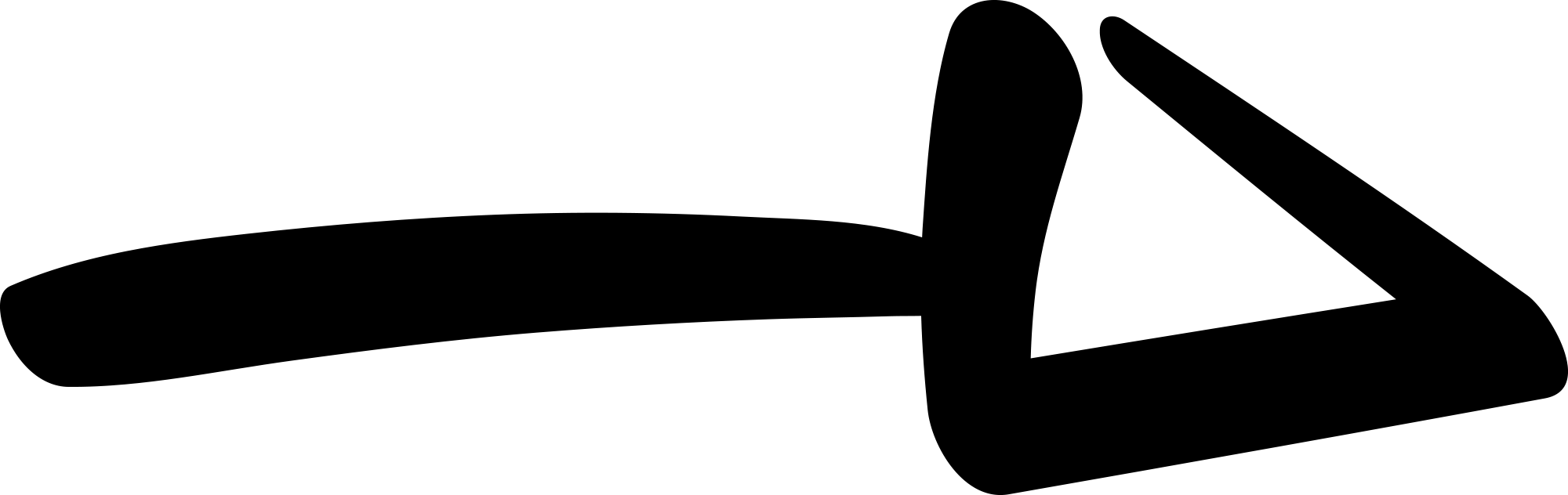 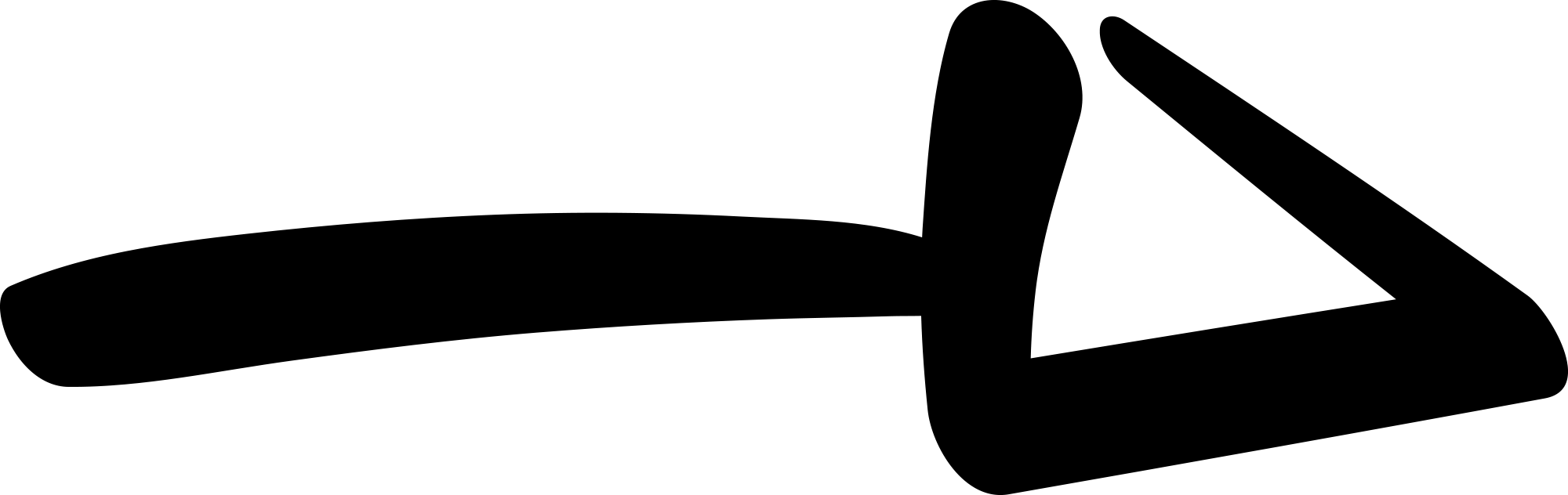 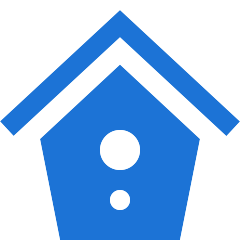 5. QUITTER LE LOGEMENT
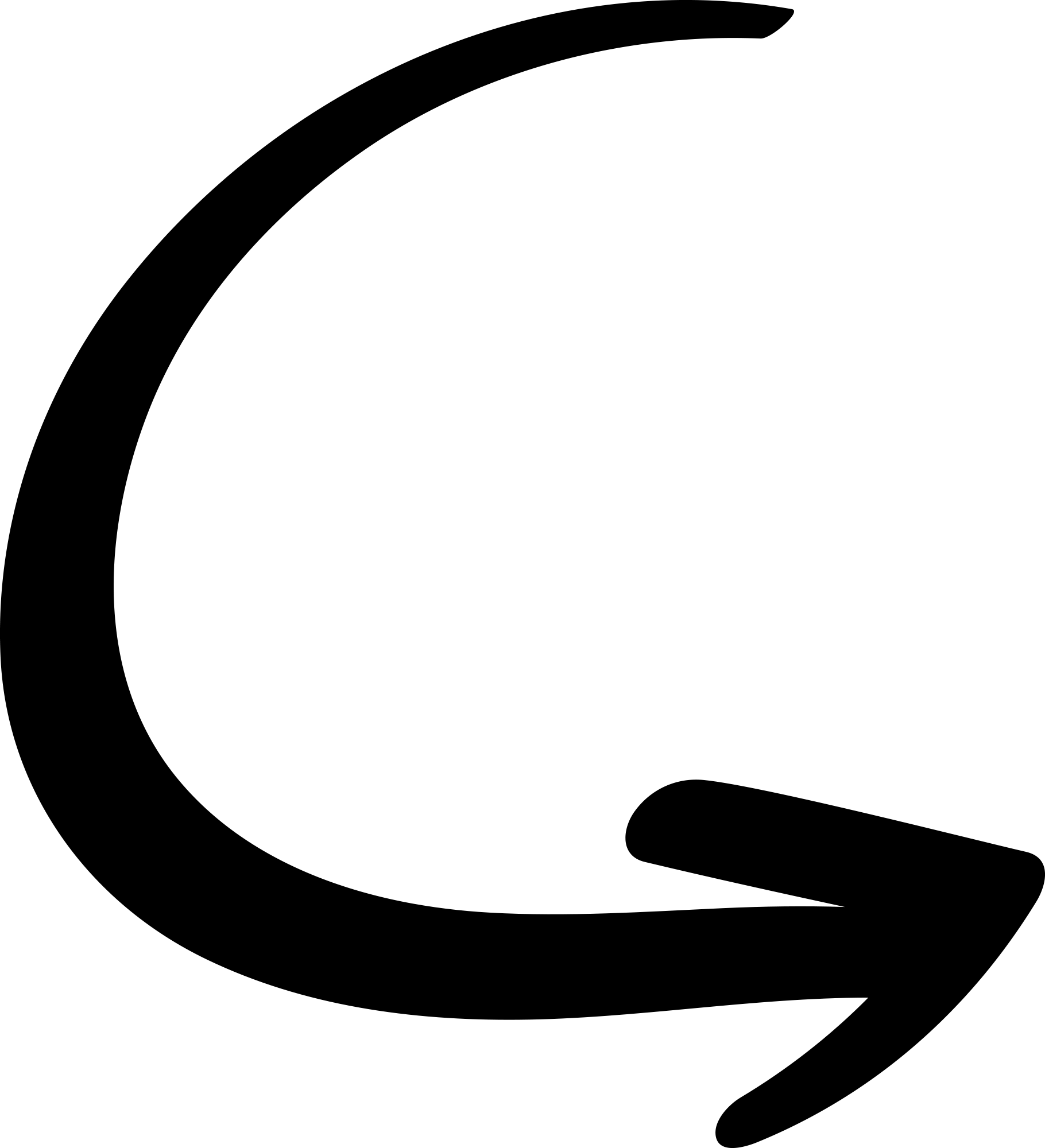 5.5 
En cas de litige
5.3 
Le remboursement du dépôt de garantie
5.4 
Avant de partir
5.2 L’état des lieux de sortie
5.1 
Le préavis de départ
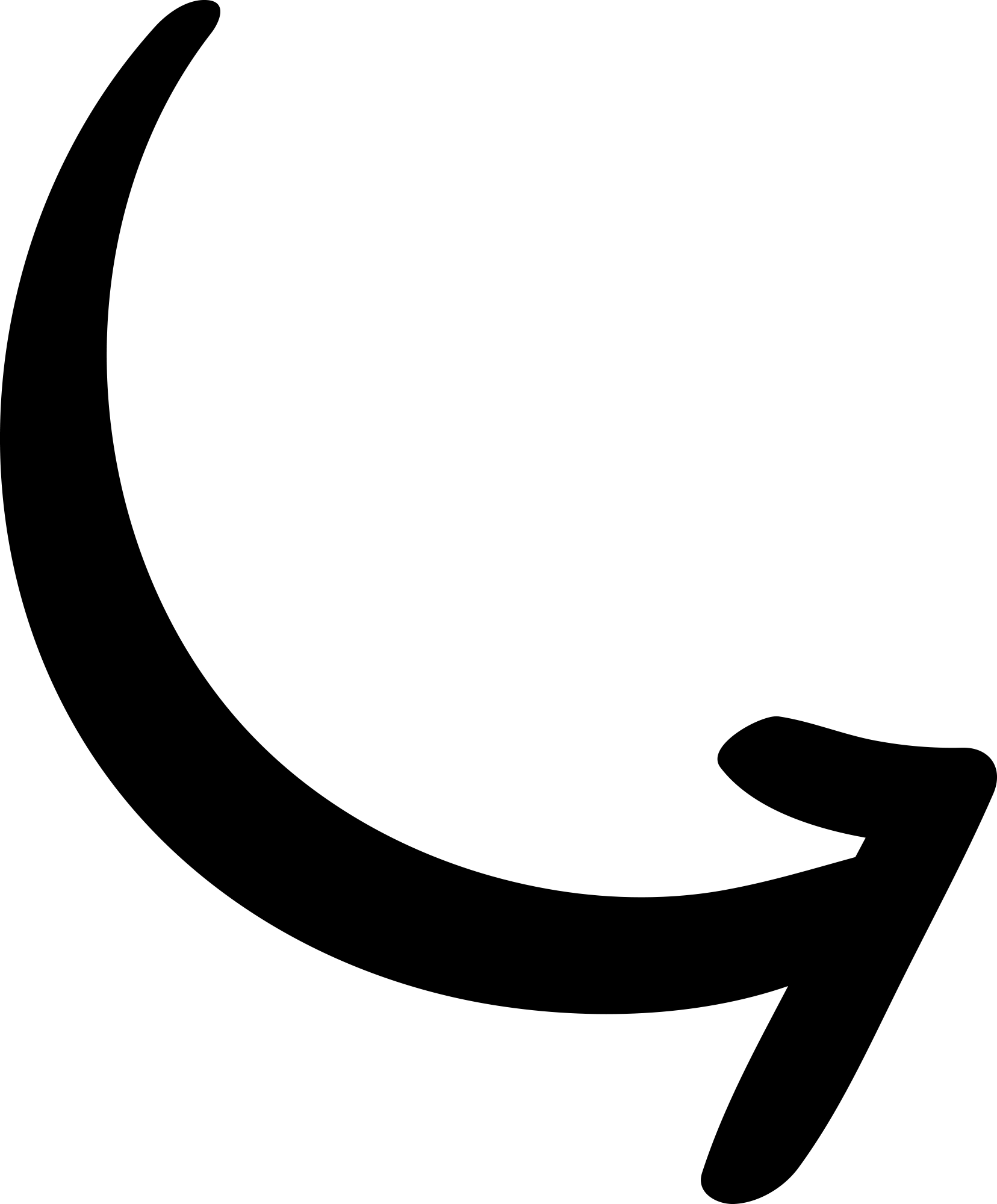 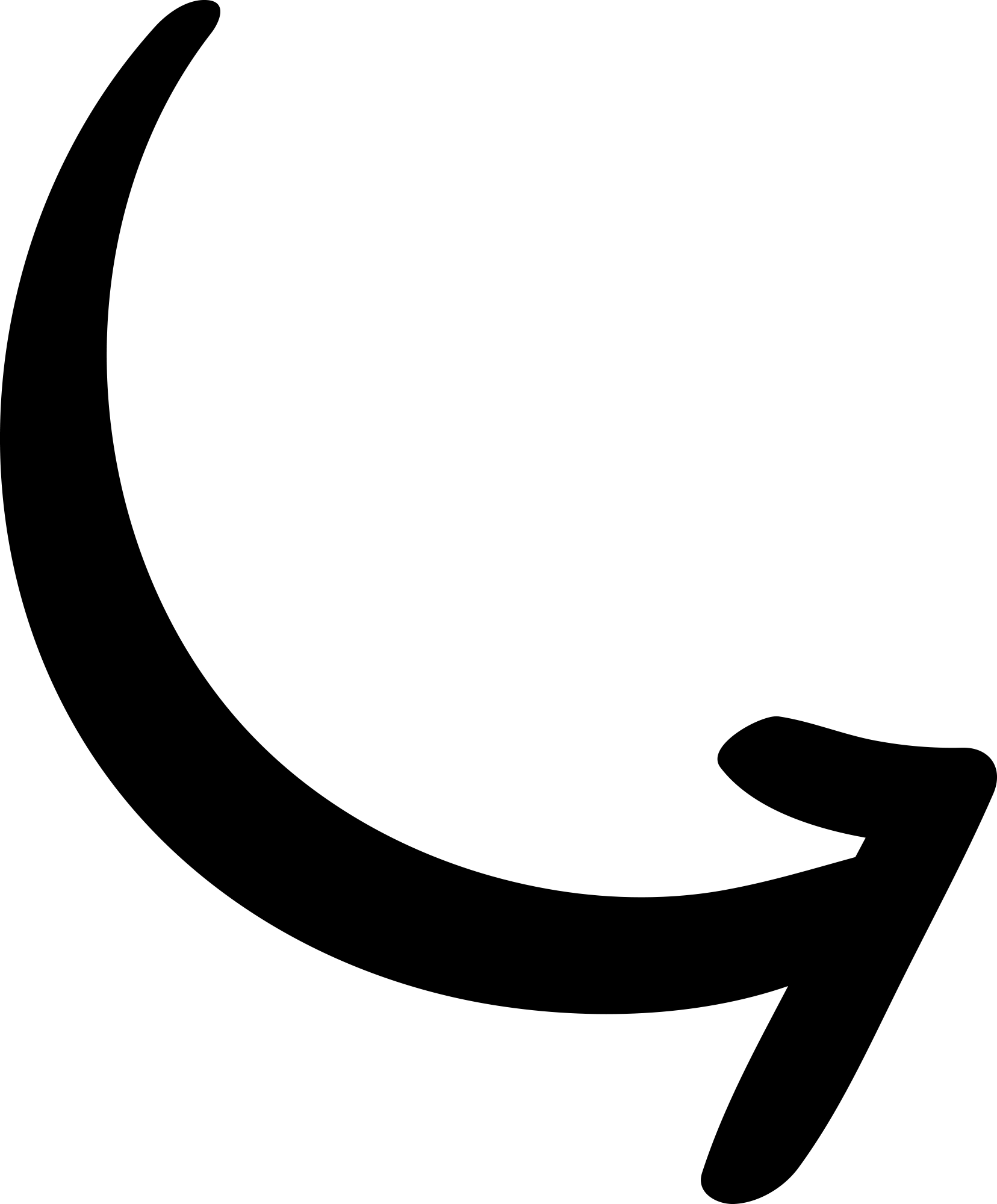 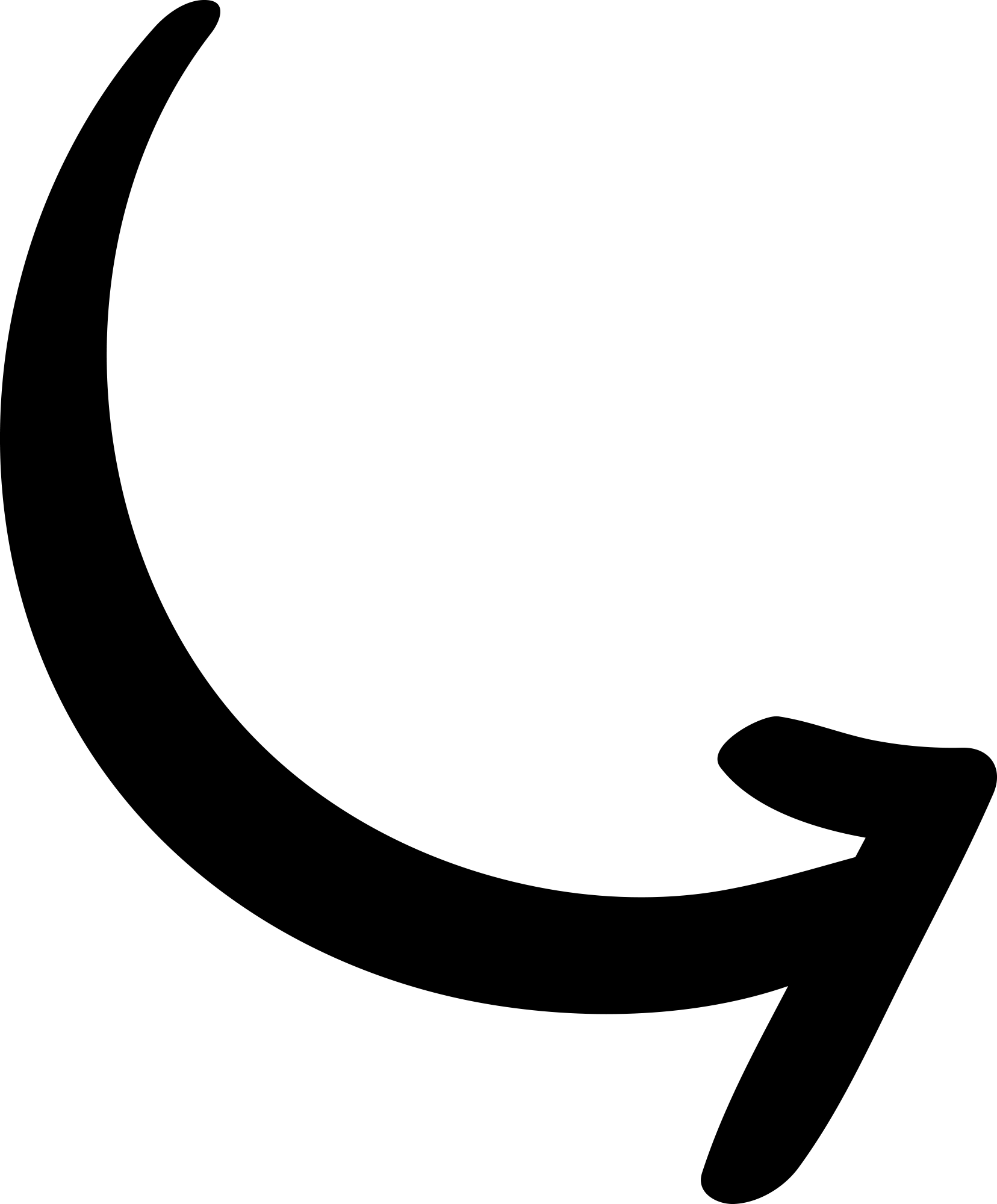 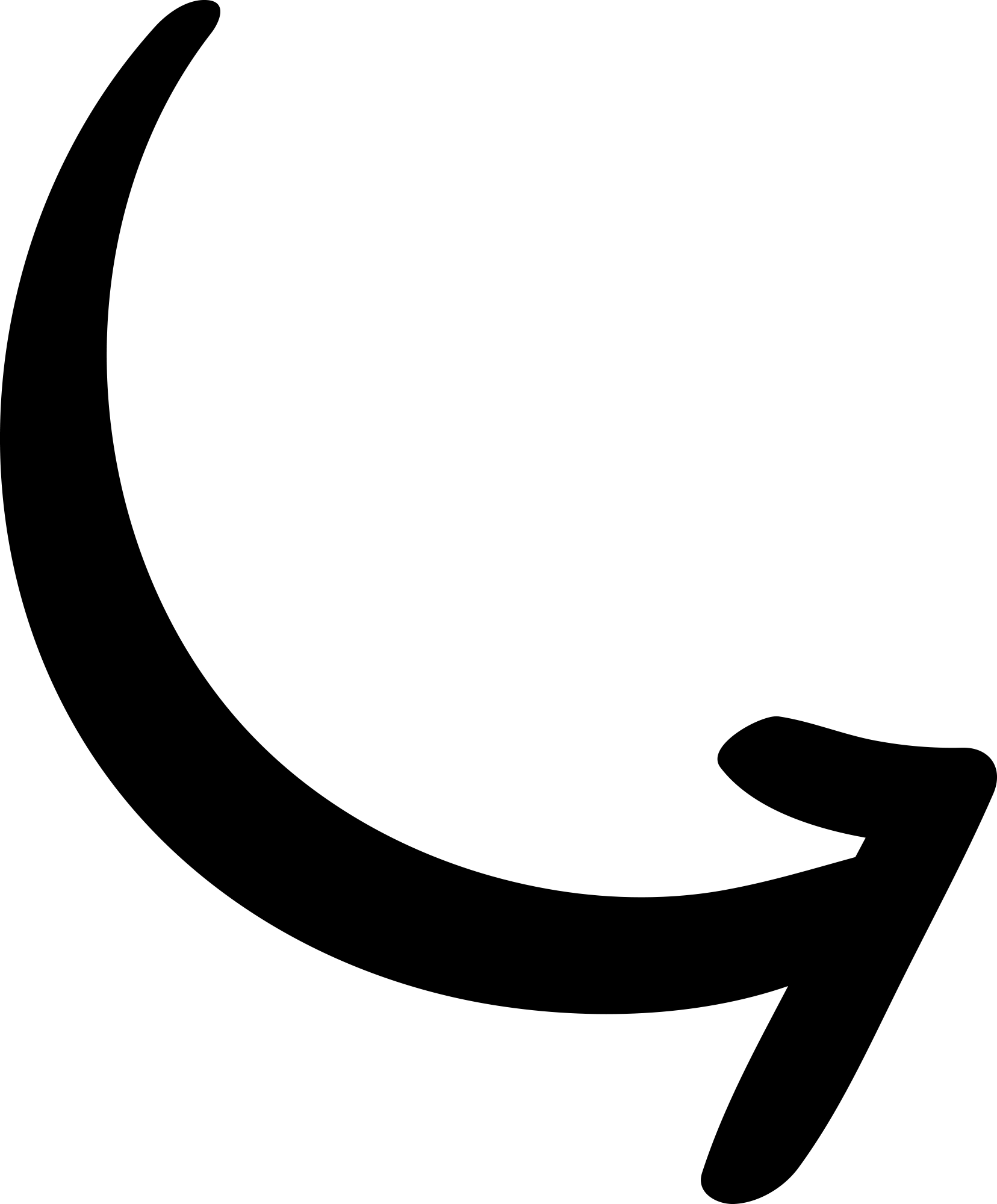 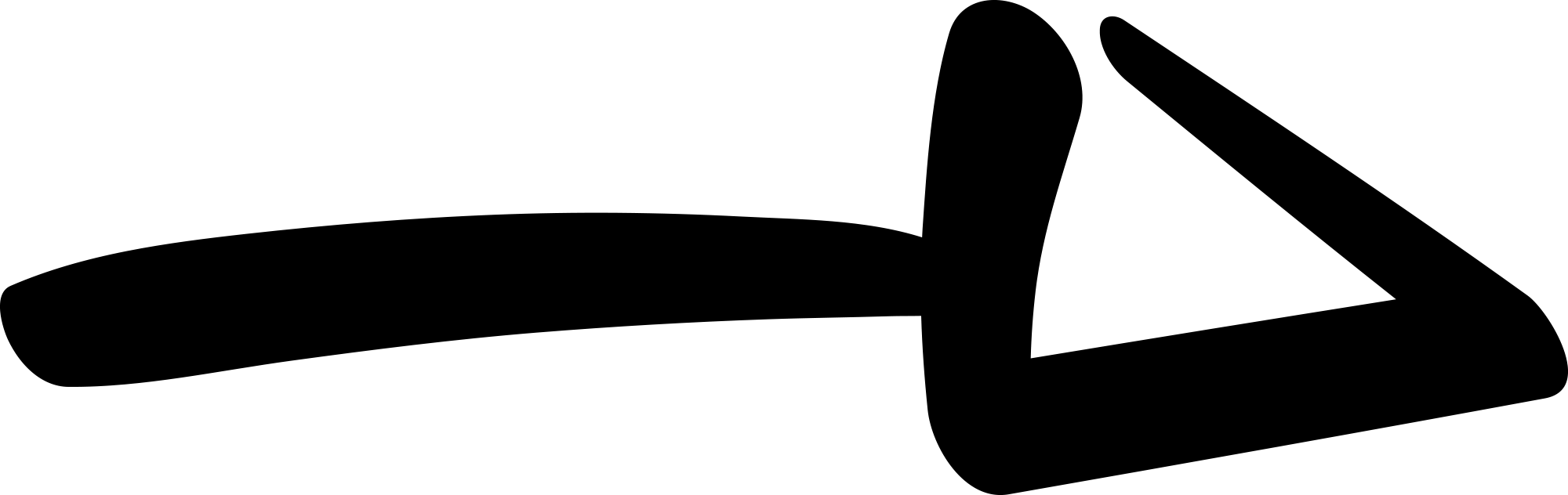 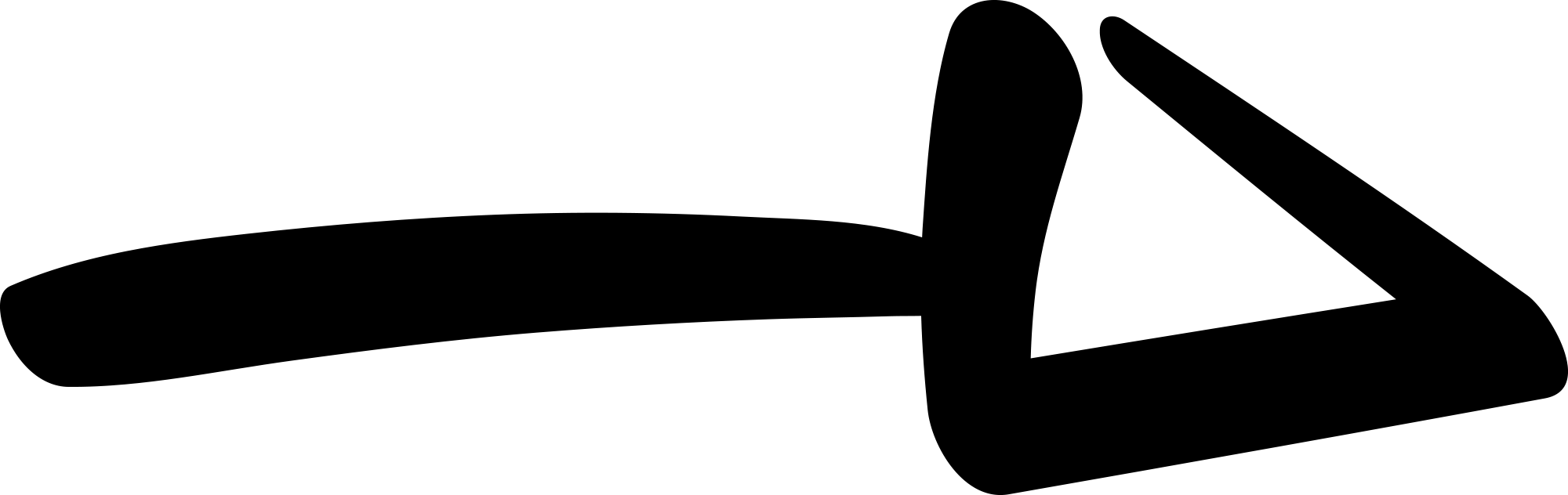 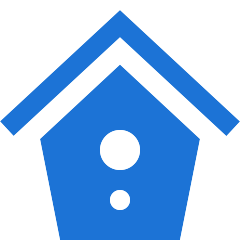 5.1 Le préavis de départ

Vous pouvez à tout moment résilier le contrat de bail, à condition de respecter les délais (cf. 1.2 / Tableau des durées de contrats) et de payer le loyer pendant la durée du préavis. La demande de résiliation se fait par lettre recommandée avec accusé de réception. 

Pensez à prendre rendez-vous avec le propriétaire ou l’agence pour fixer la date et l’heure de l’état des lieux de sortie.
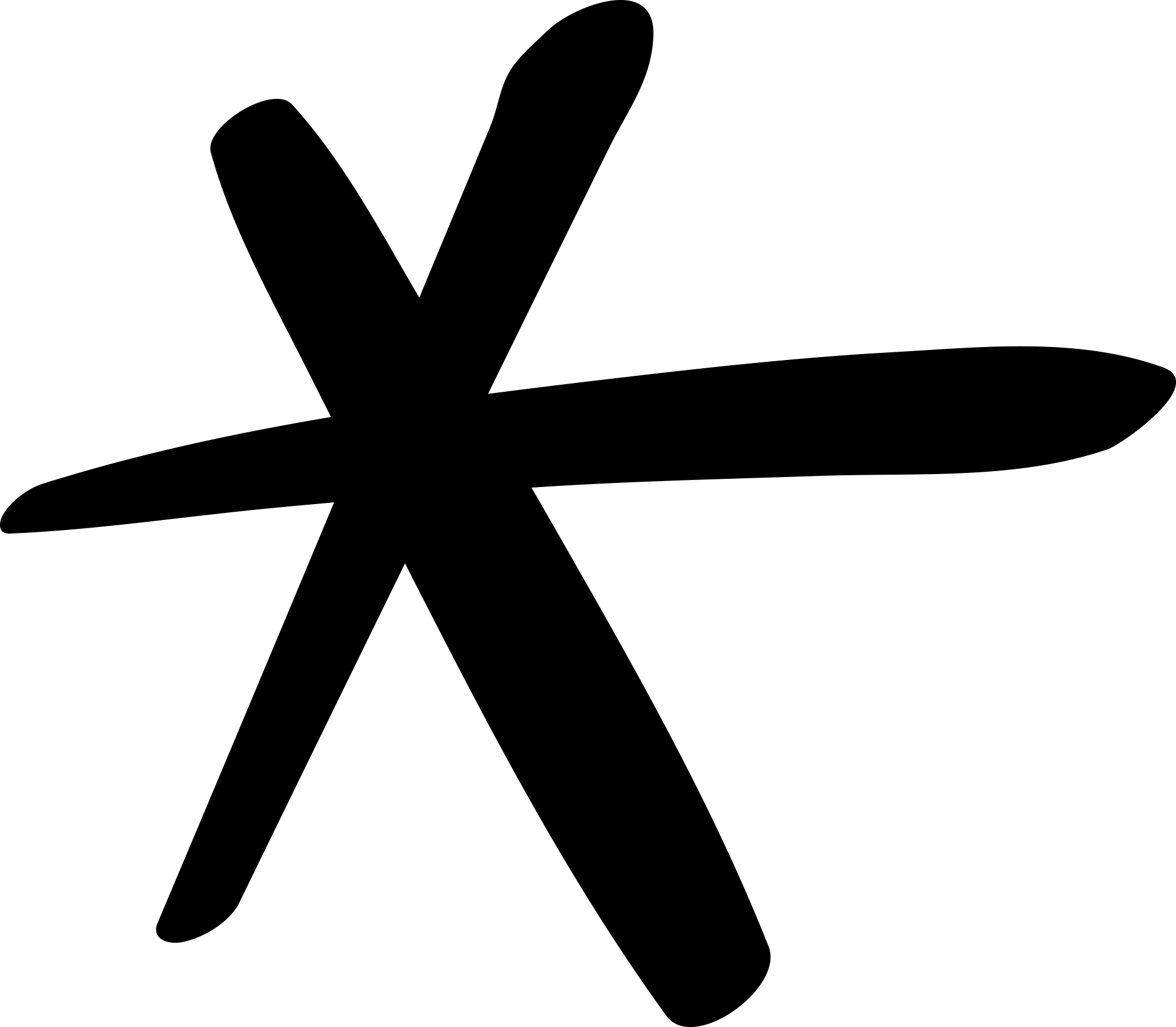 Important: En aucun cas le dépôt de garantie ne peut servir pour régler les derniers 
mois de loyer.
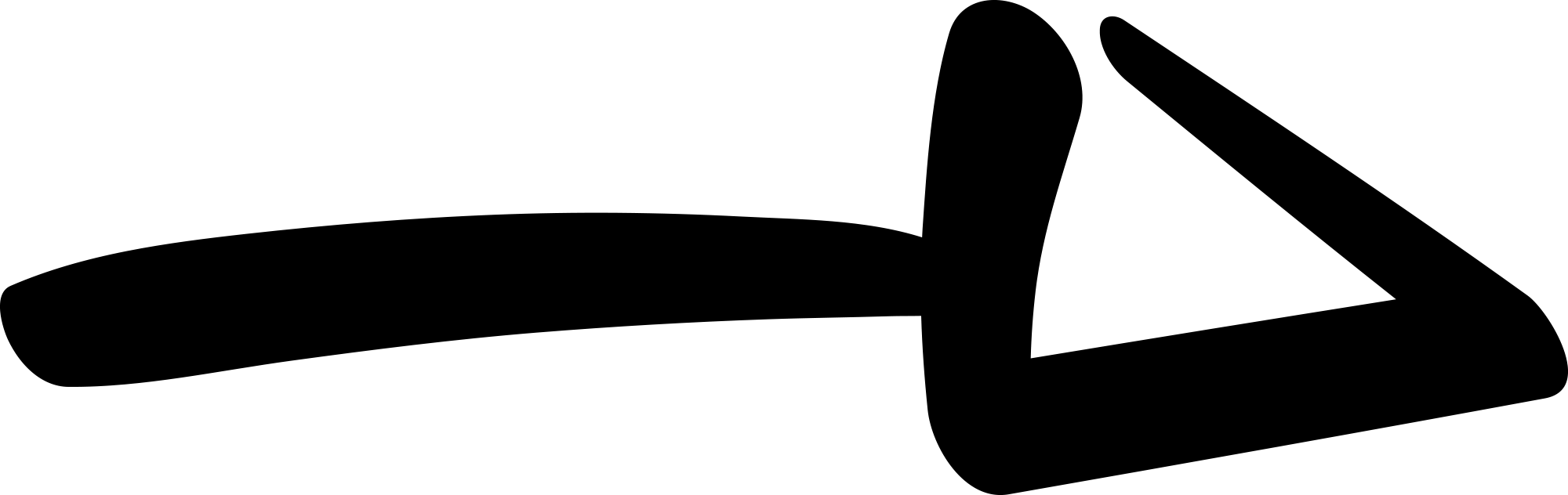 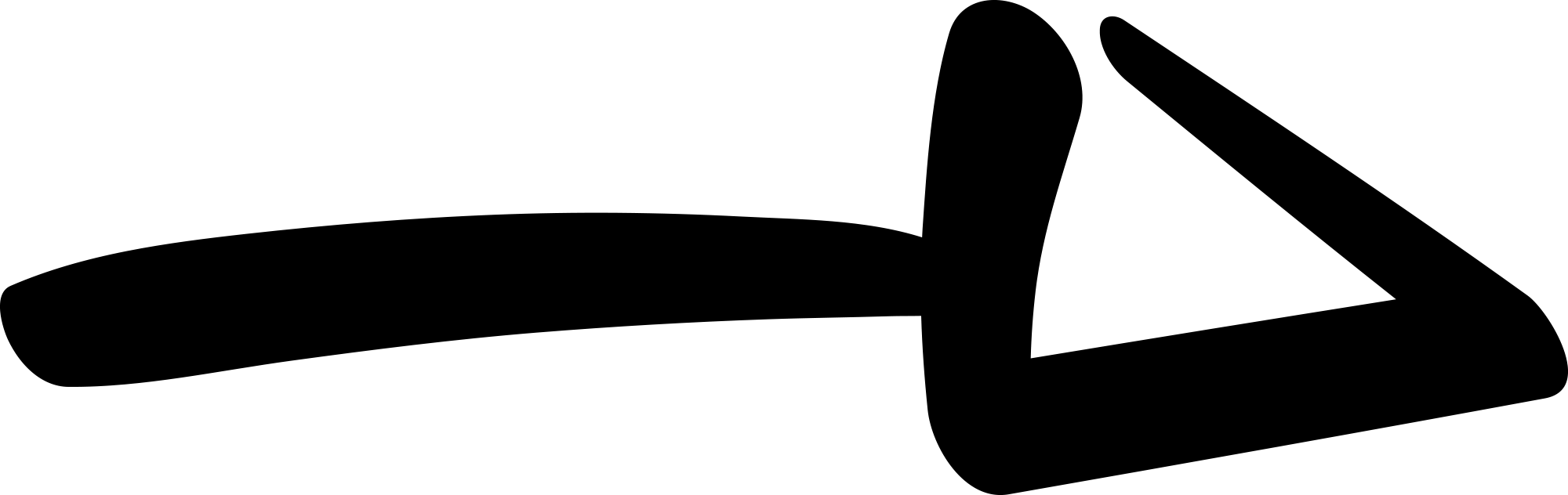 [Speaker Notes: commentaire KMR : 
le document “d'état des lieux de sortie doit être signé conjointement par les deux parties , et chacun garde un original]
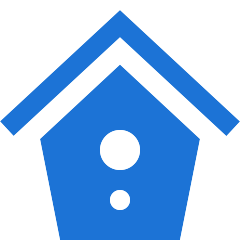 5.2 Etat des lieux de sortie

Celui-ci est établi avec le propriétaire ou un professionnel le jour de votre sortie du logement afin de constater d’éventuelles dégradations. Le logement doit en effet être rendu propre et sans dégradation. 

L’état des lieux de sortie permet de comparer l'état du logement au début et à la fin de la location et de déterminer, en cas de réparations nécessaires, celles qui incombent au propriétaire et/ou au locataire.

L’état des lieux de sortie doit être signé par le propriétaire et le locataire. Chacun en conserve un exemplaire identique.
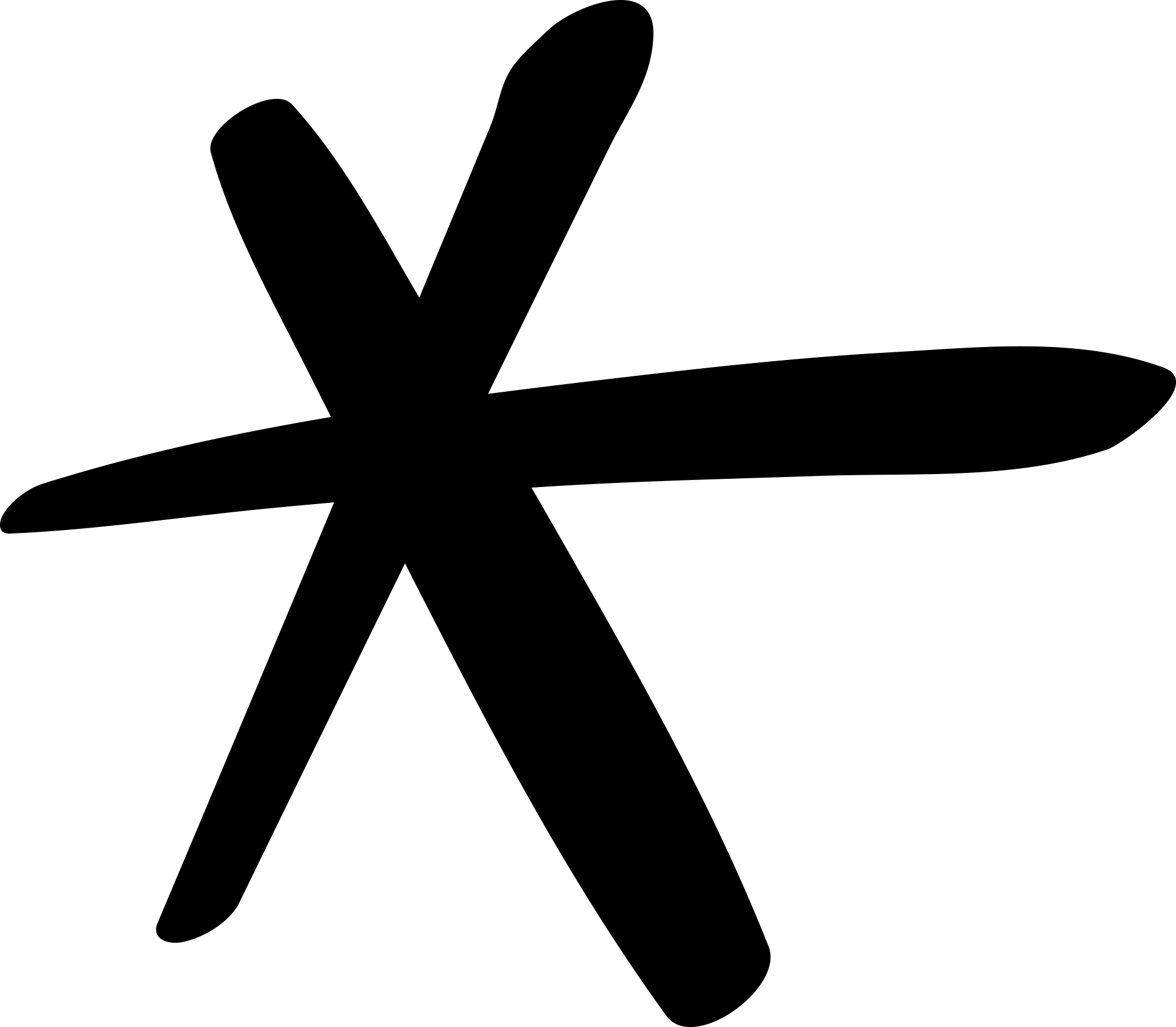 Vous devez restituer les clés et quitter le logement à l’issue de l’état des lieux.
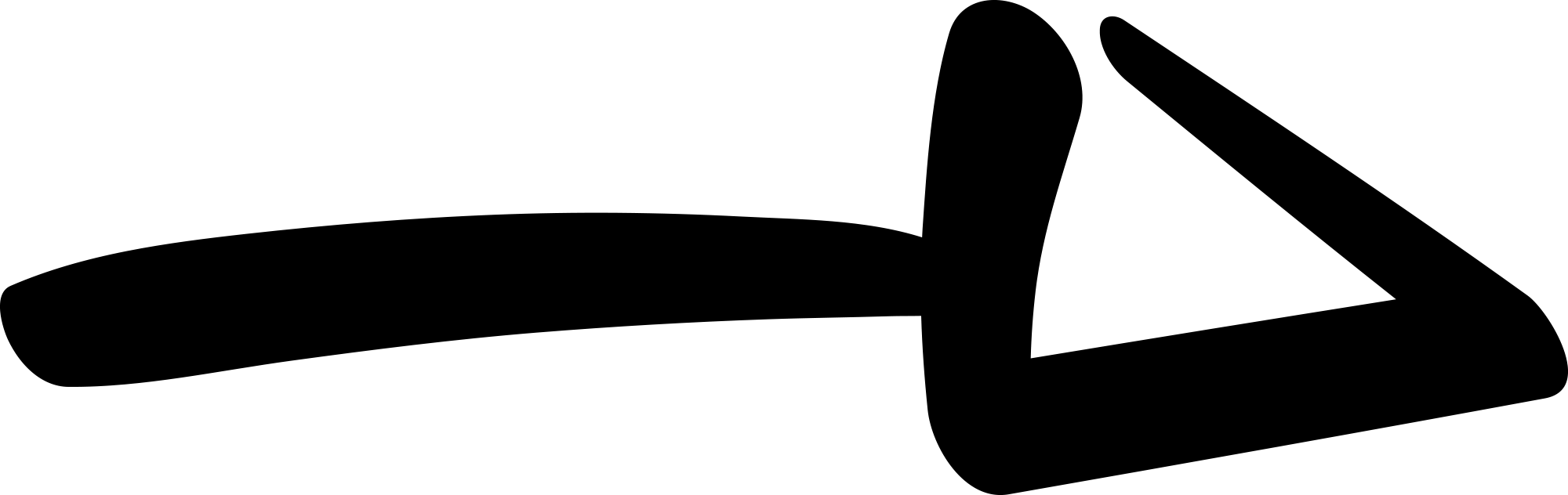 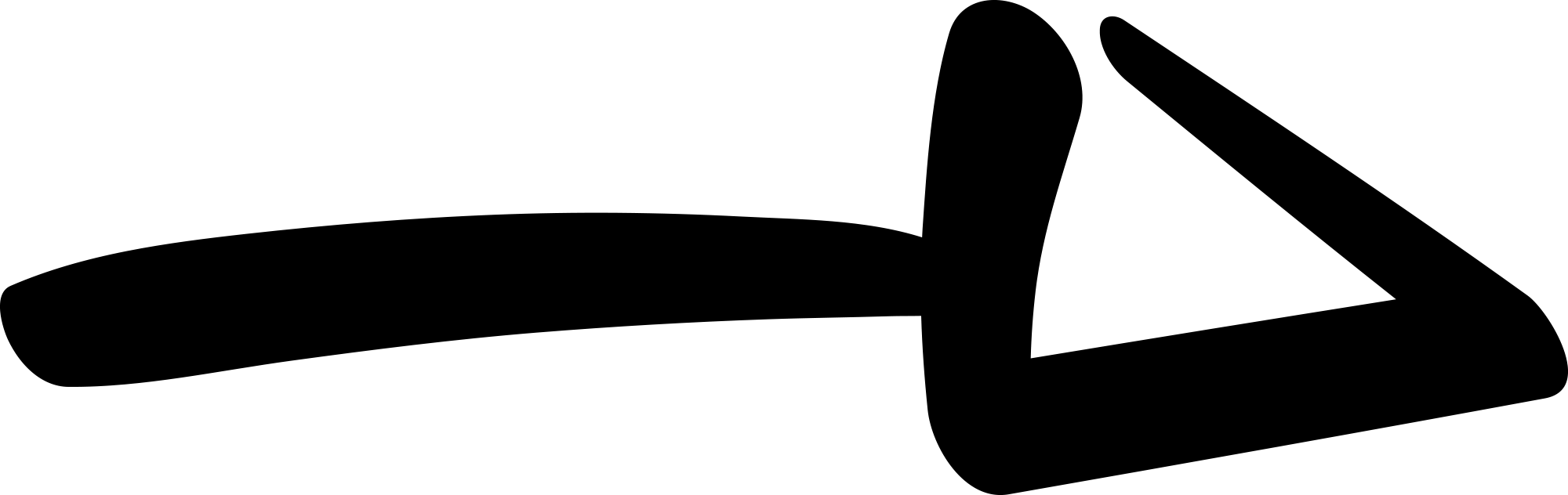 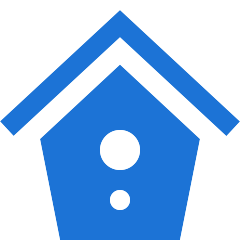 5.3 Le remboursement du dépôt de garantie
Si le propriétaire vous réclame des frais de remise en état du logement, ceux-ci doivent être justifiés devis ou factures à l’appui. Certains dégâts peuvent vous être imputables (trous dans les murs, dégradations, manque d’entretien…) mais en aucun cas l‘usure due à la vétusté du mobilier et des équipements.

Si l’état des lieux de sortie est conforme à celui d’entrée, le délai de restitution du dépôt de garantie est réduit à 1 mois. Sinon, il doit vous être restitué dans les 2 mois qui suivent le départ.
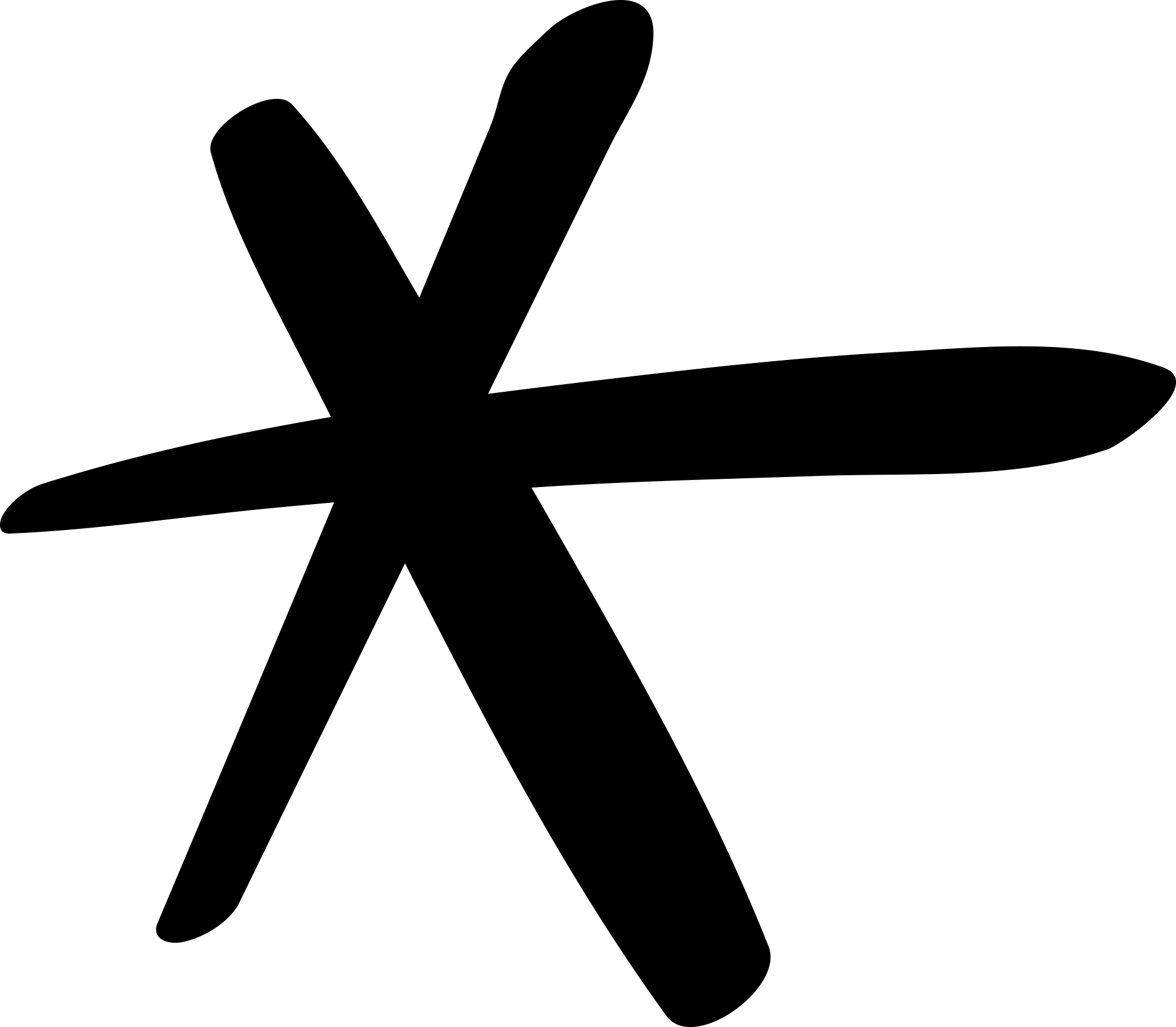 Si nécessaire, pensez à conserver votre compte bancaire français pendant ce délai afin que la somme puisse y être transférée.
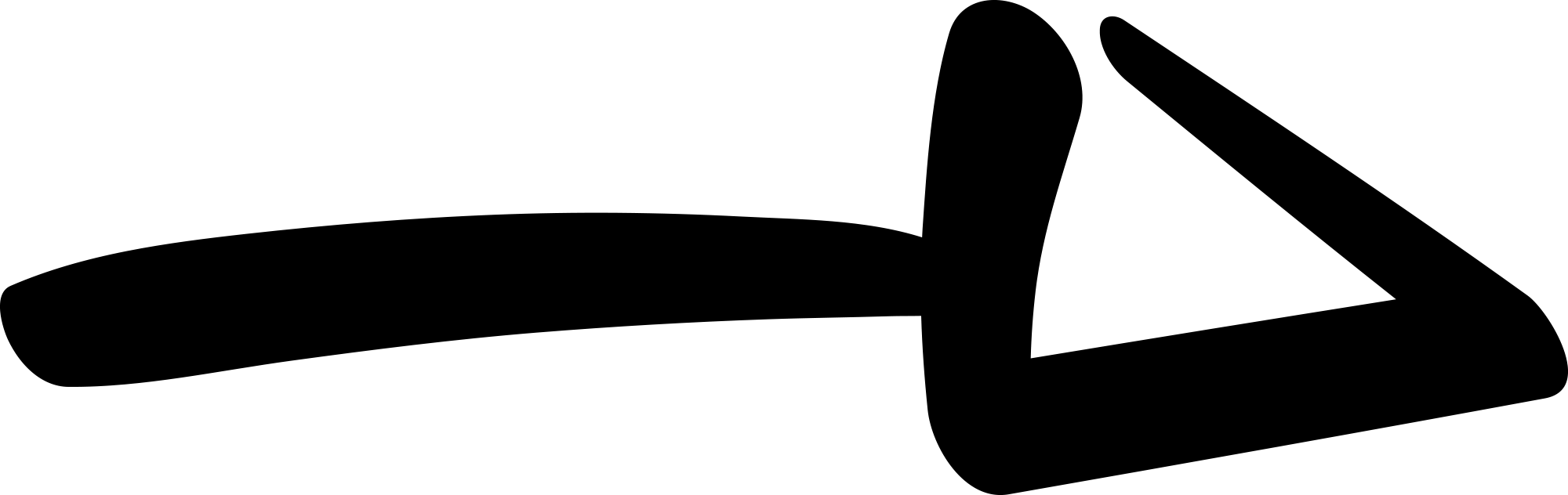 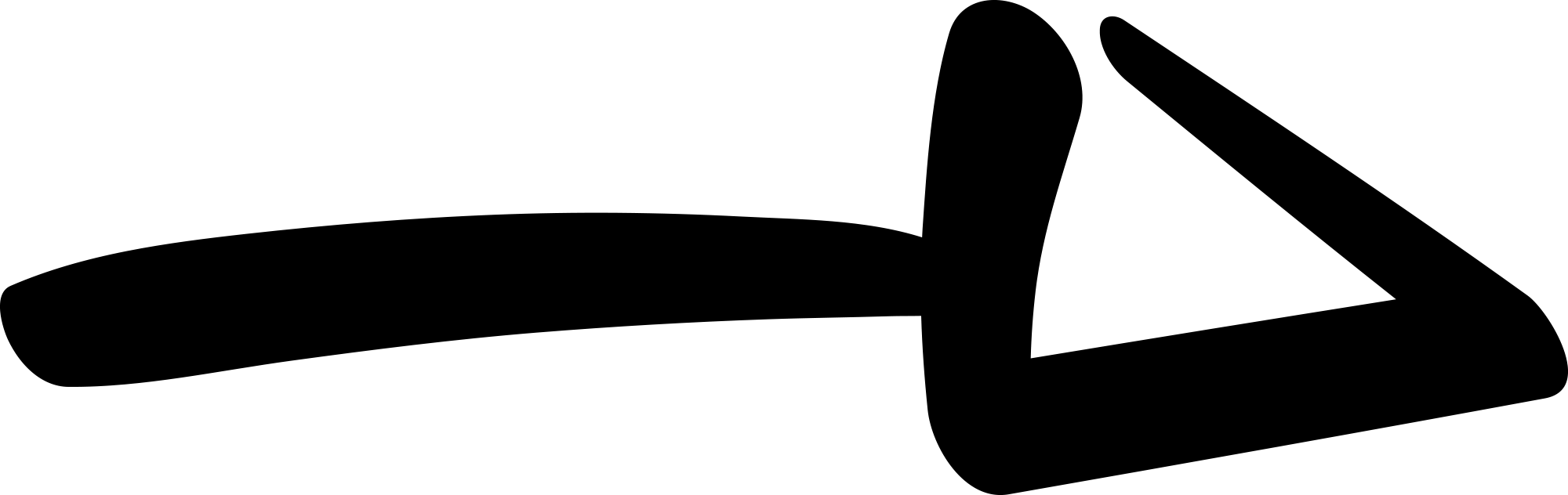 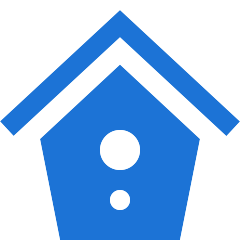 5.4 Ne pas oublier avant de partir

Indiquer votre nouvelle adresse à votre propriétaire ou votre agence immobilière lorsque vous quittez le logement

Pensez à la réexpédition et au suivi de votre courrier postal

Résiliez ou faites migrer vos différents abonnements (électricité, gaz, internet, téléphone) ainsi que votre assurance habitation

Aviser votre centre des impôts de votre nouvelle adresse

Pour les ressortissants hors Union Européenne, si vous déménagez dans une autre ville de France, vous devez prévenir la Préfecture de votre nouvelle localité
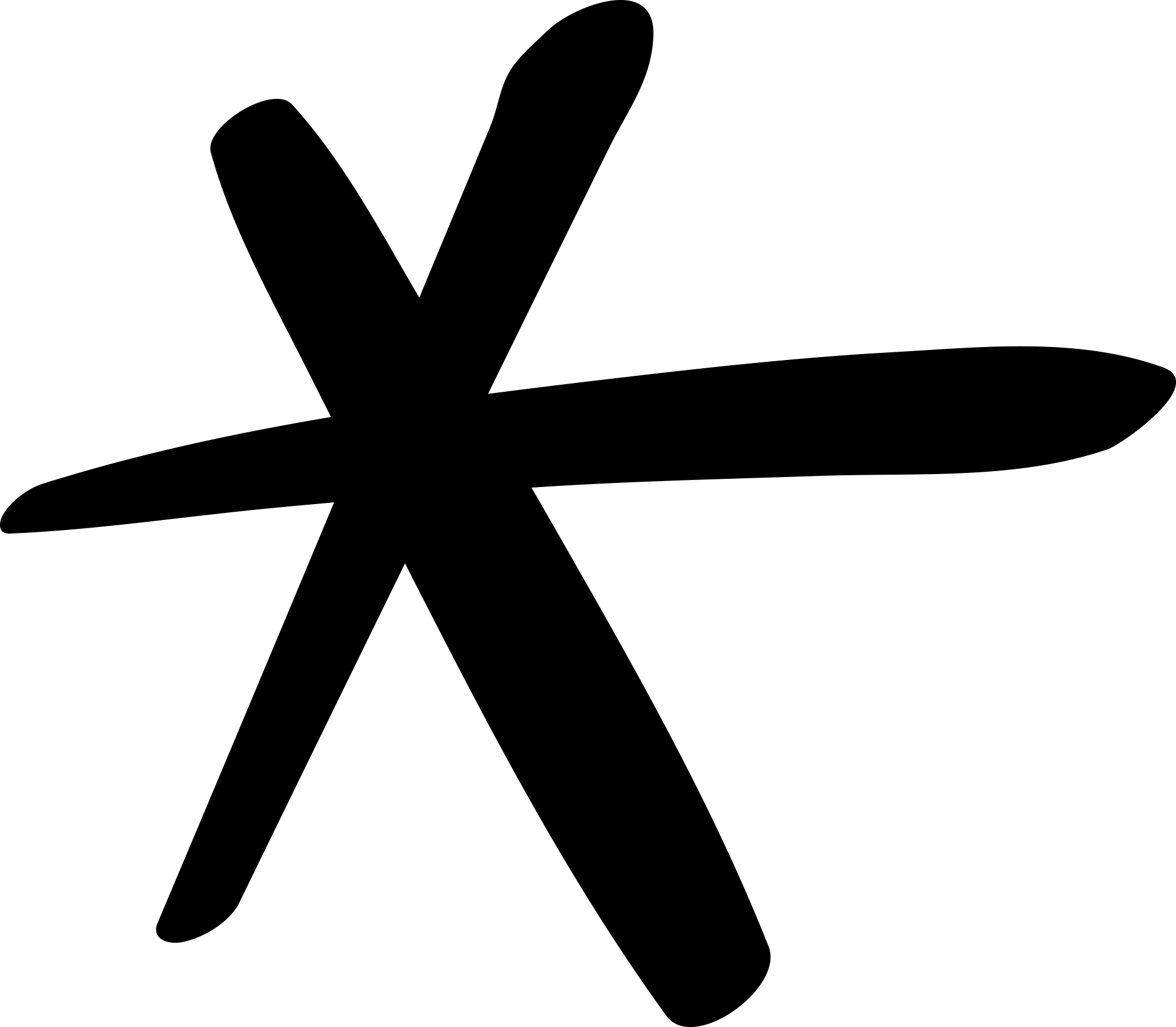 Contactez votre Centre de Services EURAXESS quelques semaines avant votre départ si vous souhaitez être orienté dans vos démarches de départ.
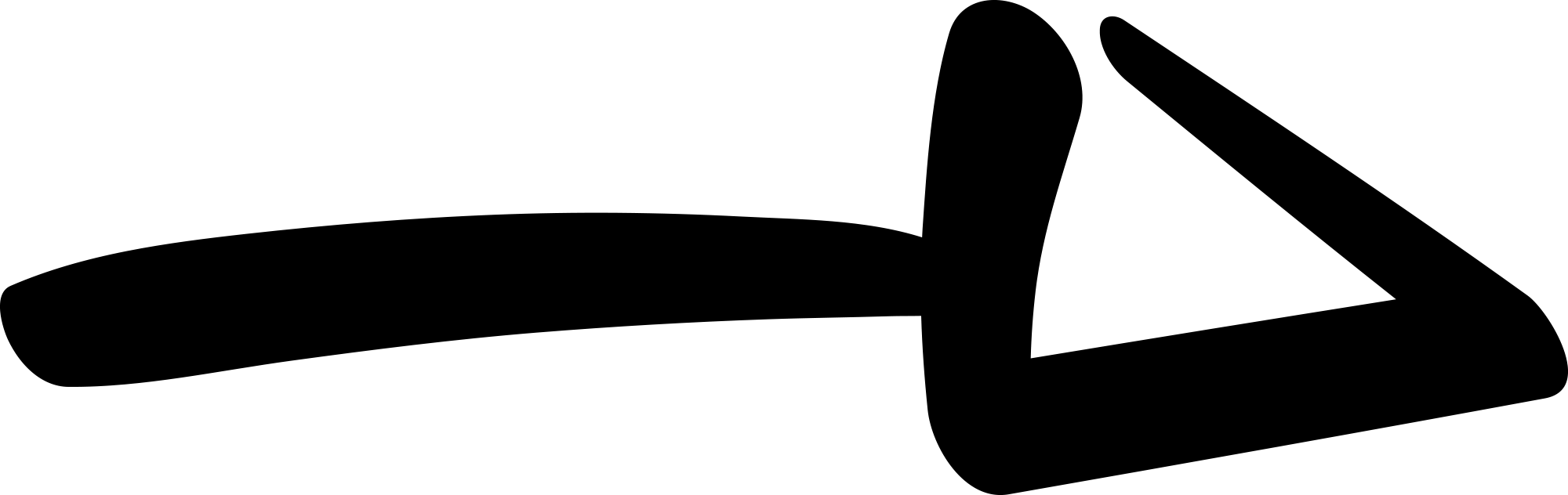 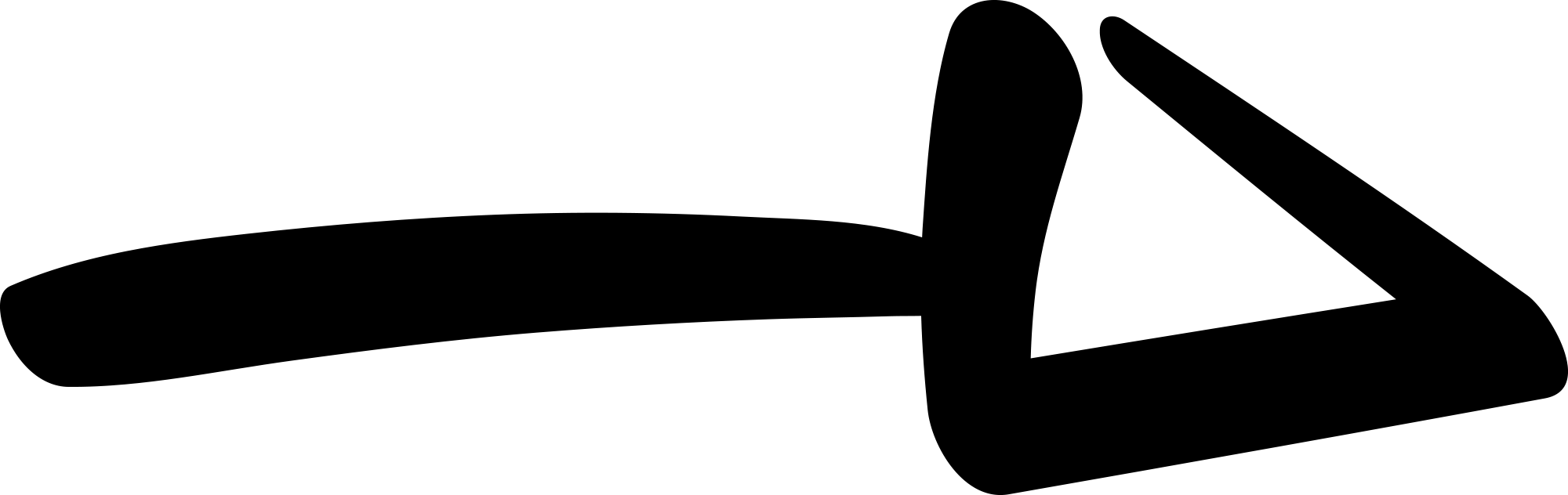 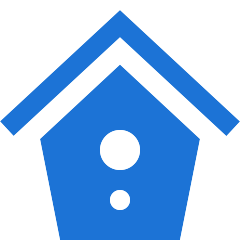 5.5 En cas de litige

Pour tout conseil, vous pouvez vous adresser à l’ANIL (Agence nationale pour l’Information sur le Logement) ou contacter près de chez vous un conseiller de l’ADIL (Agence Départementale pour l’Information sur le Logement).

Votre Centre de Services EURAXESS peut vous orienter vers les organismes d’aide et d’assistance de votre ville (associations d’aide juridique, médiateur…).
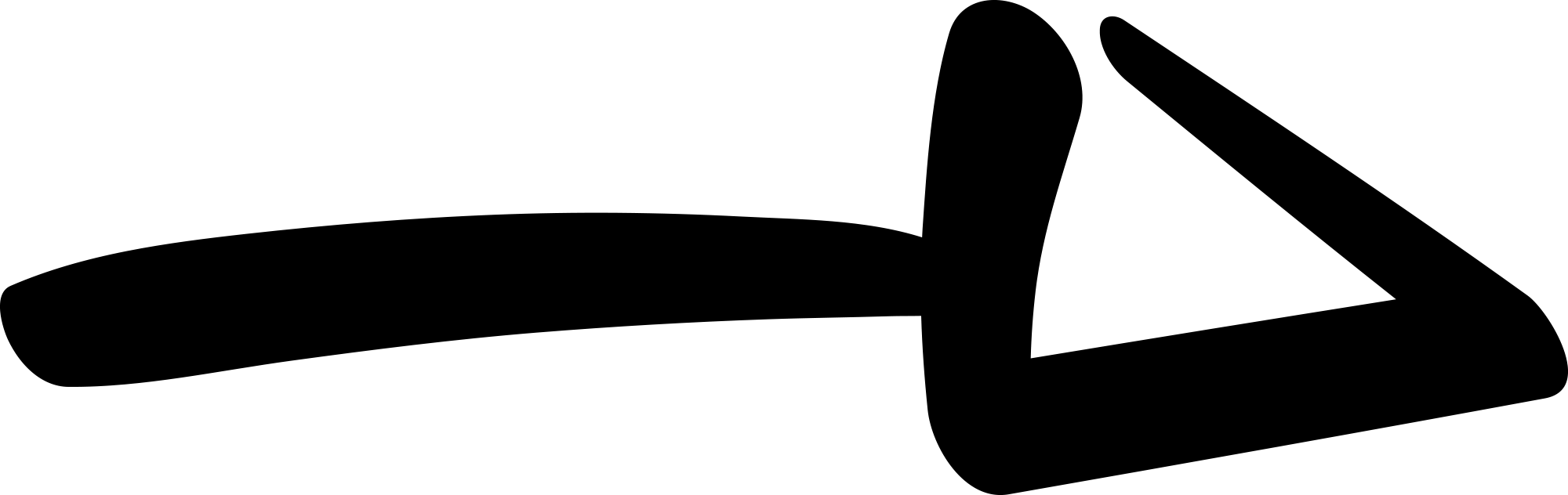 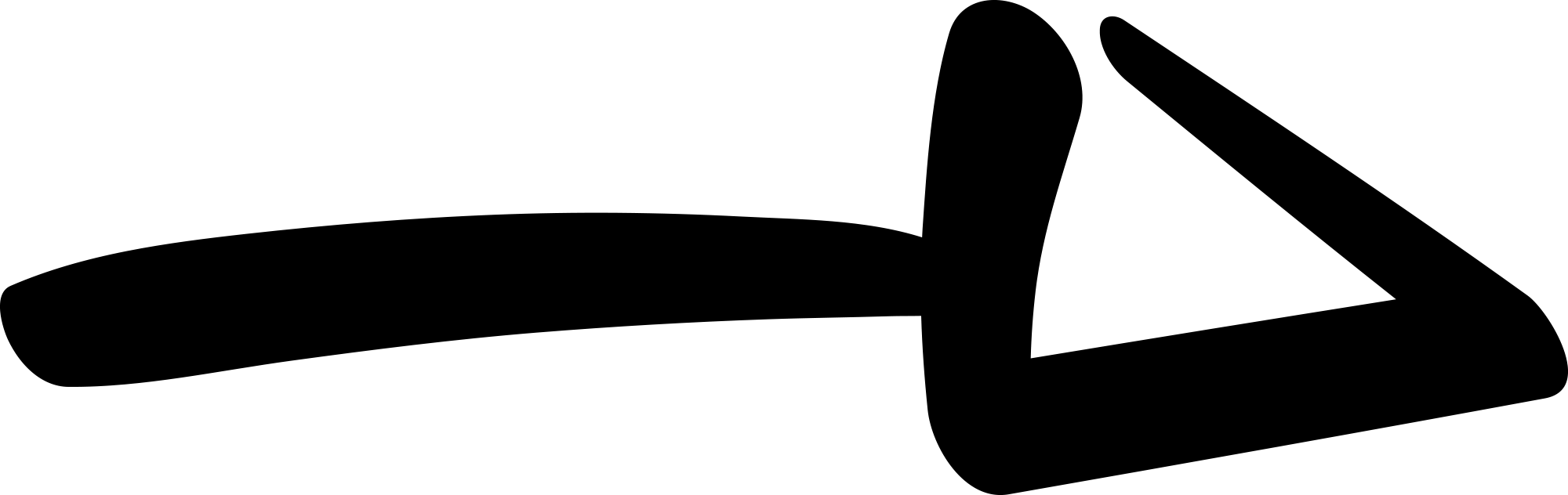 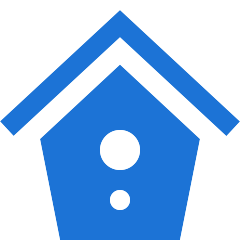 LIENS UTILES
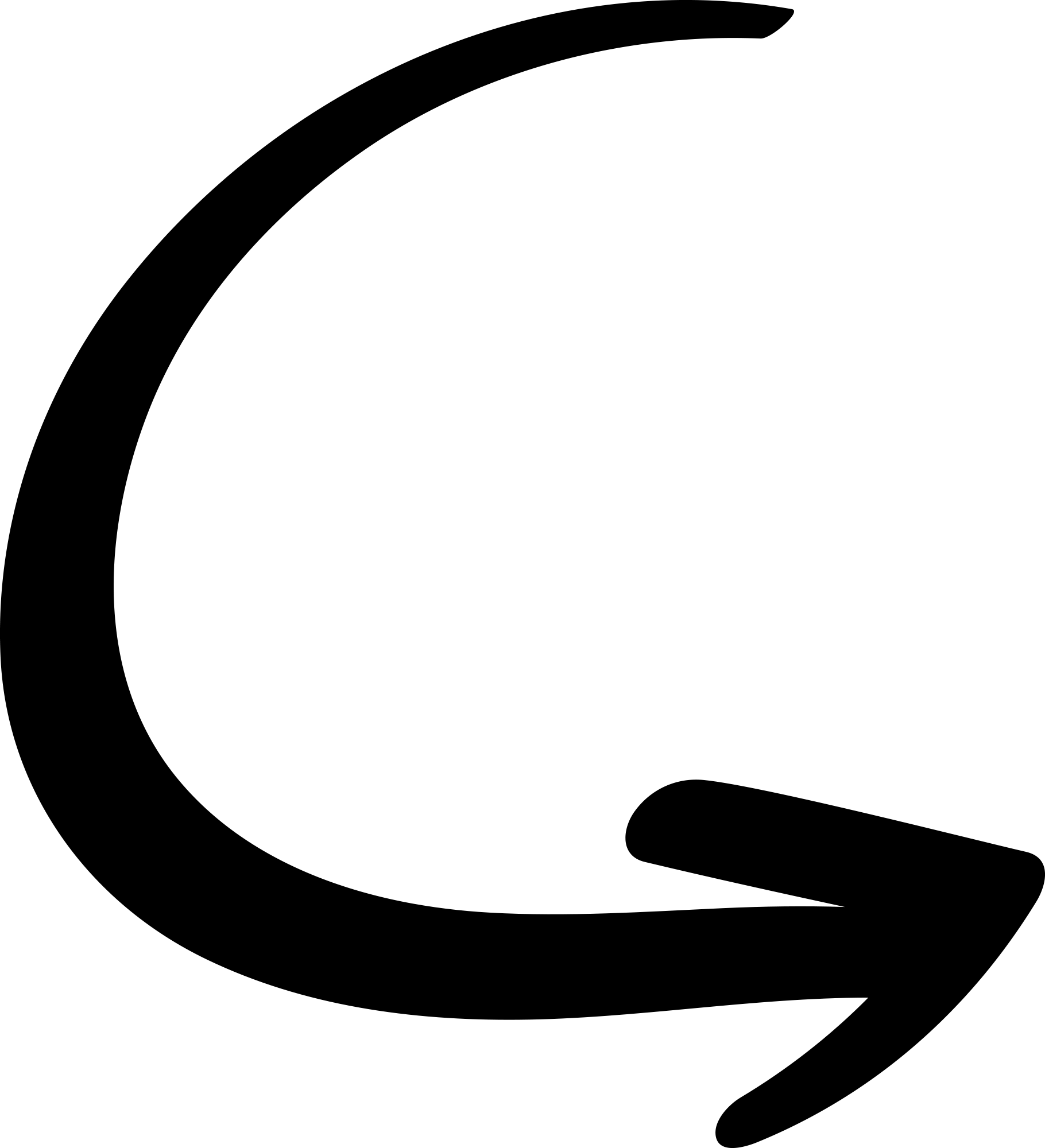 Liste des centres EURAXESS en France : http://www.euraxess.fr/information/centres/search/country/france-1104
Agence Nationale d’Information sur le Logement (ANIL) : https://www.anil.org
Agence Départementale pour l’Information sur le Logement (ADIL): https://www.anil.org/lanil-et-les-adil/votre-adil/
Ministère de la Cohésion des Territoire:http://www.cohesion-territoires.gouv.fr/logement-et-hebergement
Site du Service Public – Logement : https://www.service-public.fr/particuliers/vosdroits/N19808 
CAF : https://www.caf.fr/
Comparateur de fournisseurs d’énergie (électricité et gaz) : http://www.energie-info.fr/ ou https://calculettes.energie-info.fr/pratique/liste-des-fournisseurs 
Définition d’un logement décent : https://www.service-public.fr/particuliers/vosdroits/F2042


Document réalisé par le groupe de travail « Logement » de l’association EURAXESS France.
Dernière mise à jour : Juin 2018
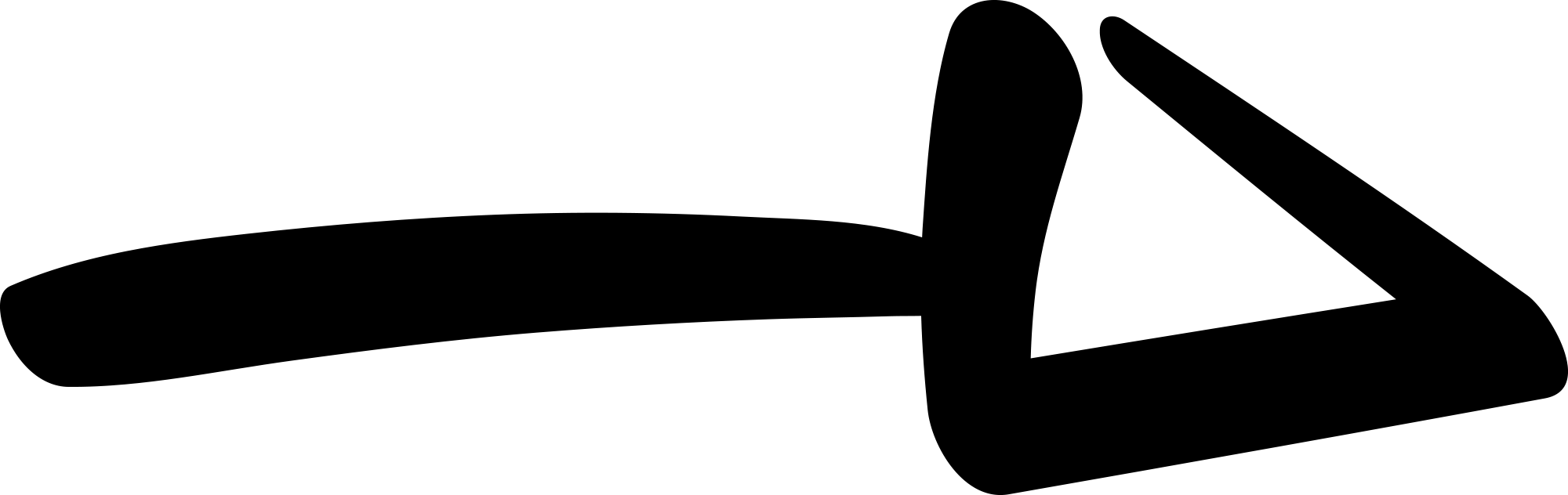